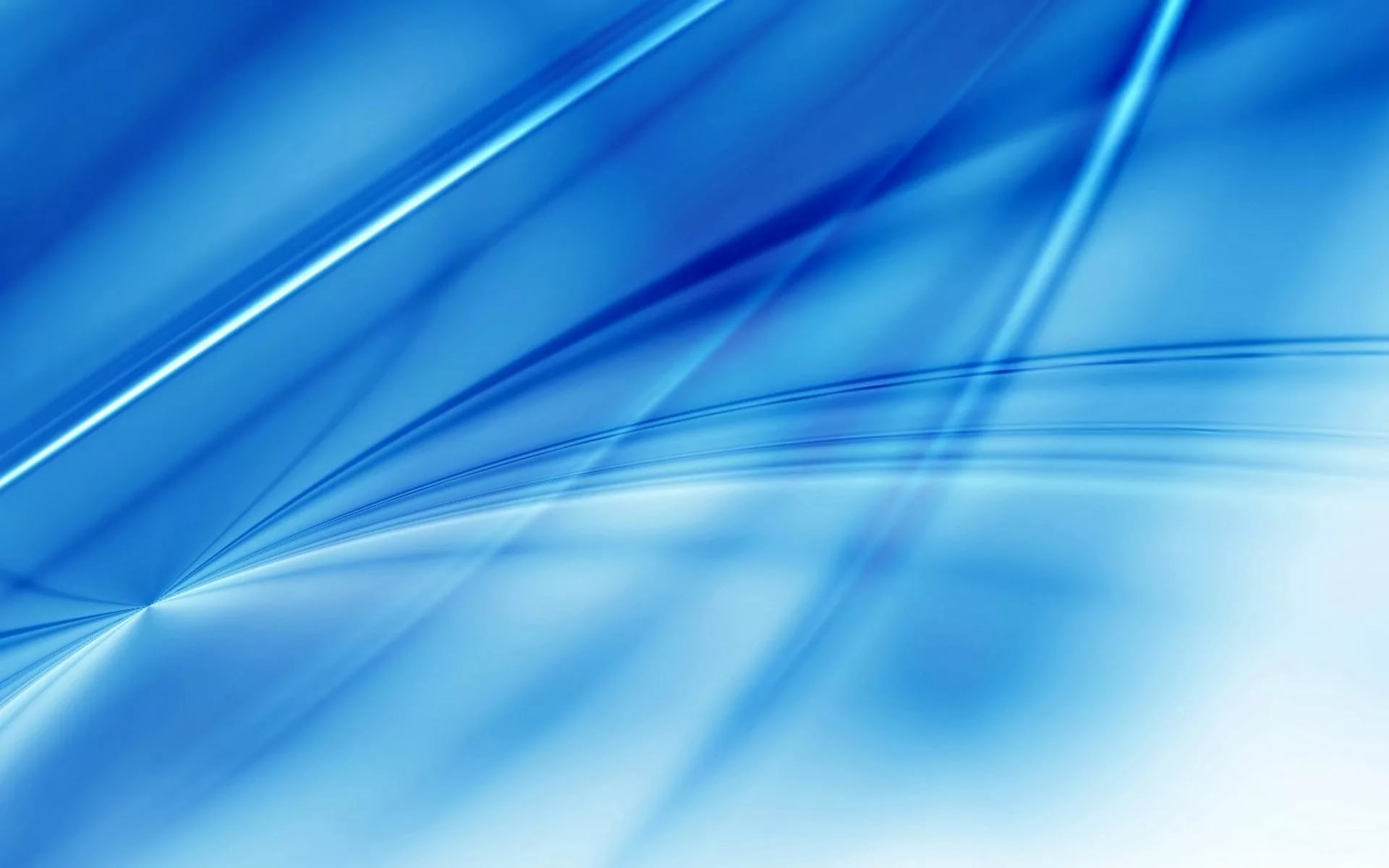 МУНИЦИПАЛЬНОЕ БЮДЖЕТНОЕ УЧРЕЖДЕНИЕ
«ЦЕНТР СОЦИАЛЬНОГО ОБСЛУЖИВАНИЯ
 ПОЖИЛЫХ ЛЮДЕЙ И ИНВАЛИДОВ»
ВОЛГОДОНСКОГО РАЙОНА
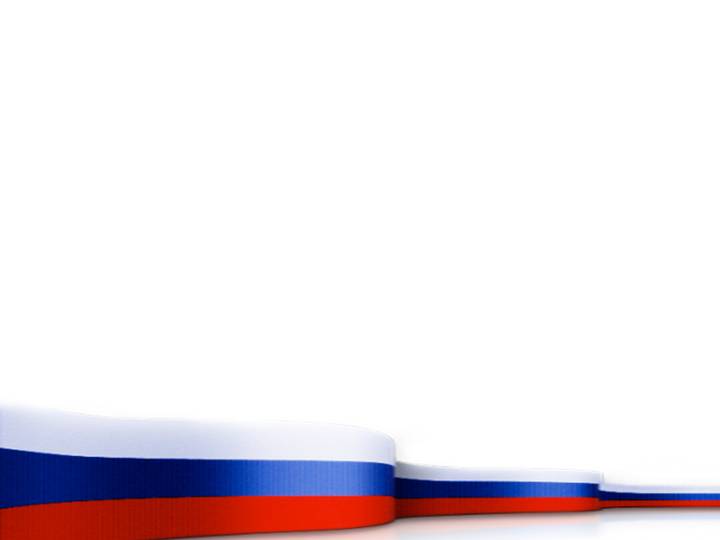 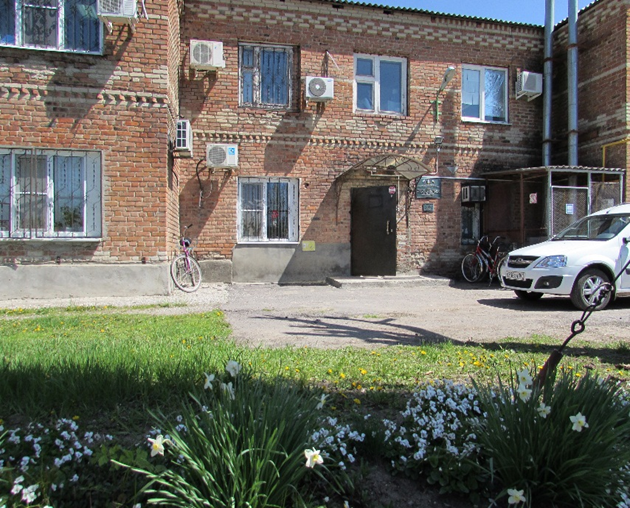 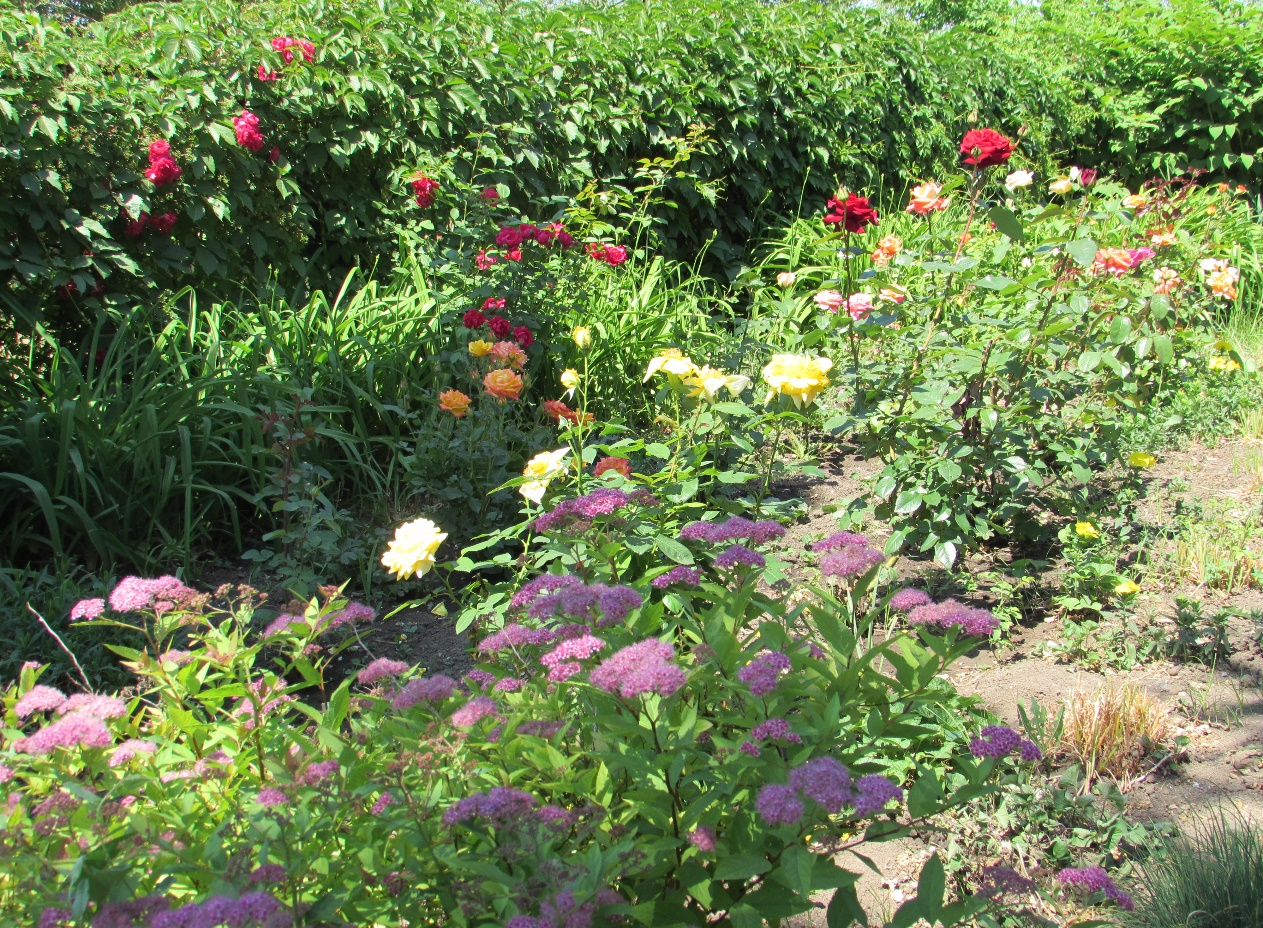 ст. Романовская 
2018  год
СТРУКТУРА   
МБУ  ЦСО  Волгодонского района
Директор
Кузнецова
   Татьяна   Васильевна
Главный бухгалтер
Ли 
Валентина Валериановна
Заместитель директора по АХЧ
Шумилов
Анатолий Владимирович
Заместитель директора
Шипитько
 Татьяна Юрьевна
Специалист по кадрам 
Деева
Анна Валентиновна
Специалист
 по социальной работе
Лозина
 Наталья Михайловна
Заведующие                отделений социального  обслуживания на дому(ОСО)
Заведующий              
  социально –реабилитационных
отделений (СРО №1, №2)
Заведующие Специализированных отделений социально-медицинского обслуживания на дому на дому (СОСМО)
(ОСО №1)
Никитенко
Наталья Филипповна
(СОСМО №1)
Ефимчук
Светлана Борисовна
(СРО №1, №2)
Петровец 
Татьяна Николаевна
(ОСО №2)
Лемесеева
Надежда Валентиновна
(СОСМО №2)
Гайворонская
Валентина Ивановна
(ОСО №3)
Кислицкая 
Валентина Александровна
(ОСО №4)
Дьякова
Тамара Николаевна
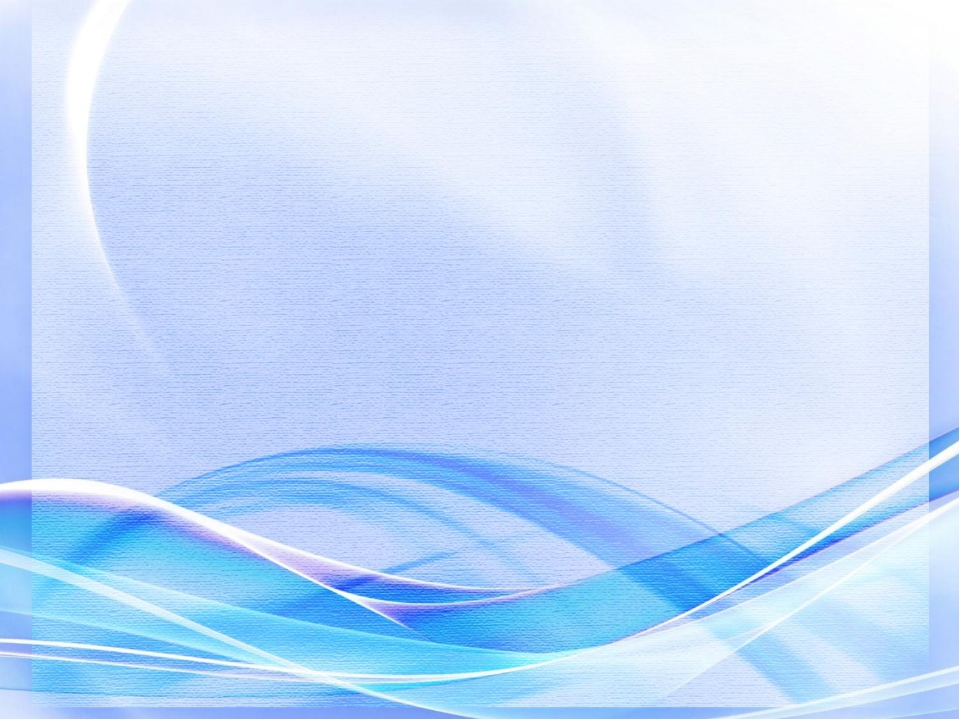 ФОРМЫ СОЦИАЛЬНОГО ОБСЛУЖИВАНИЯ
НА ДОМУ

постоянное, временное,
(на срок определенный индивидуальной программой)
СТАЦНАРНАЯ ФОРМА

постоянное, временное круглосуточное проживание
(на срок определенный индивидуальной программой)
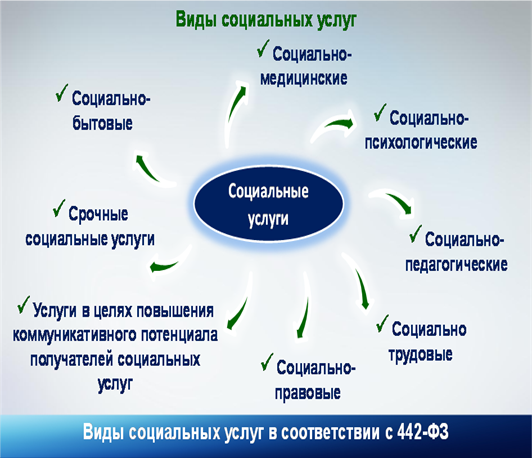 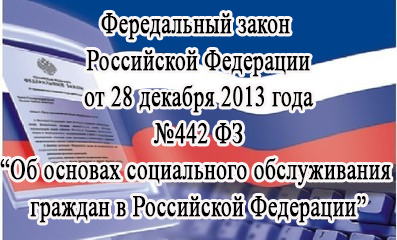 Аттестация работников МБУ ЦСО Волгодонского района
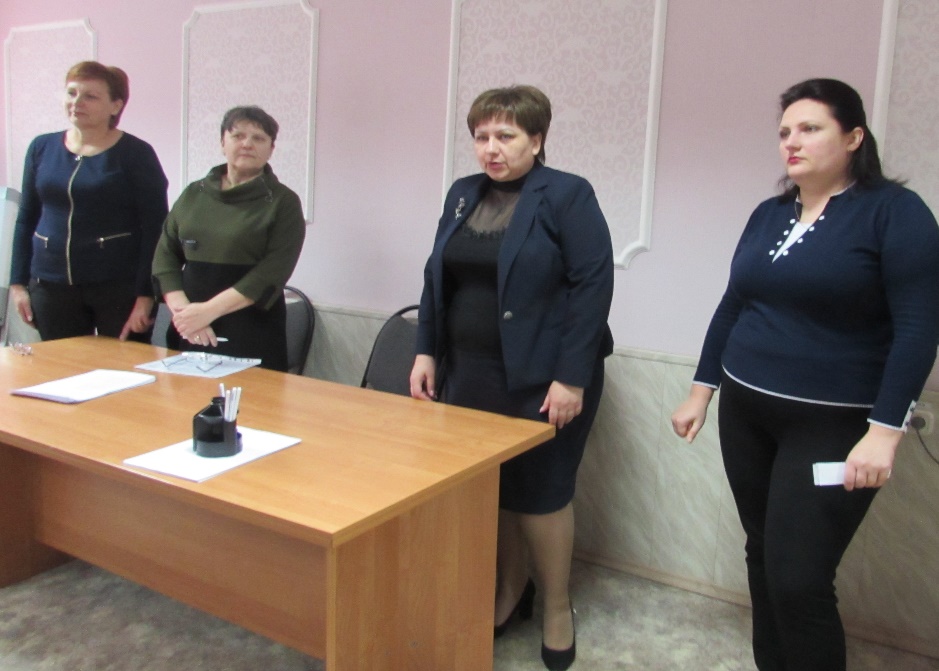 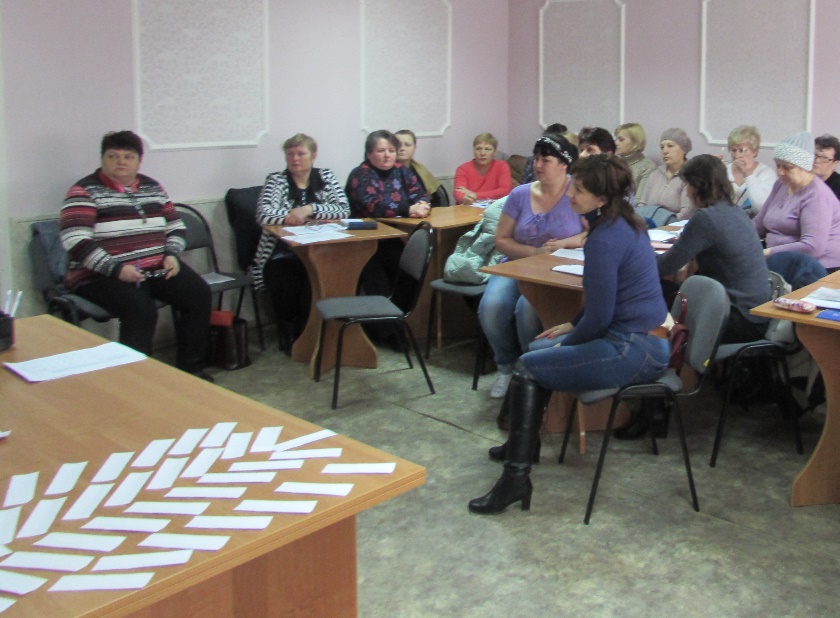 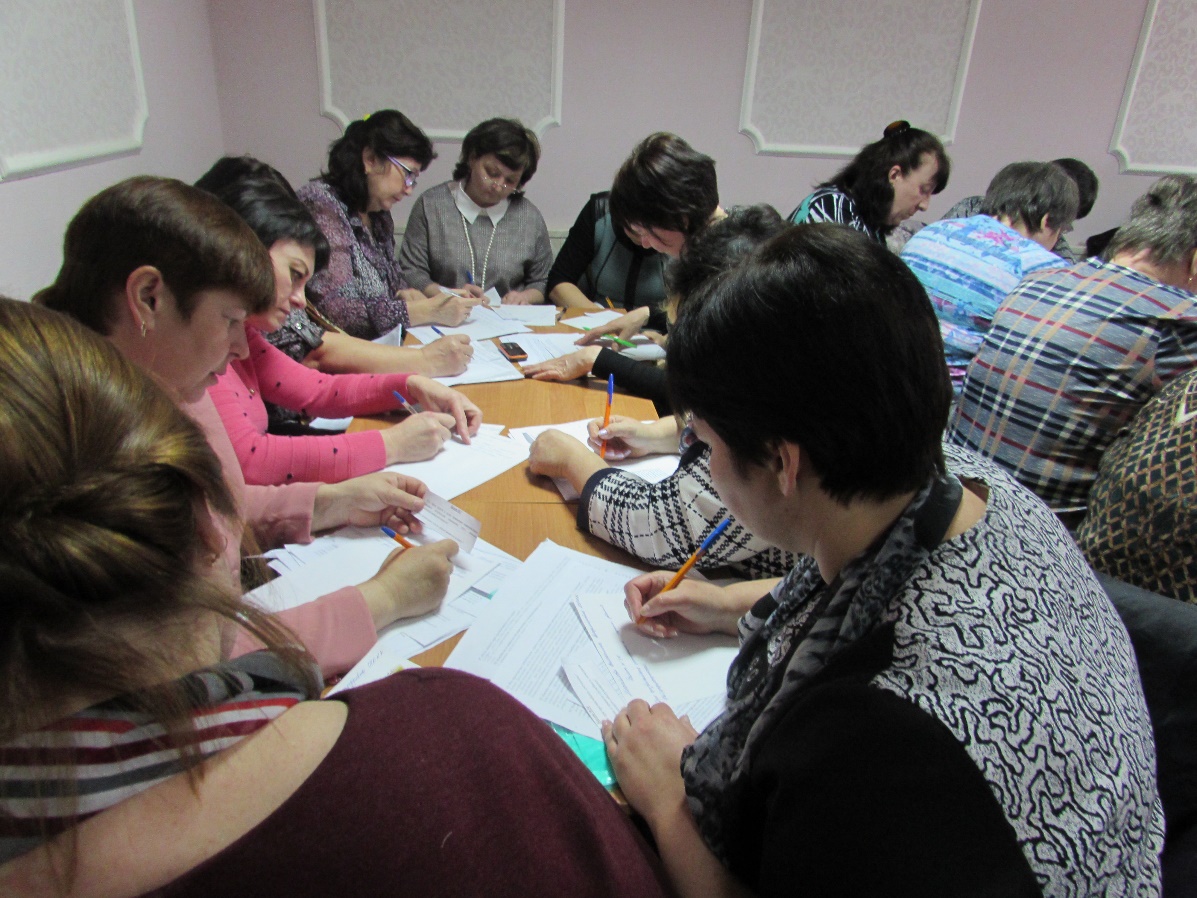 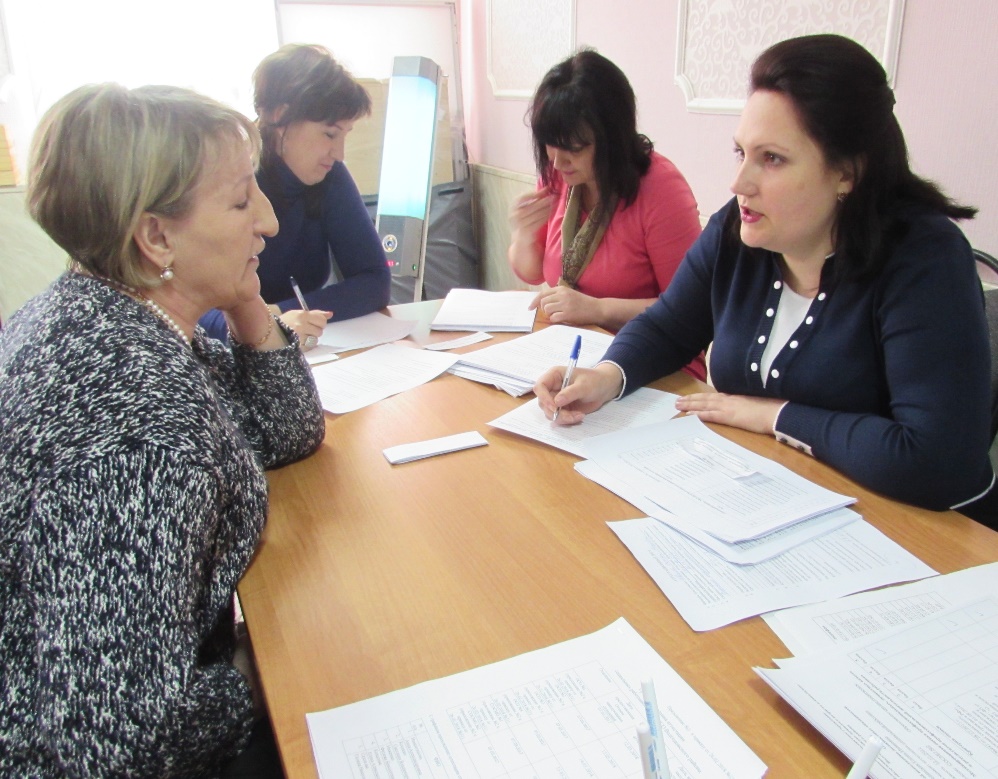 Курсы повышения квалификации
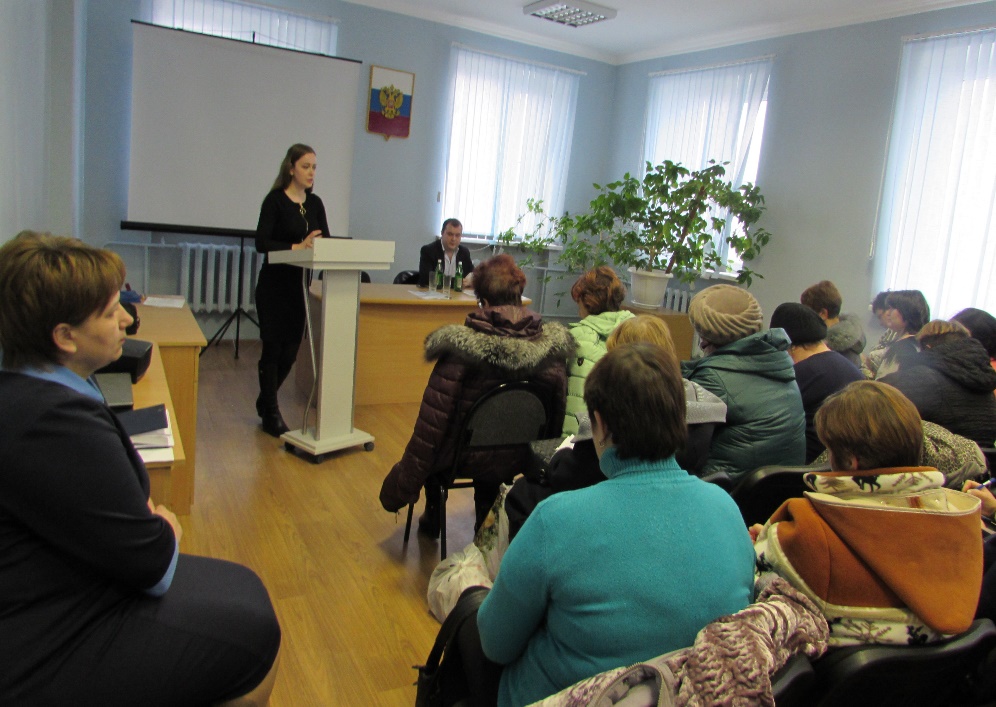 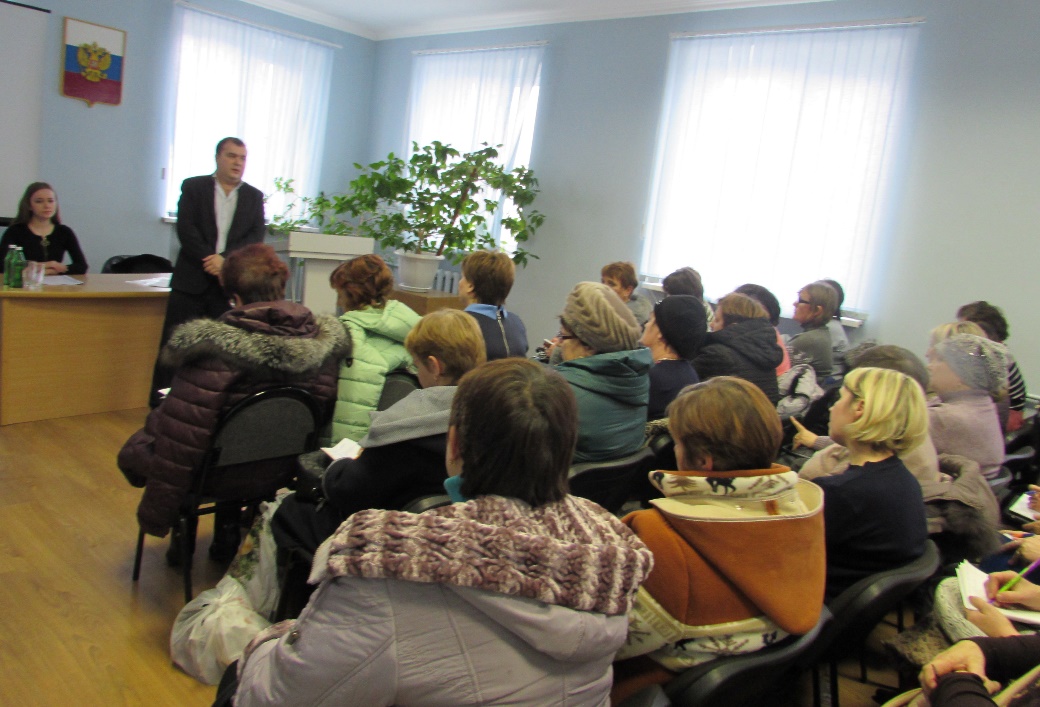 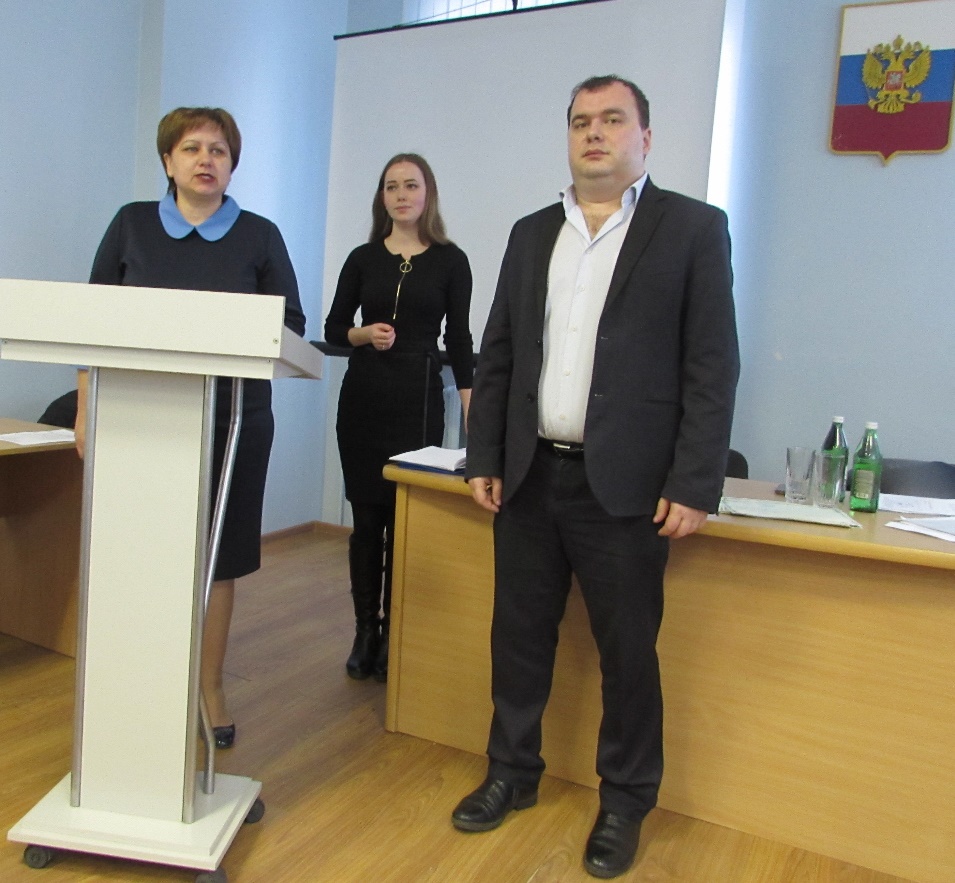 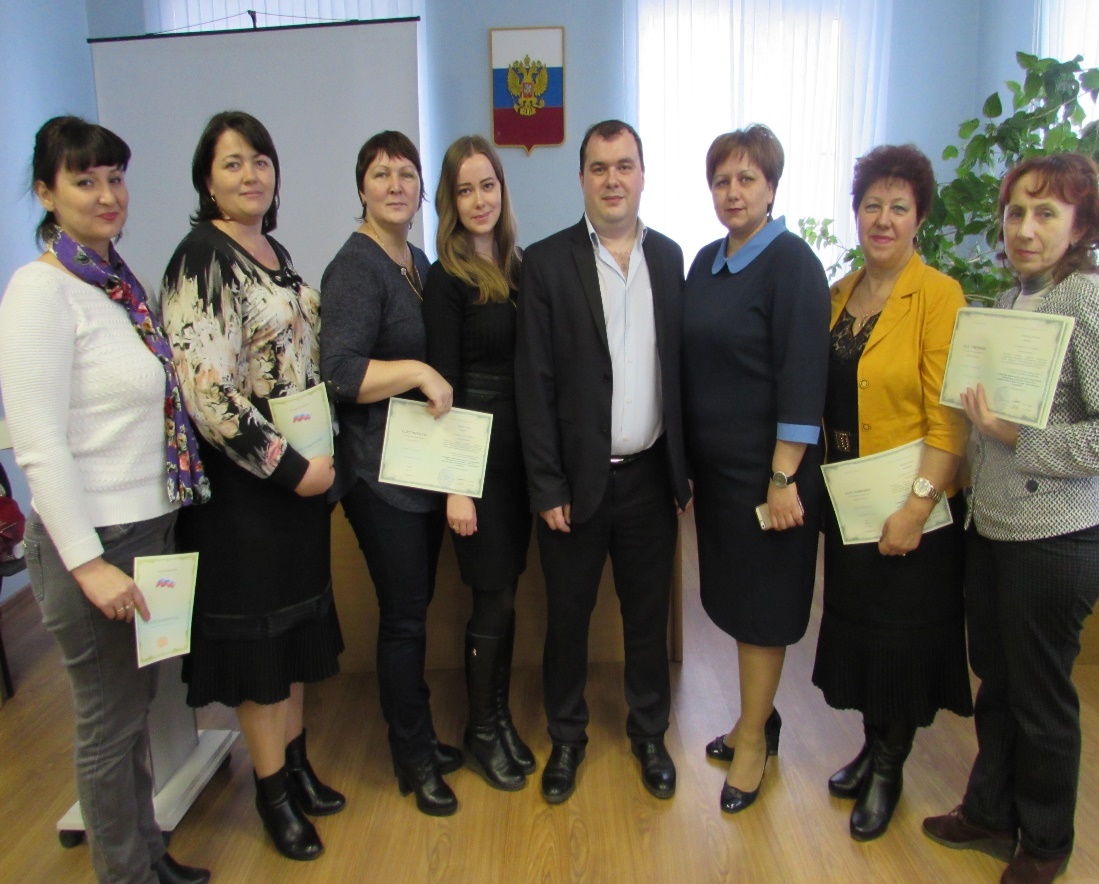 МБУ ЦСО Волгодонского района
Деятельность университета третьего возраста «Жизнь в радость» 
направлена   на сохранение и укрепление   здоровья пожилых людей и инвалидов, улучшение демографической ситуации в Волгодонском районе
Поздравление с праздниками, юбилейными датами
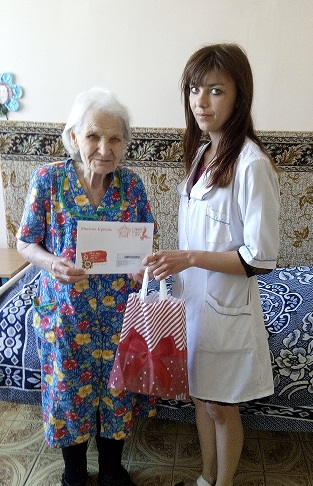 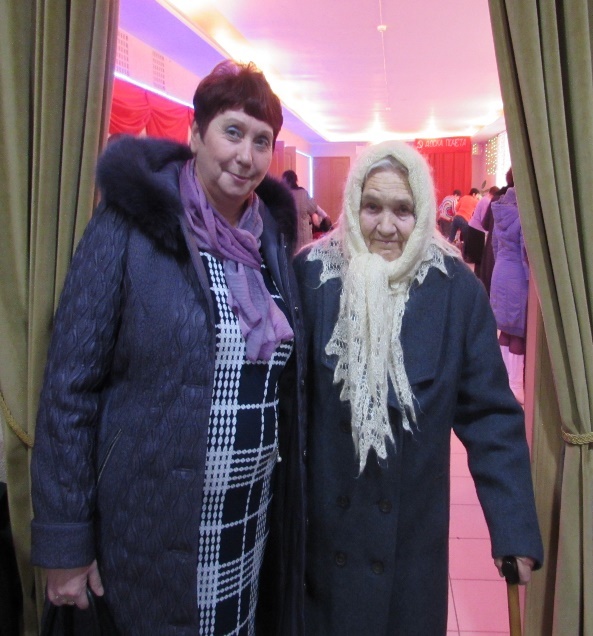 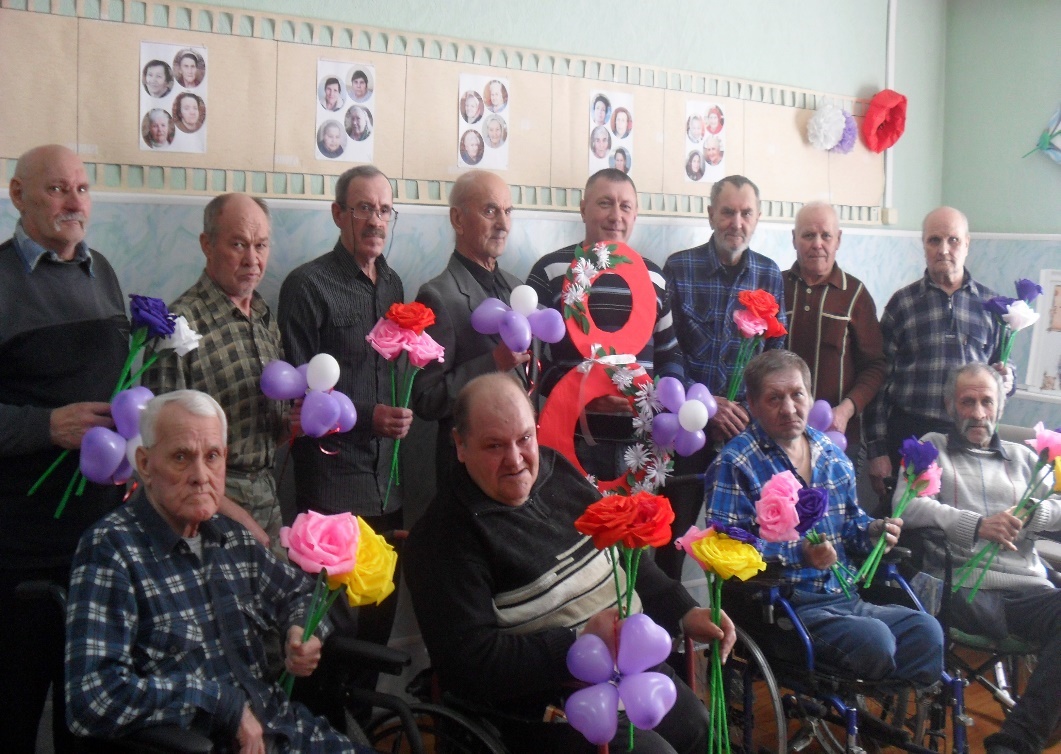 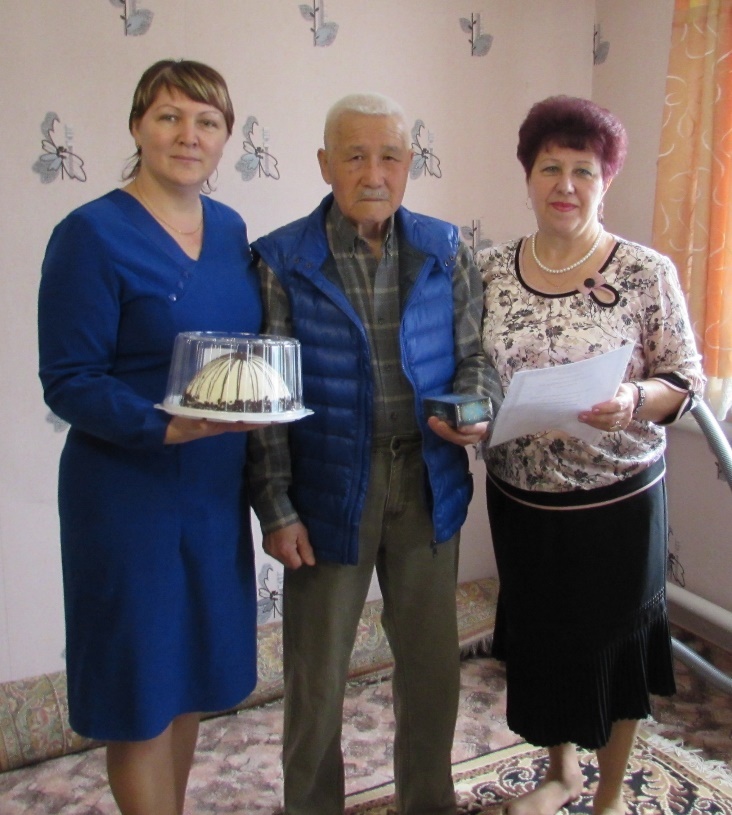 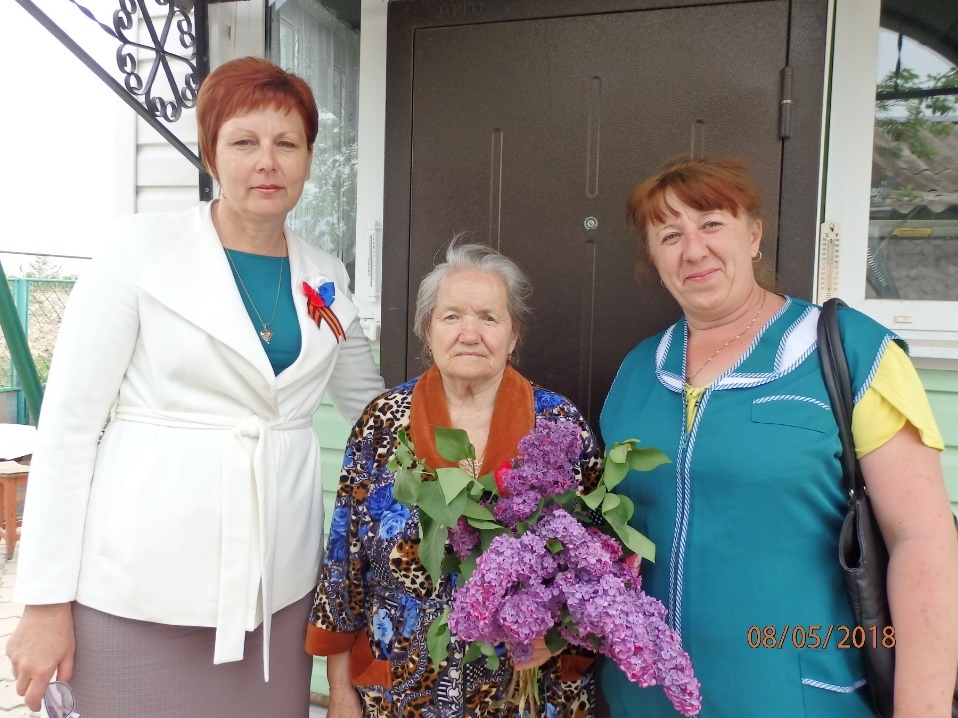 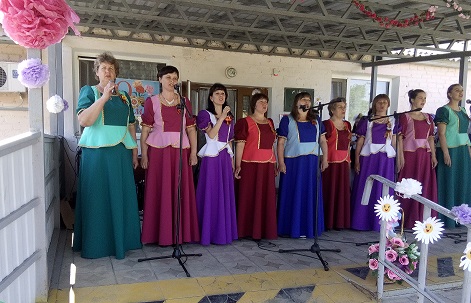 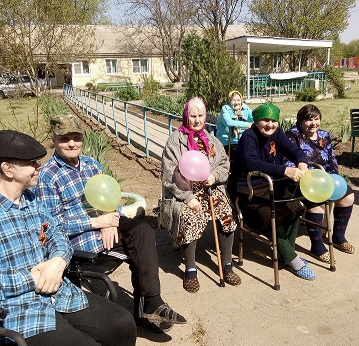 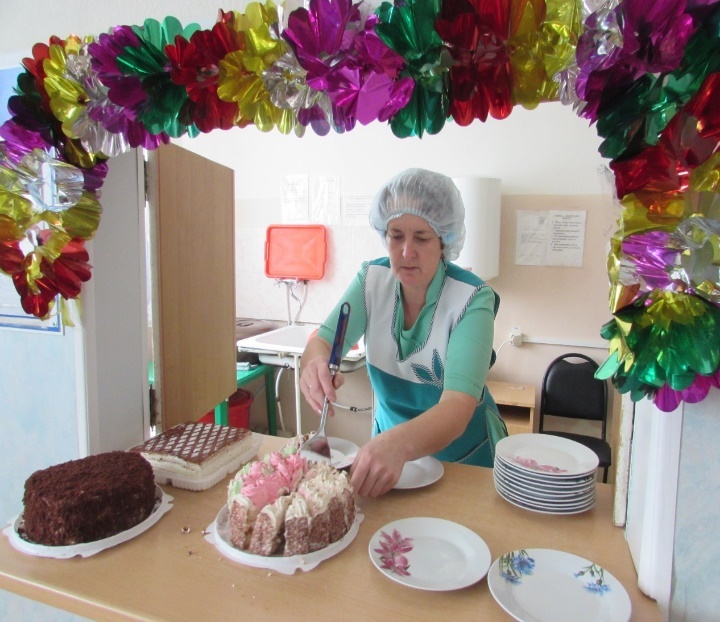 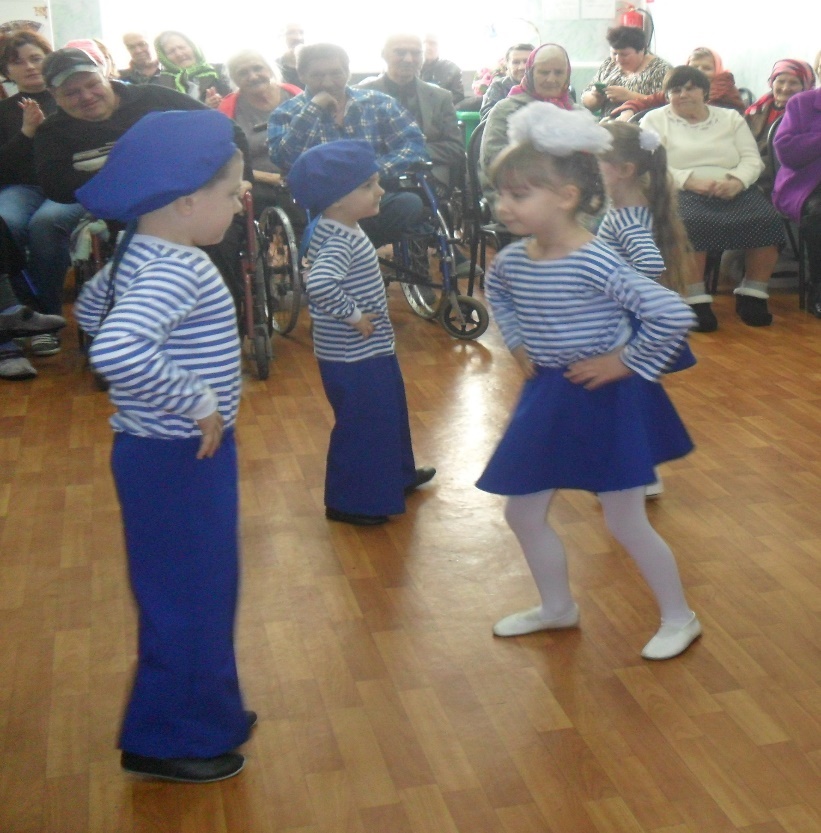 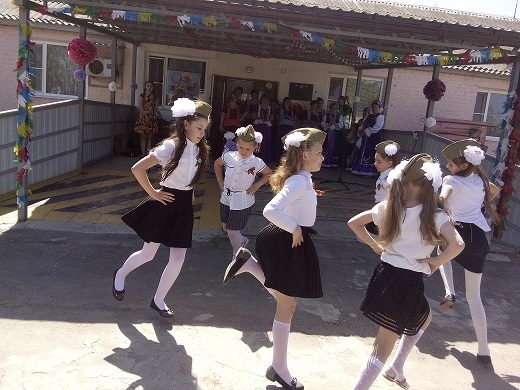 Деятельность шахматного клуба «На коне к здоровью и долголетию»
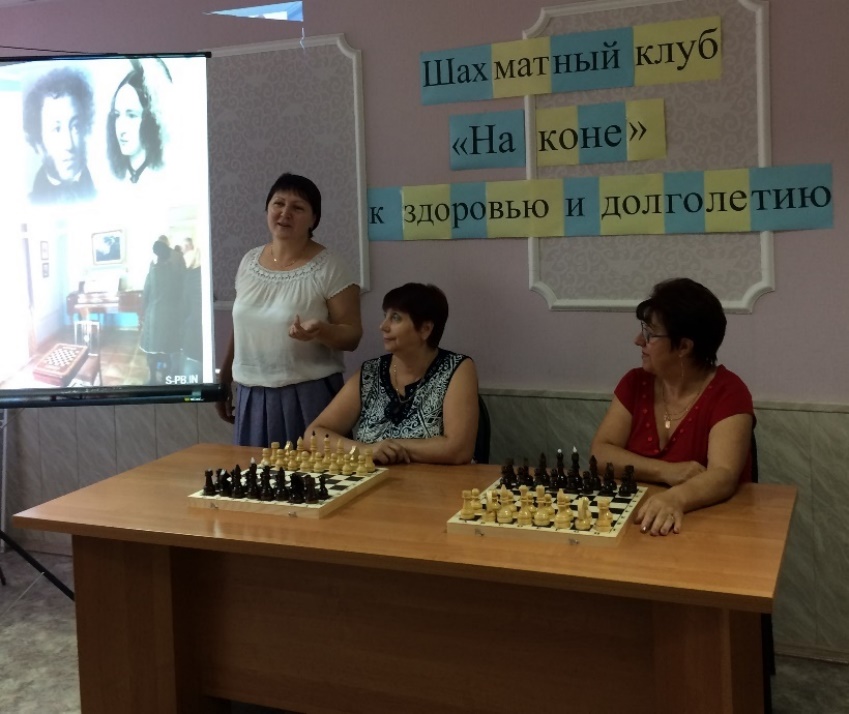 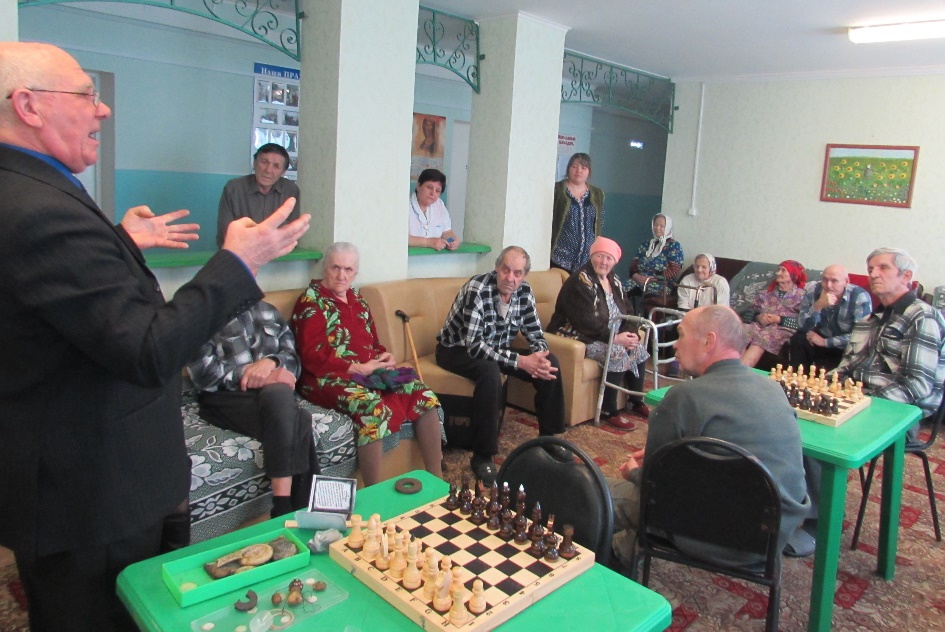 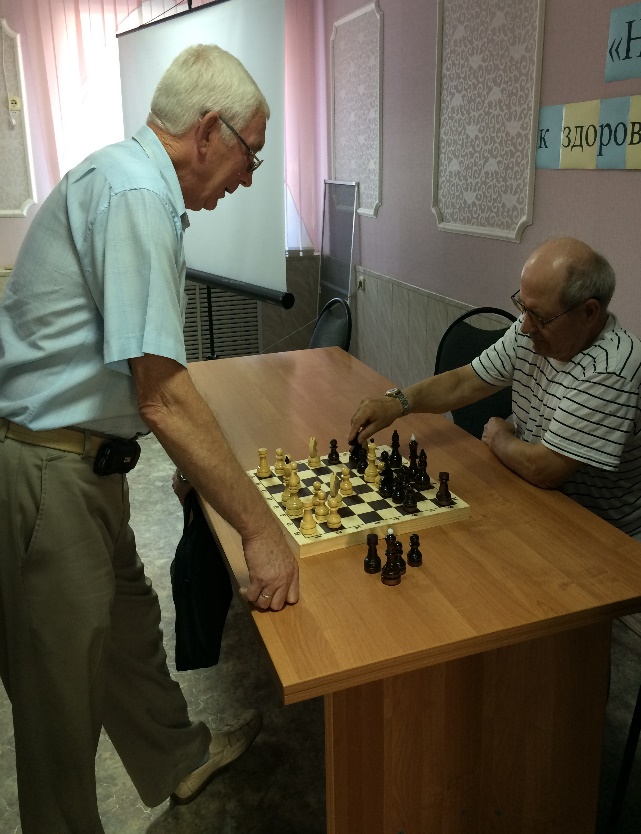 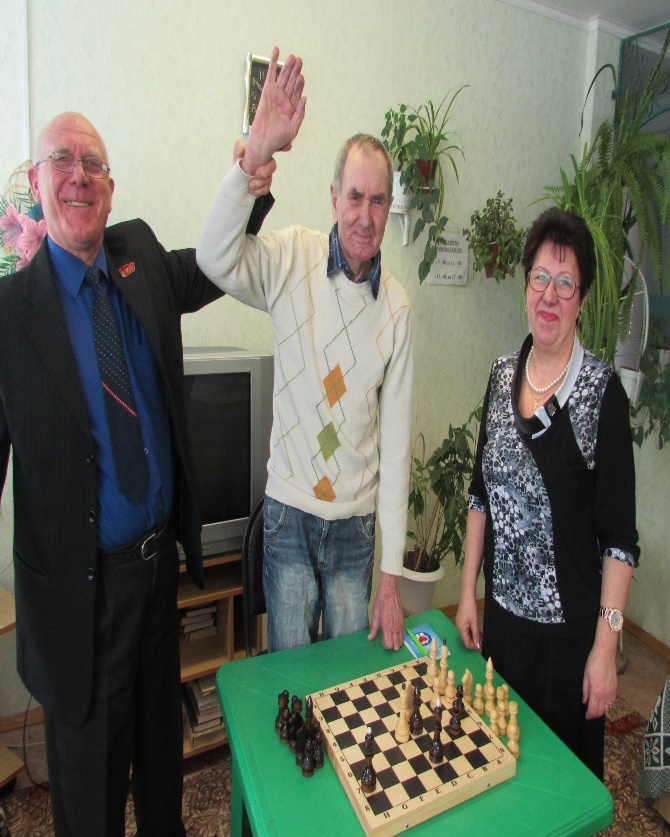 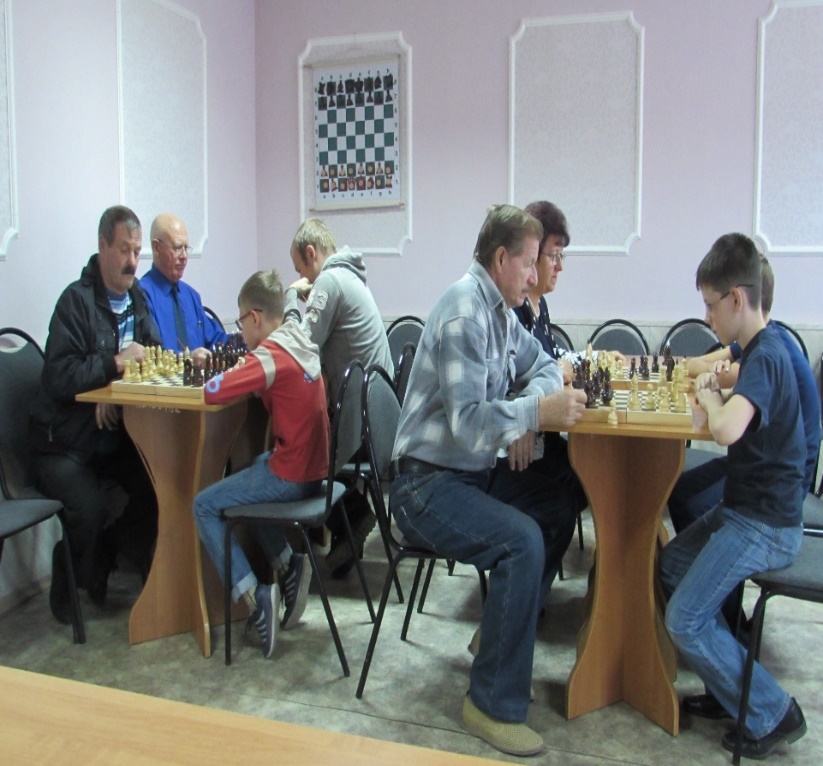 Разнообразим Ваш досуг, найдем работу для умелых рук
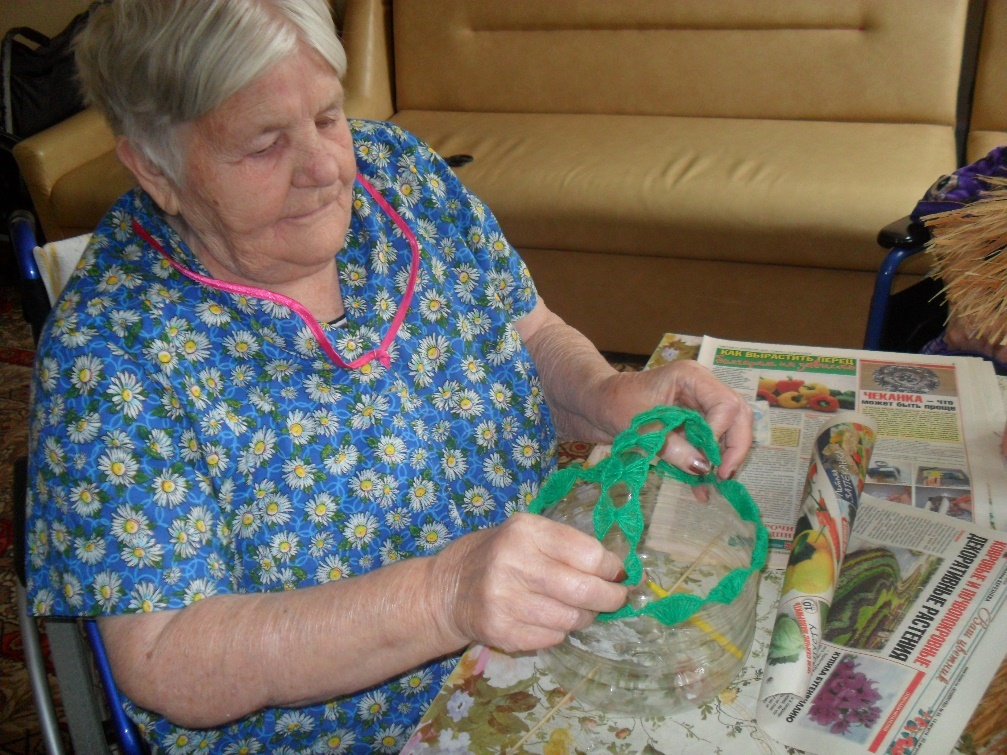 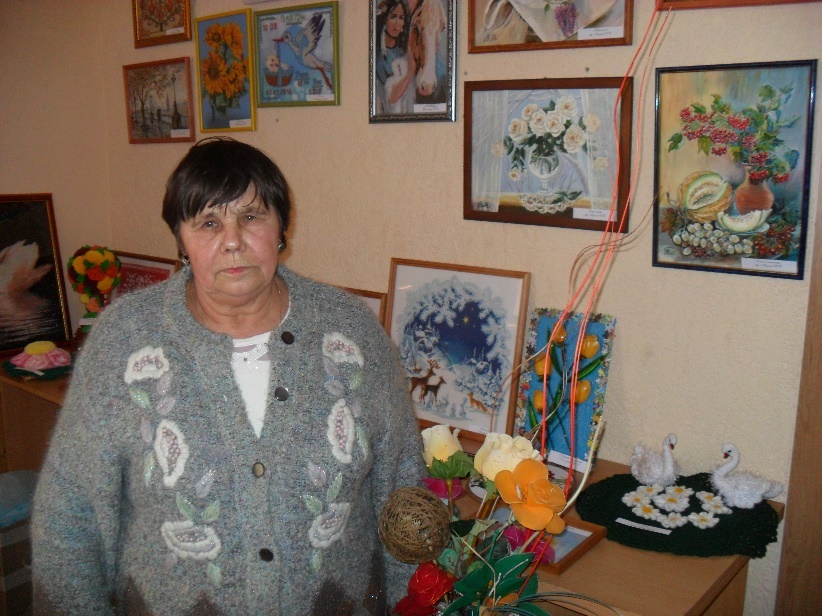 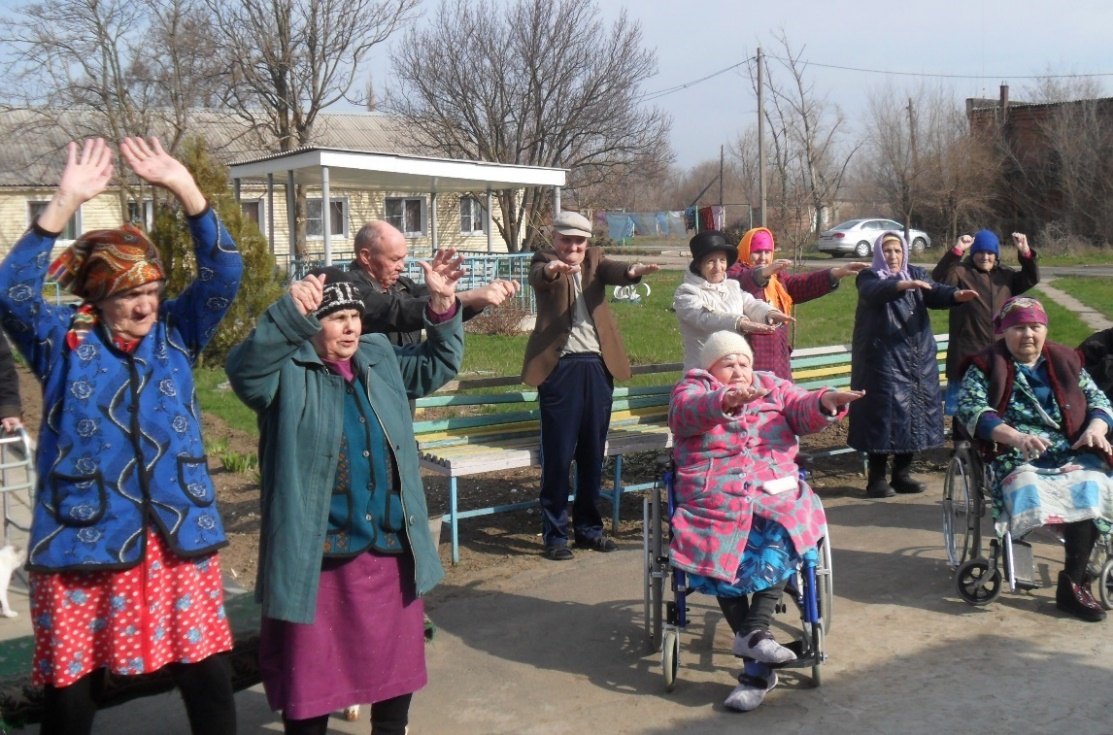 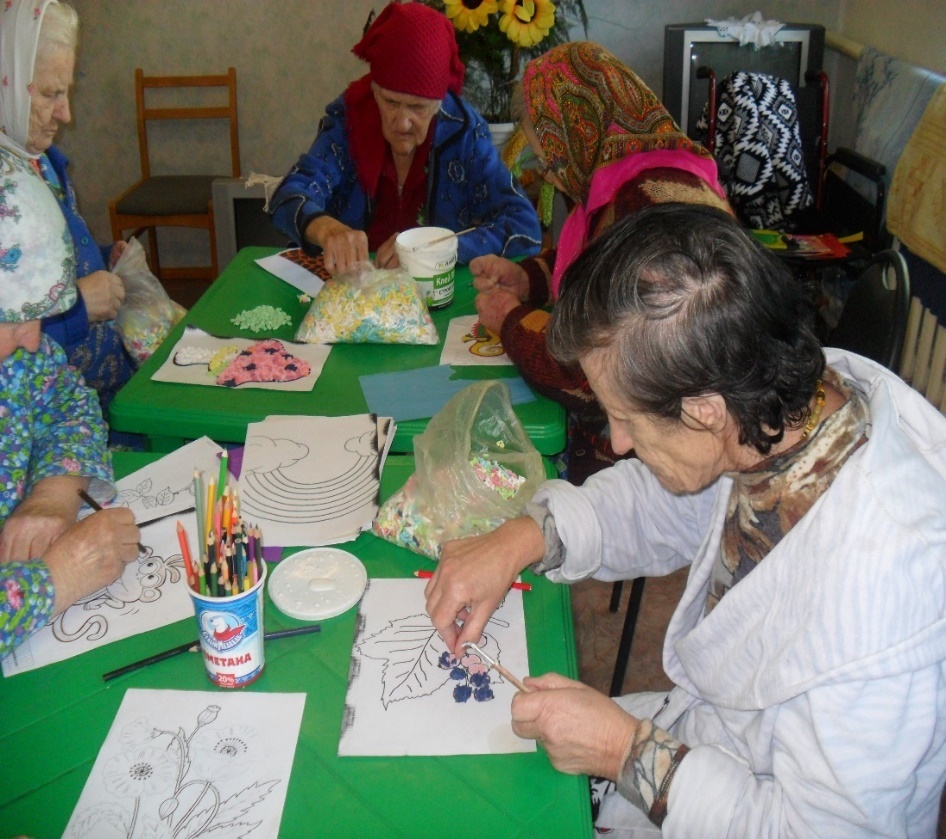 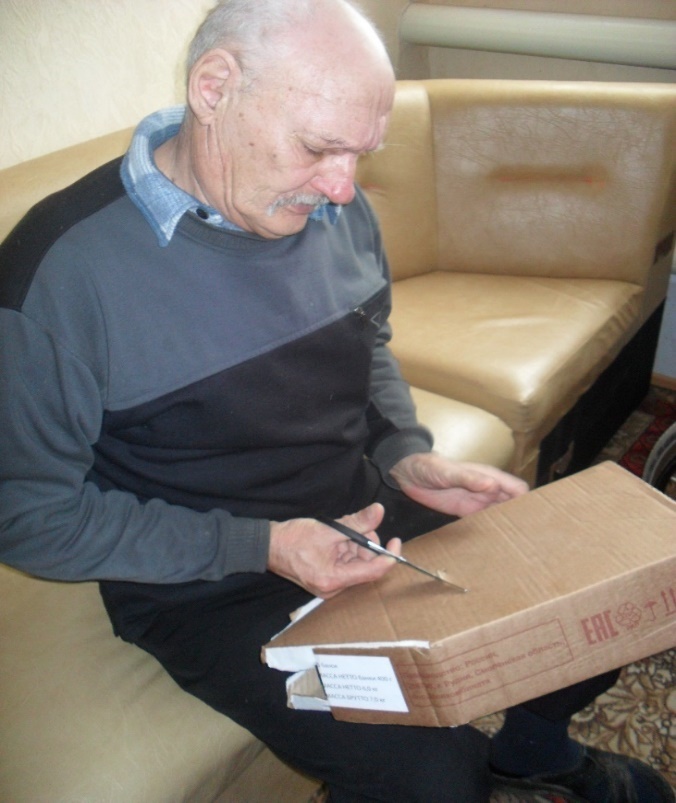 Всегда готовы прийти на помощь
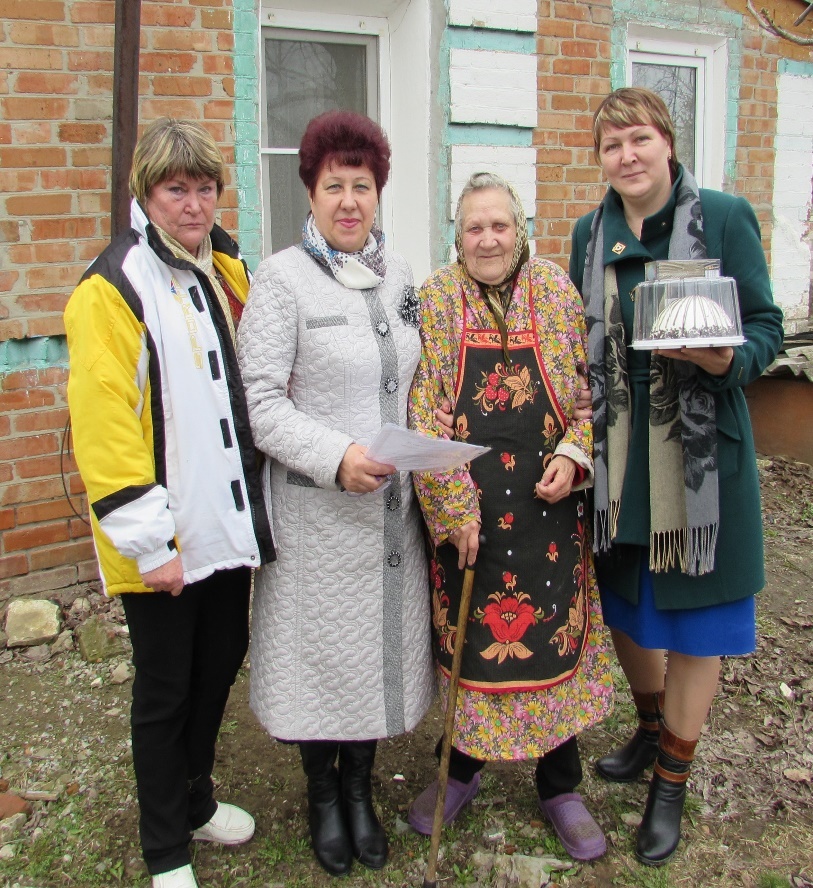 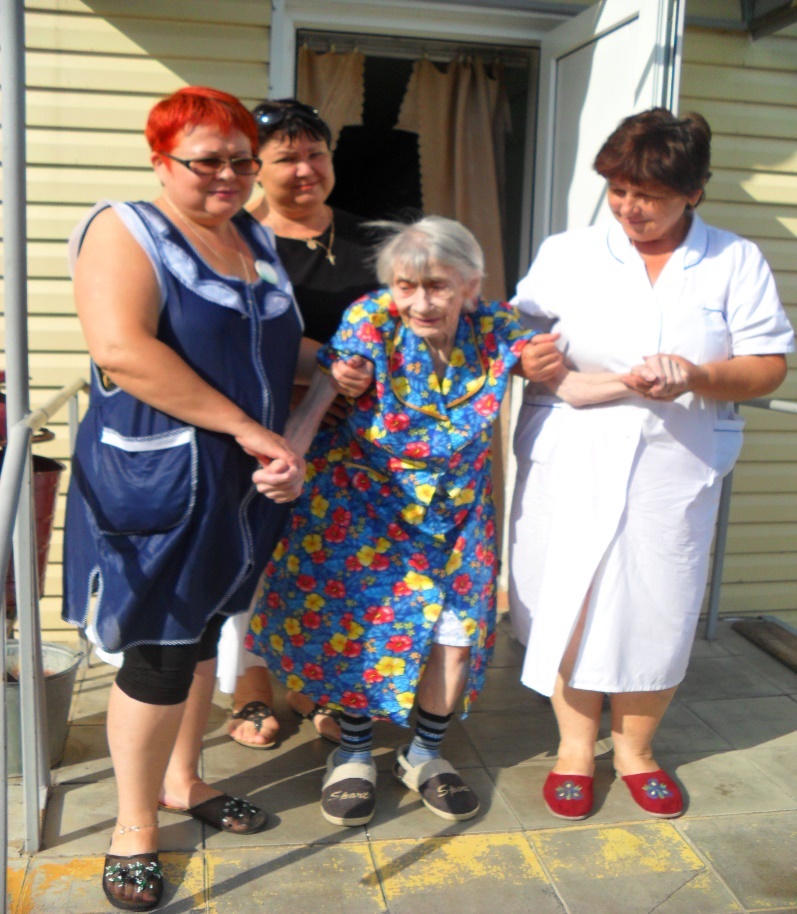 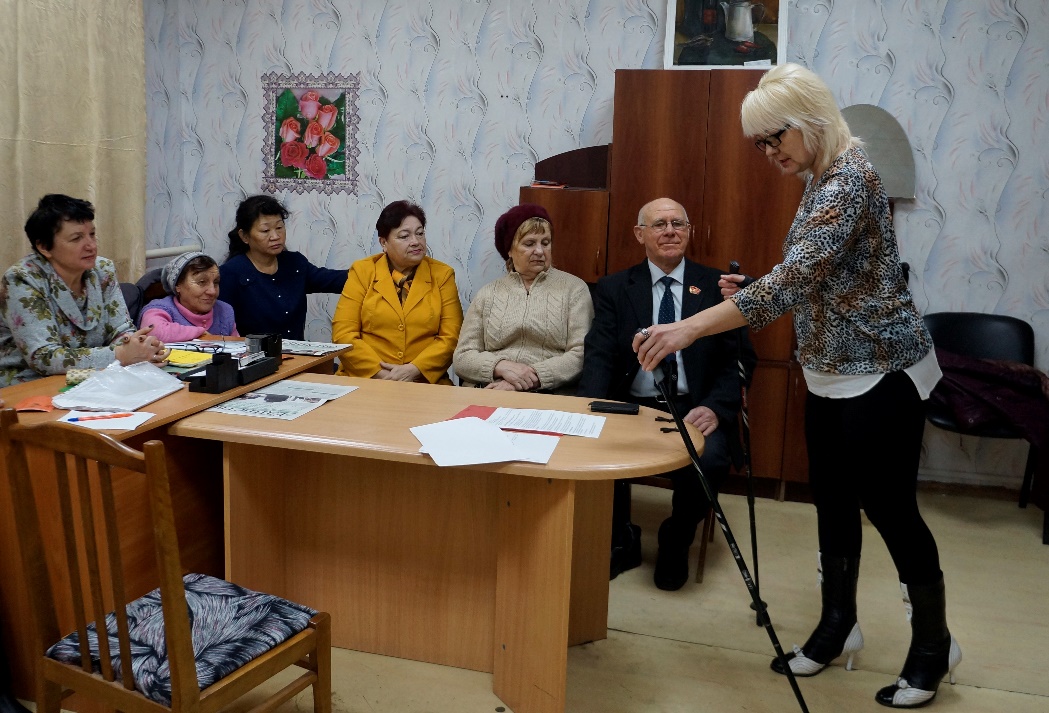 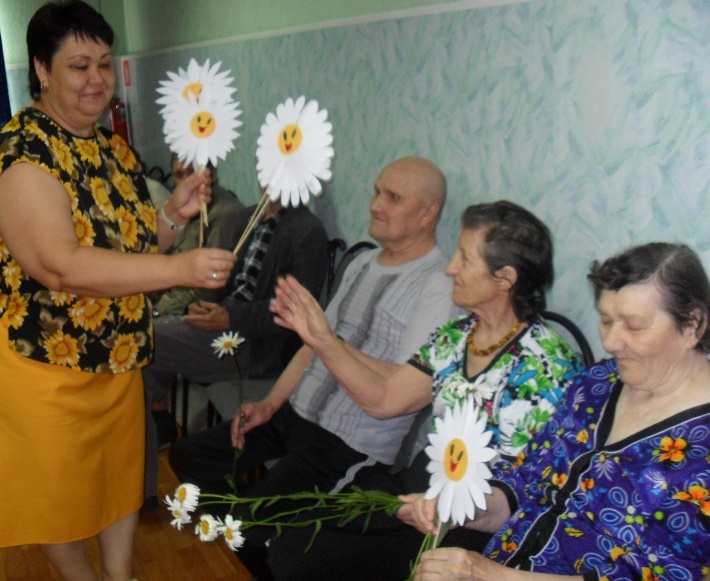 В социальной работе должна быть душа …
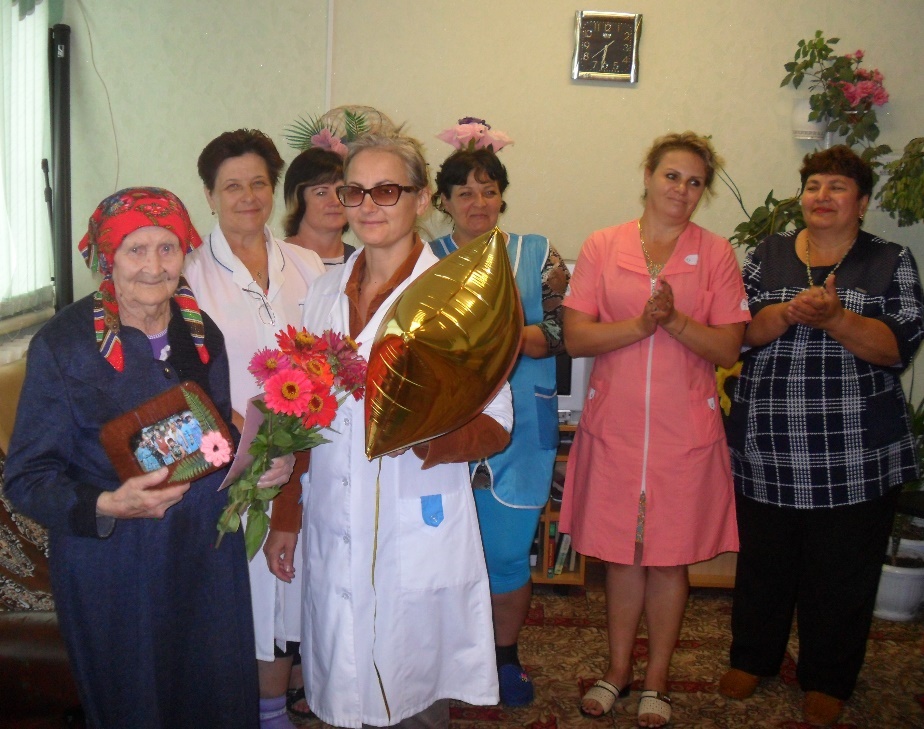 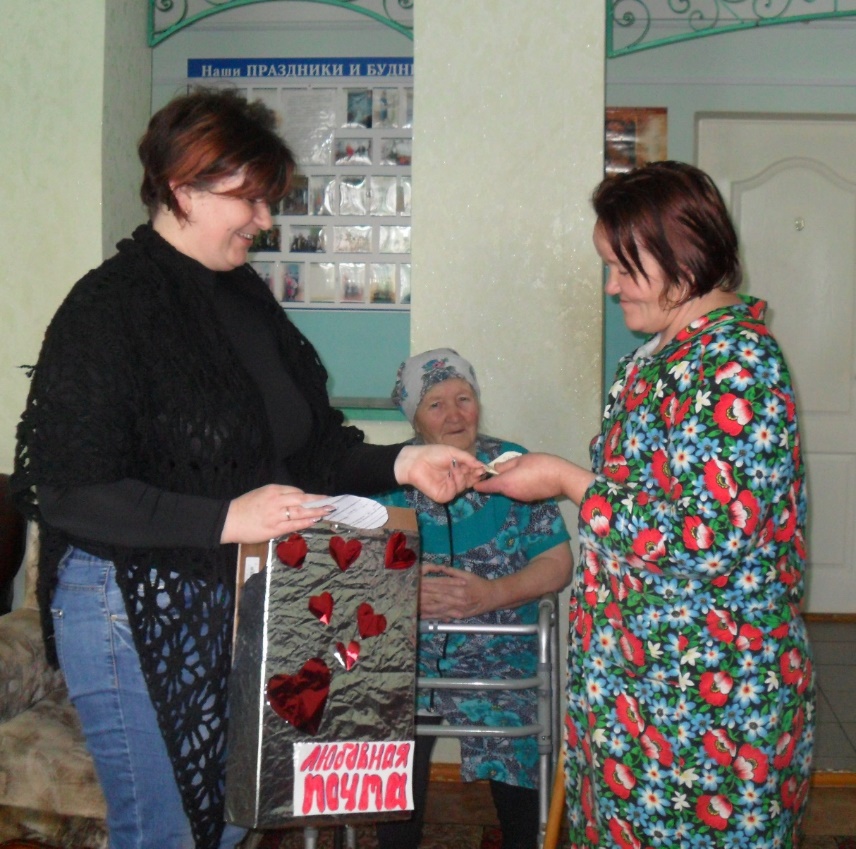 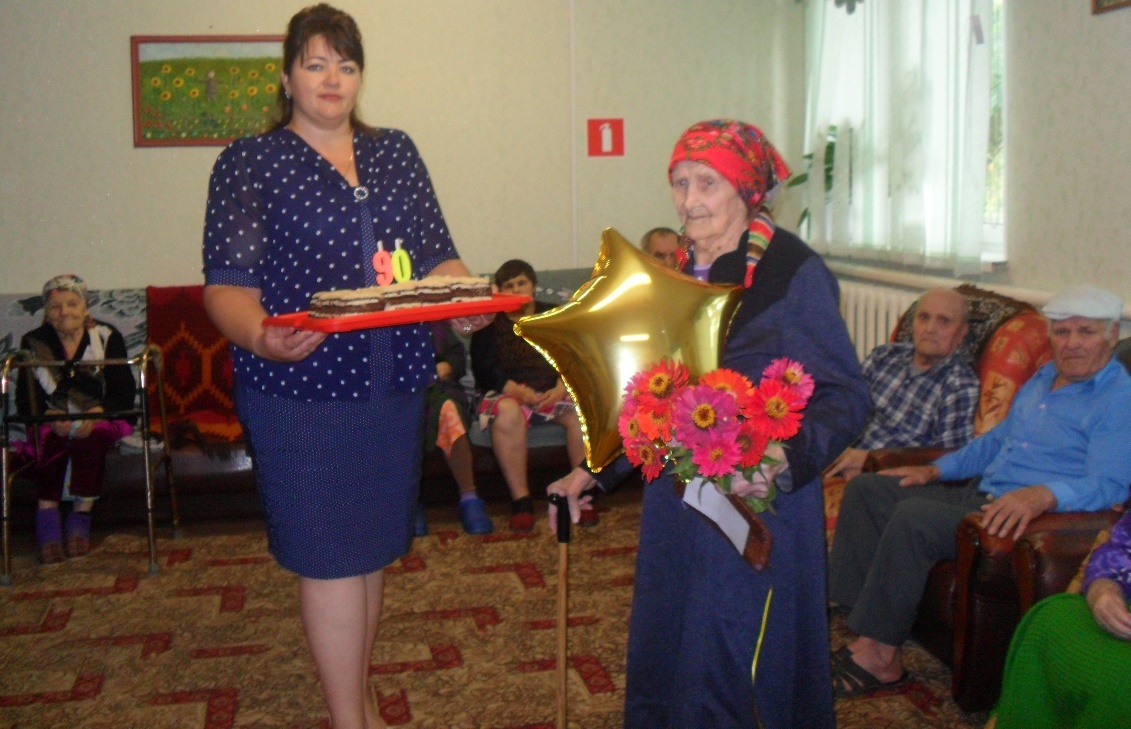 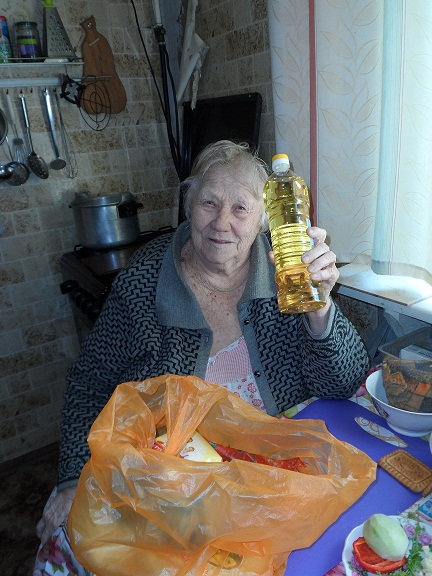 Вся надежда на него …
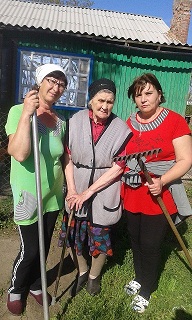 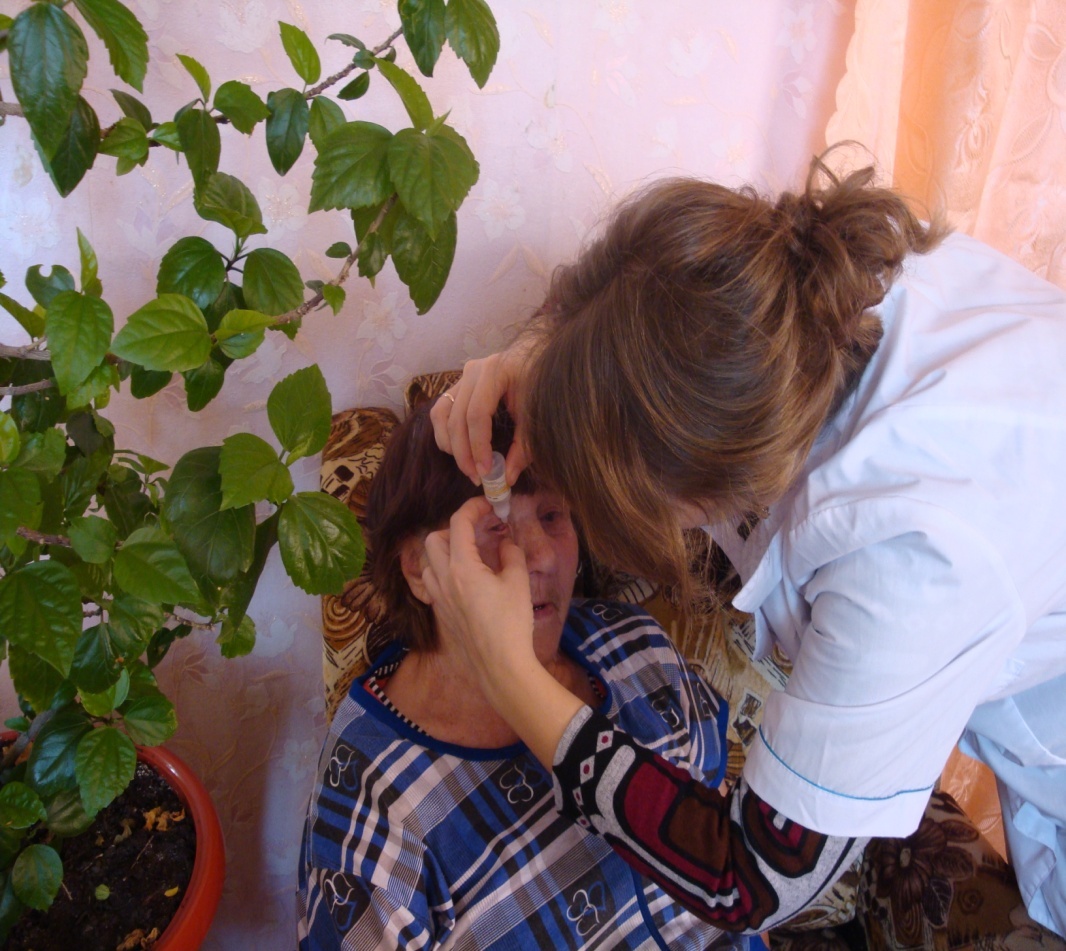 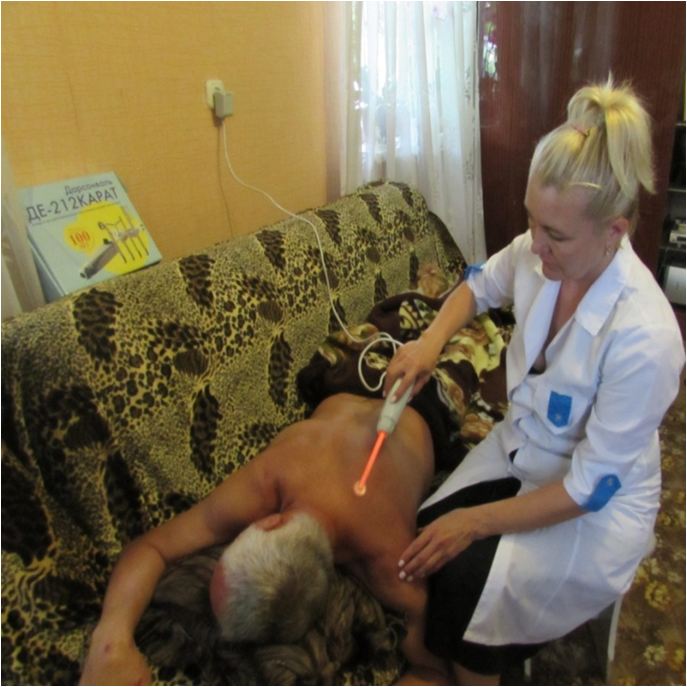 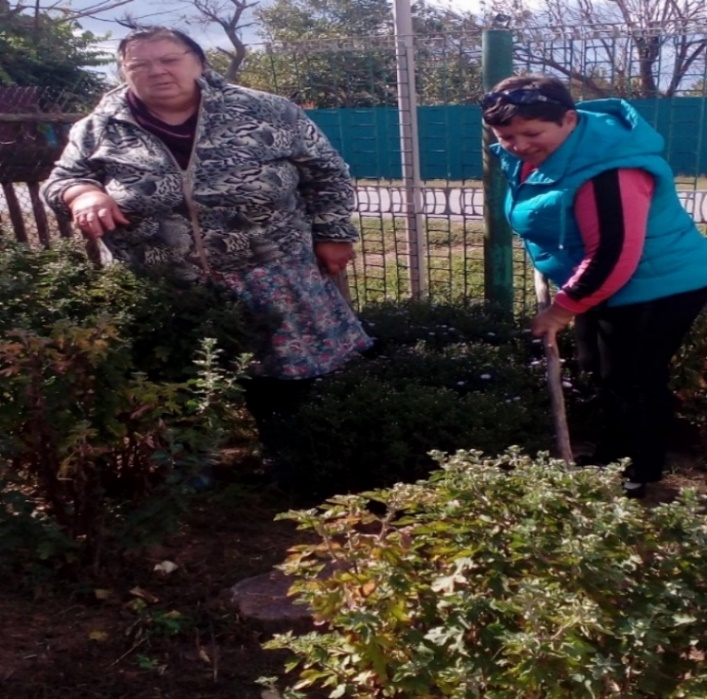 Социальный работник радость в дом несёт …
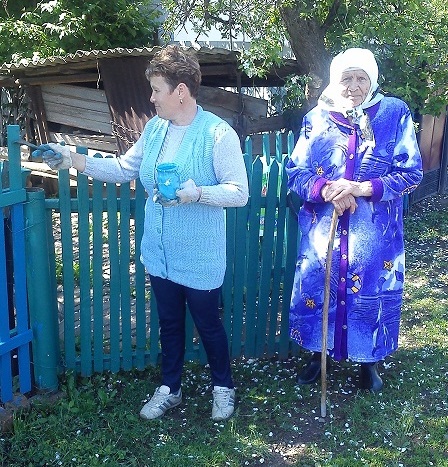 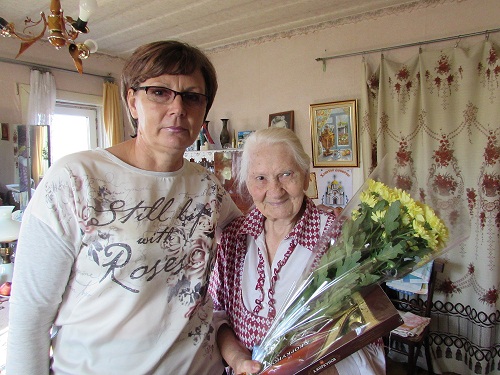 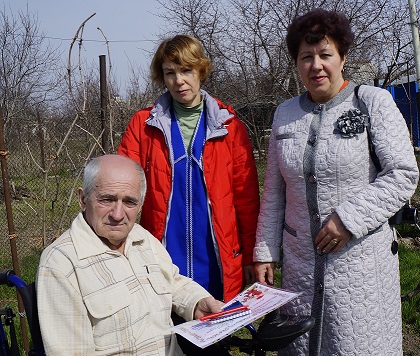 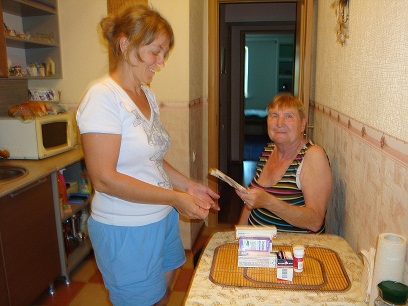 Нельзя быть к людям равнодушным …
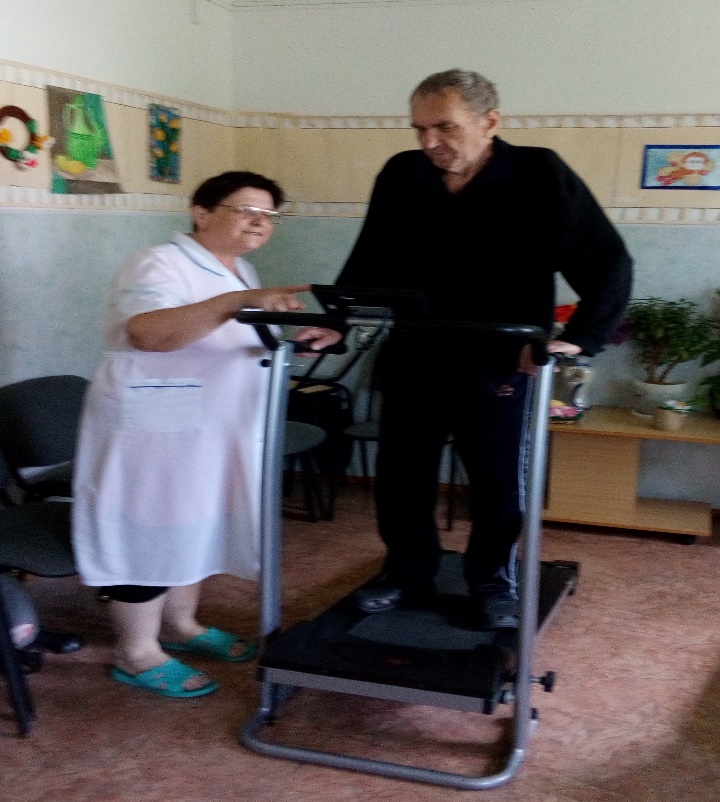 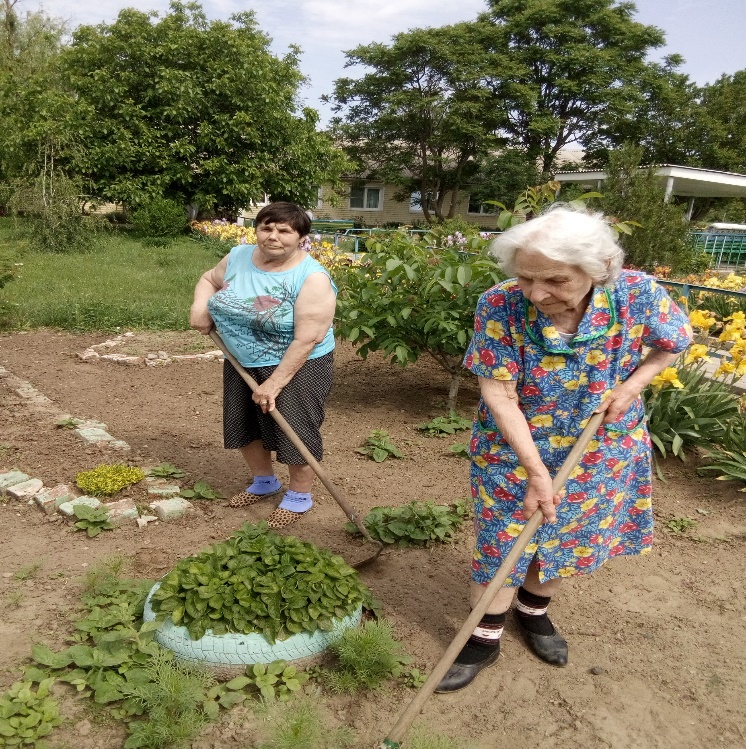 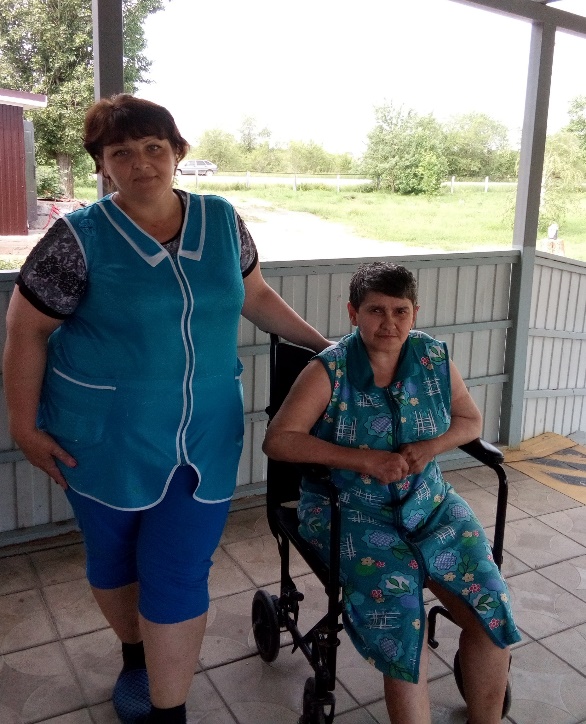 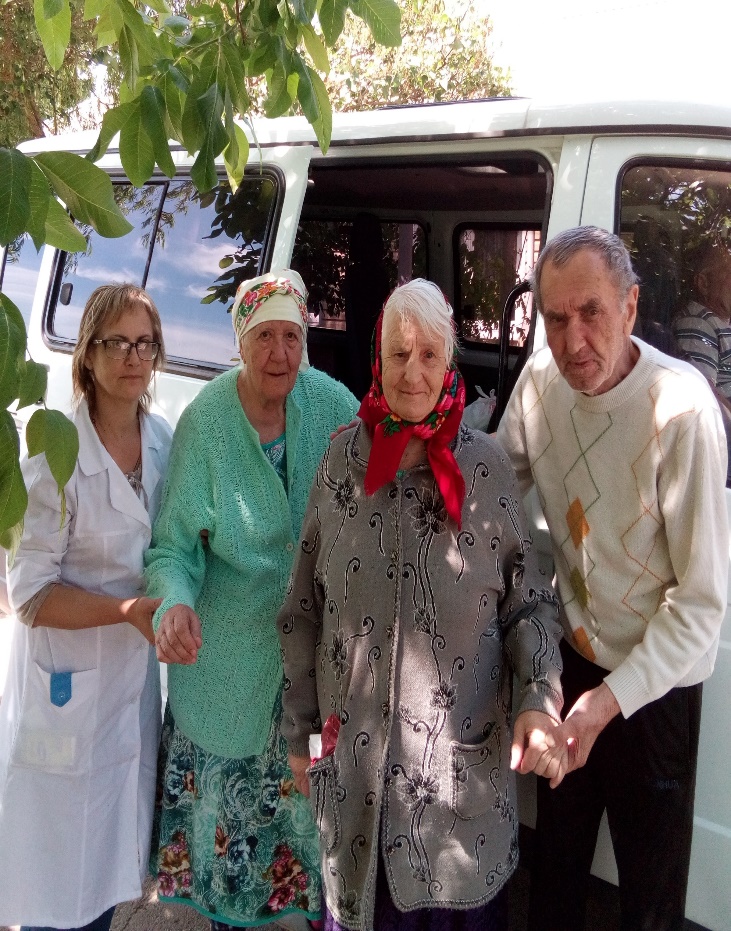 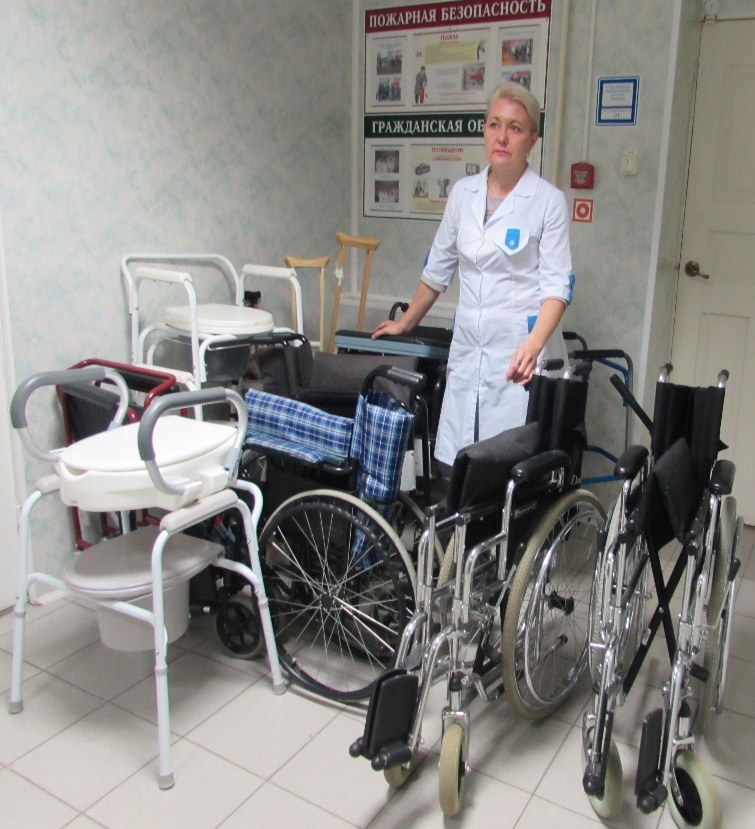 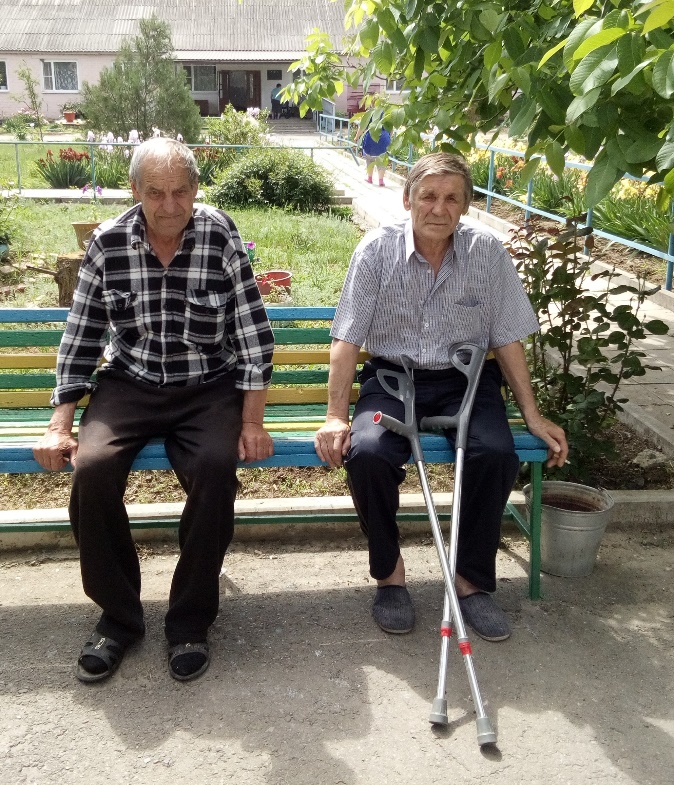 Отделения СРО №1, №2 – большая дружная семья
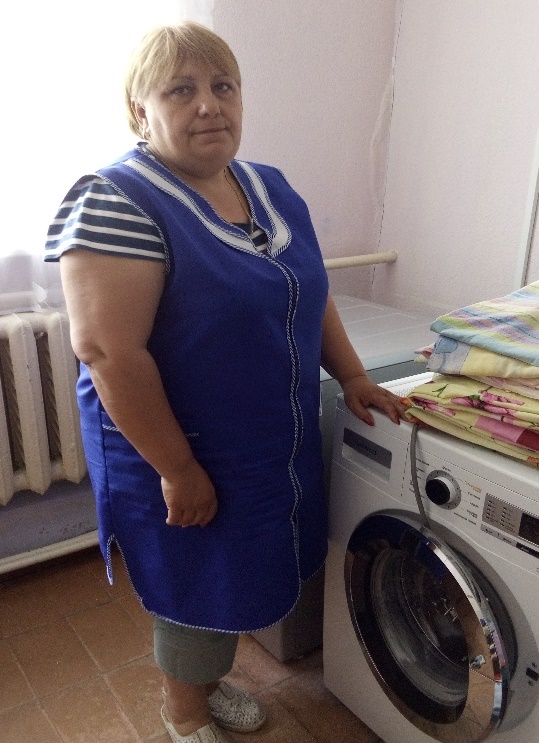 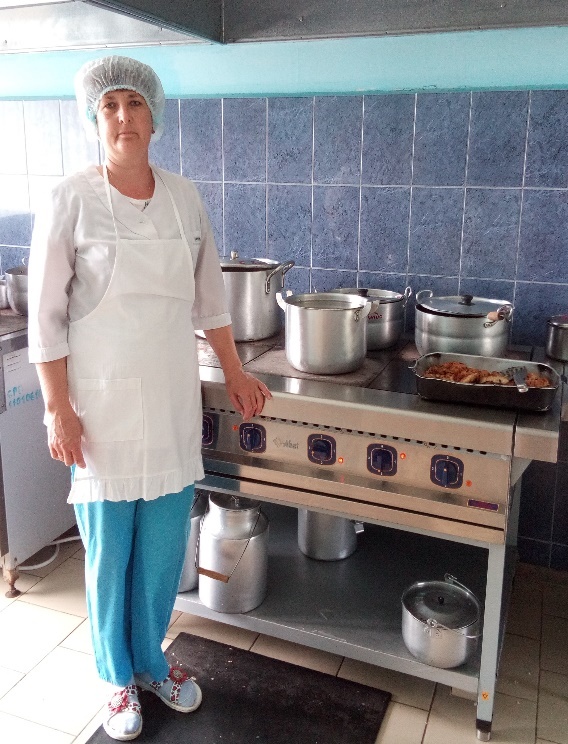 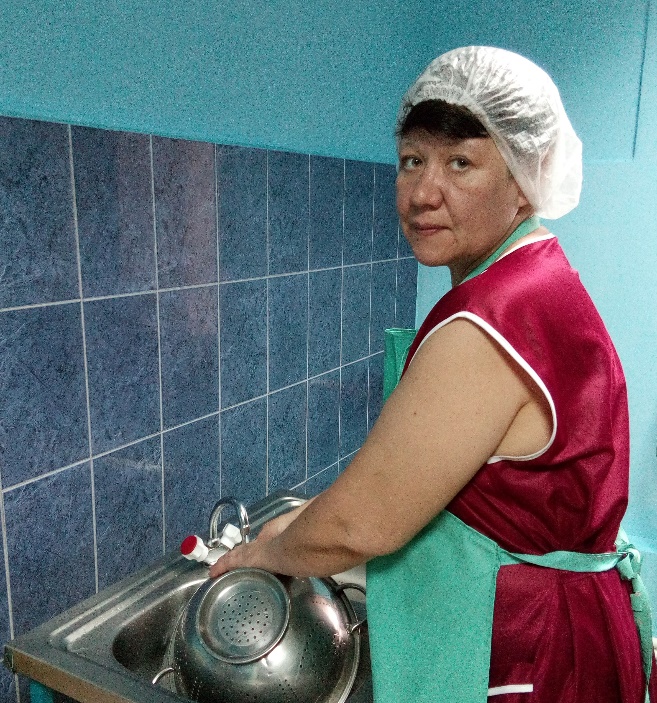 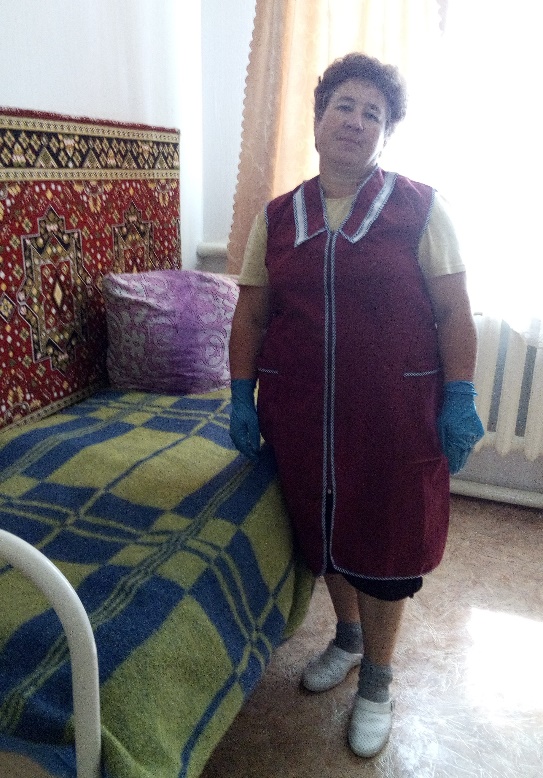 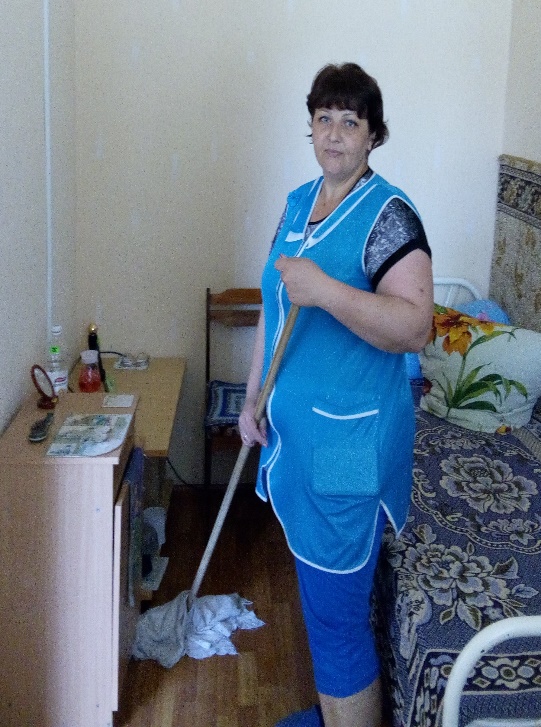 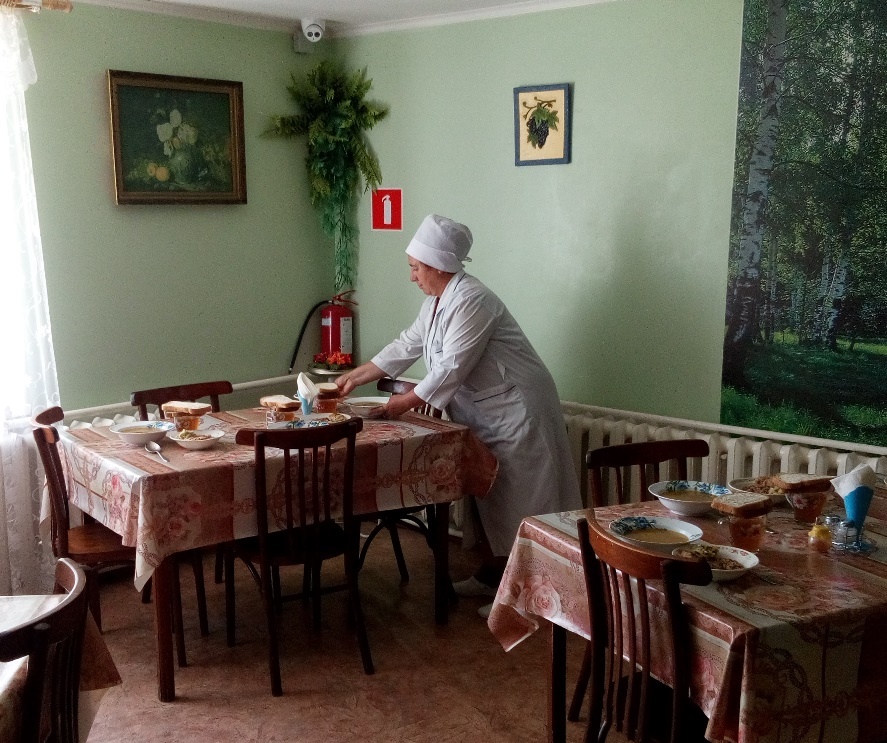 Участвуем в фестивалях, конкурсах соревнованиях
Участвуем в фестивалях, конкурсах соревнованиях
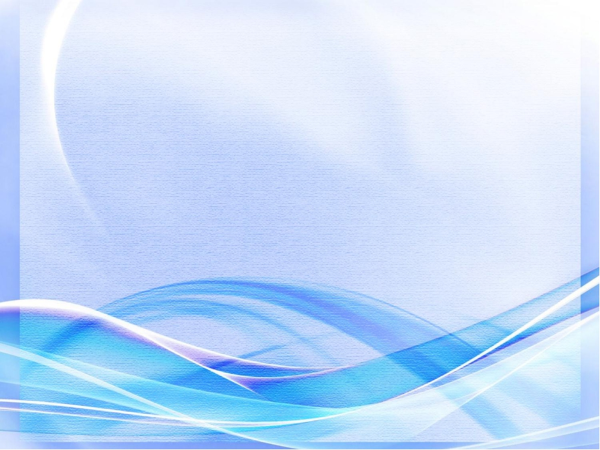 Не отсиживаемся на завалинках …
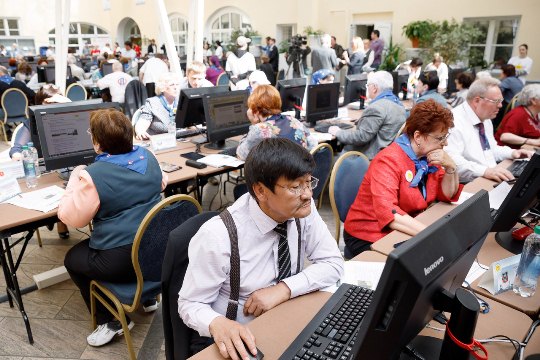 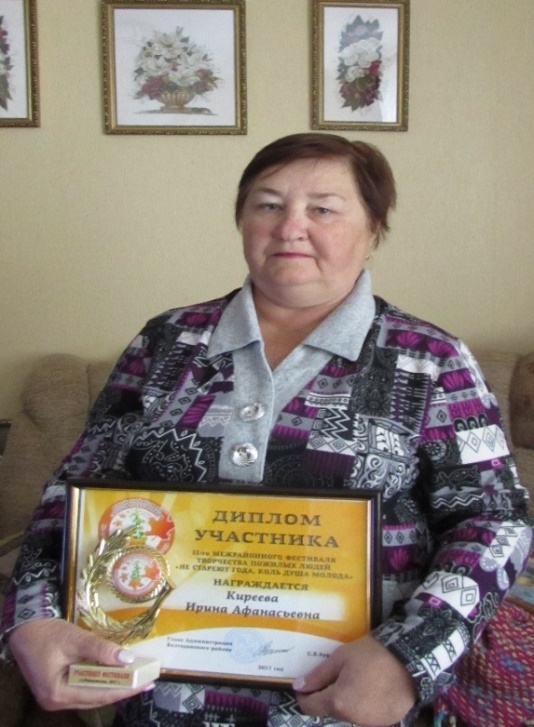 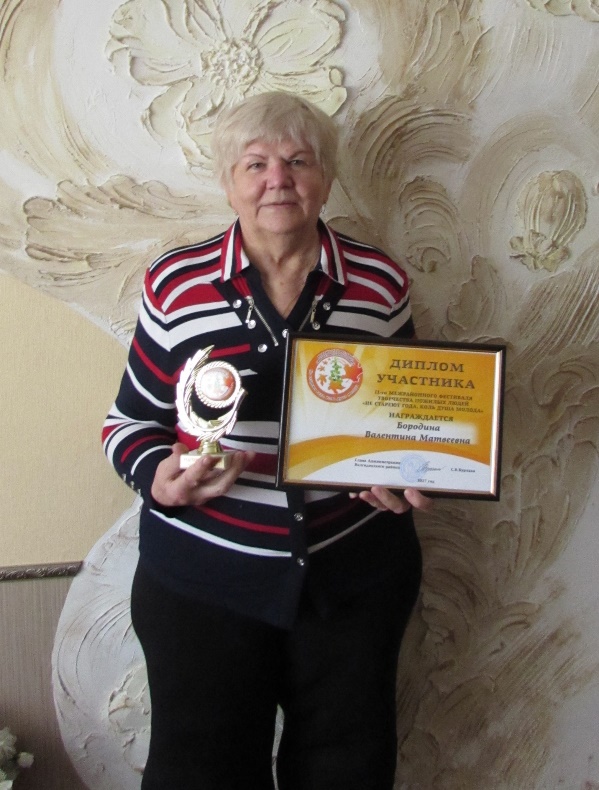 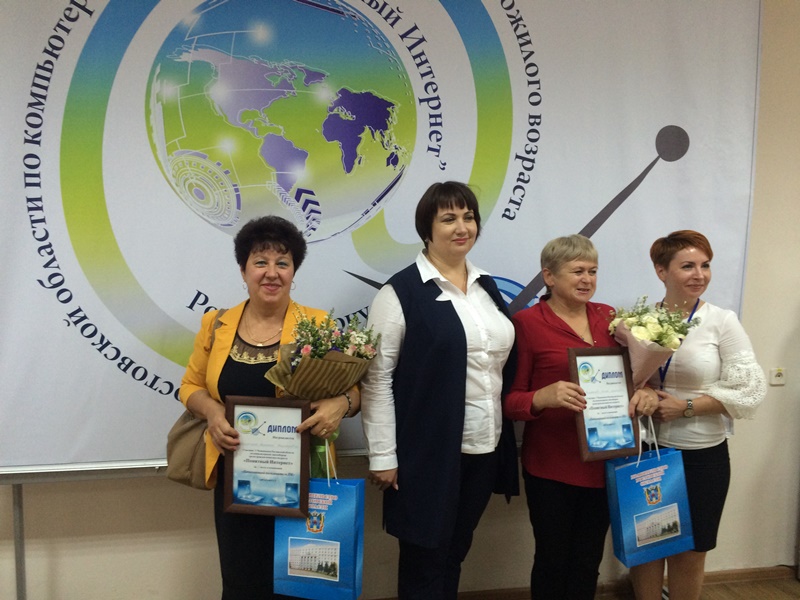 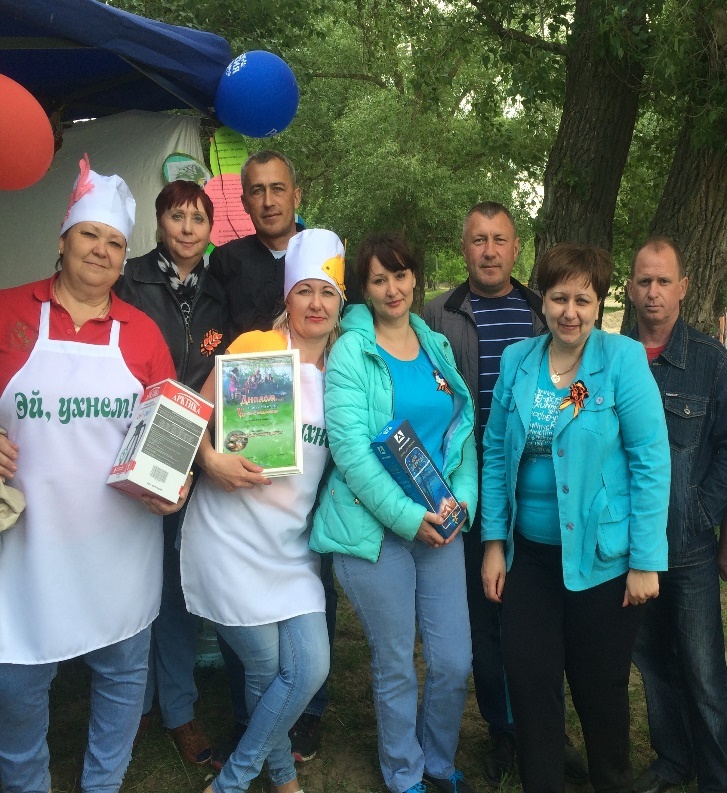 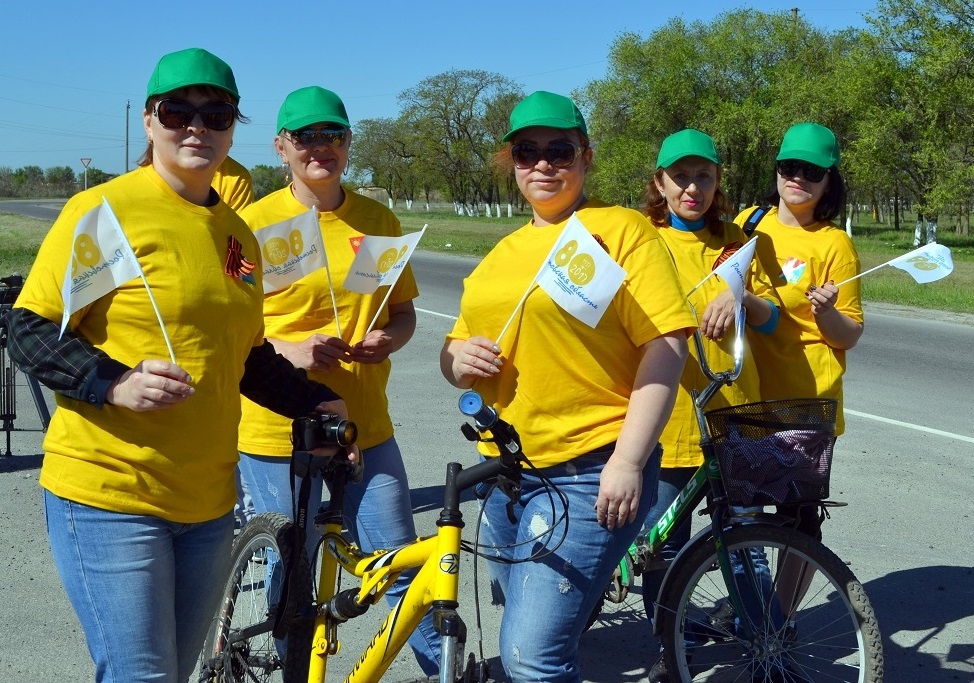 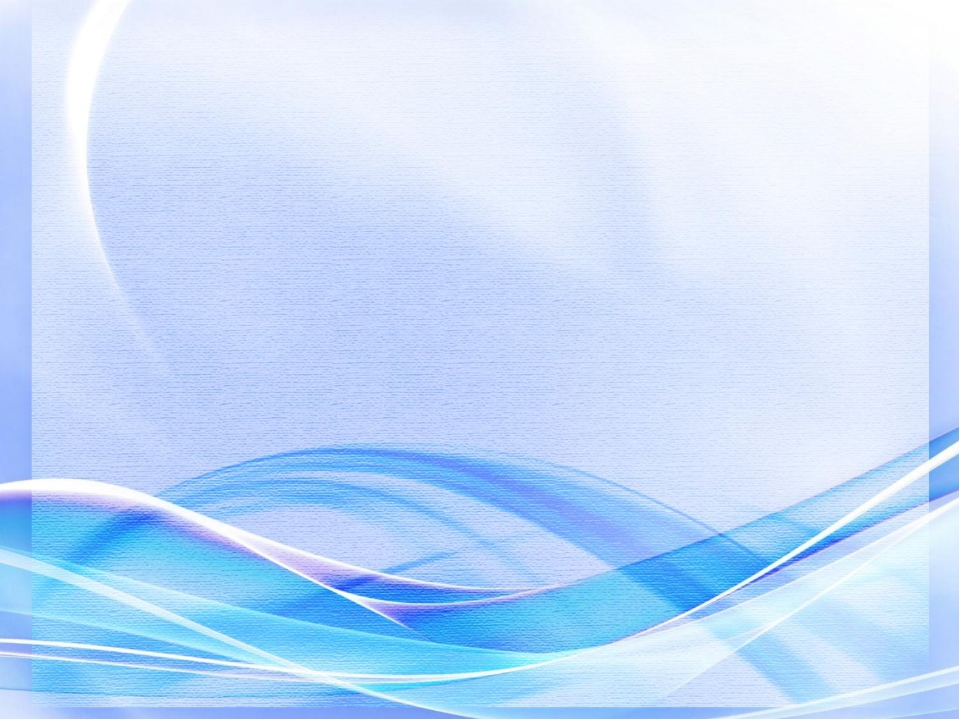 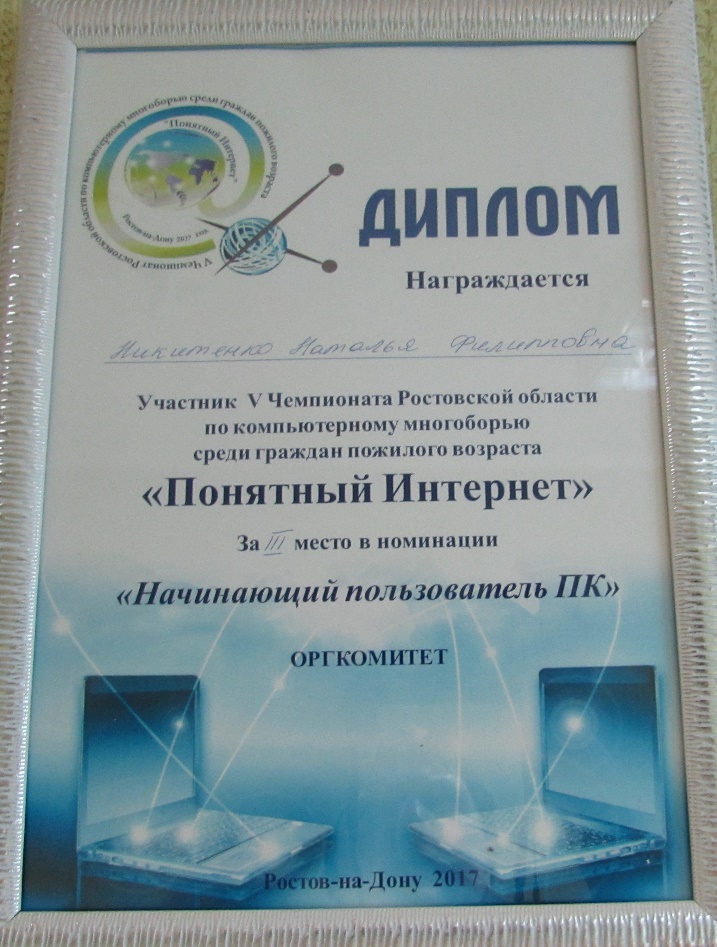 Участвуем
 в фестивалях, конкурсах соревнованиях
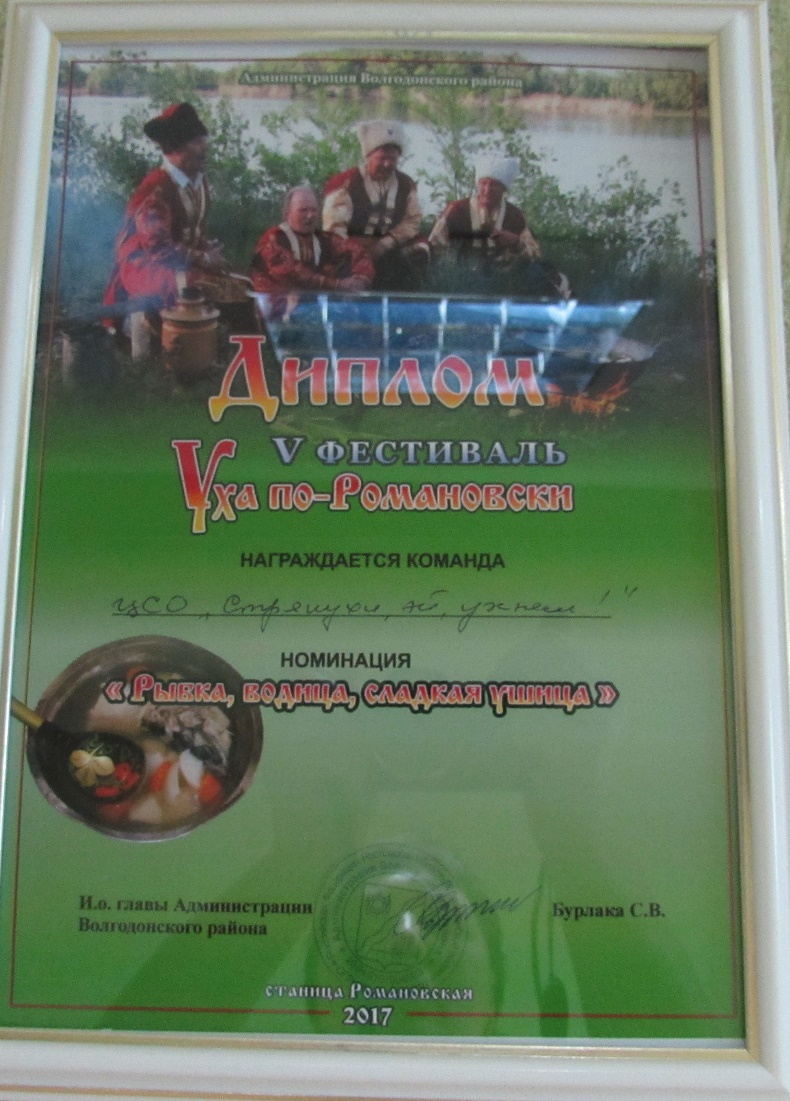 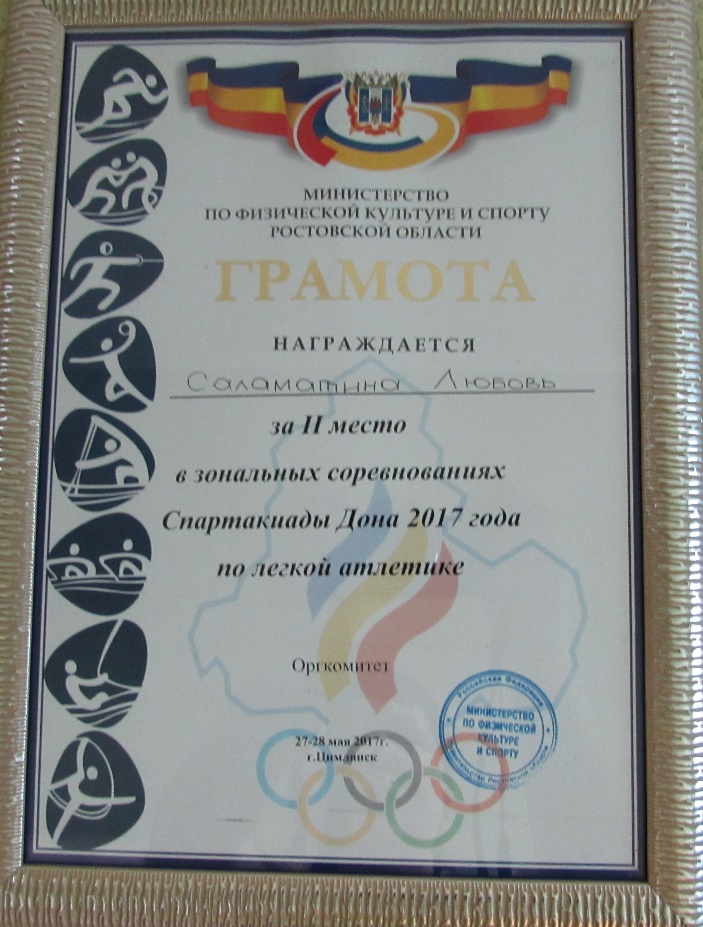 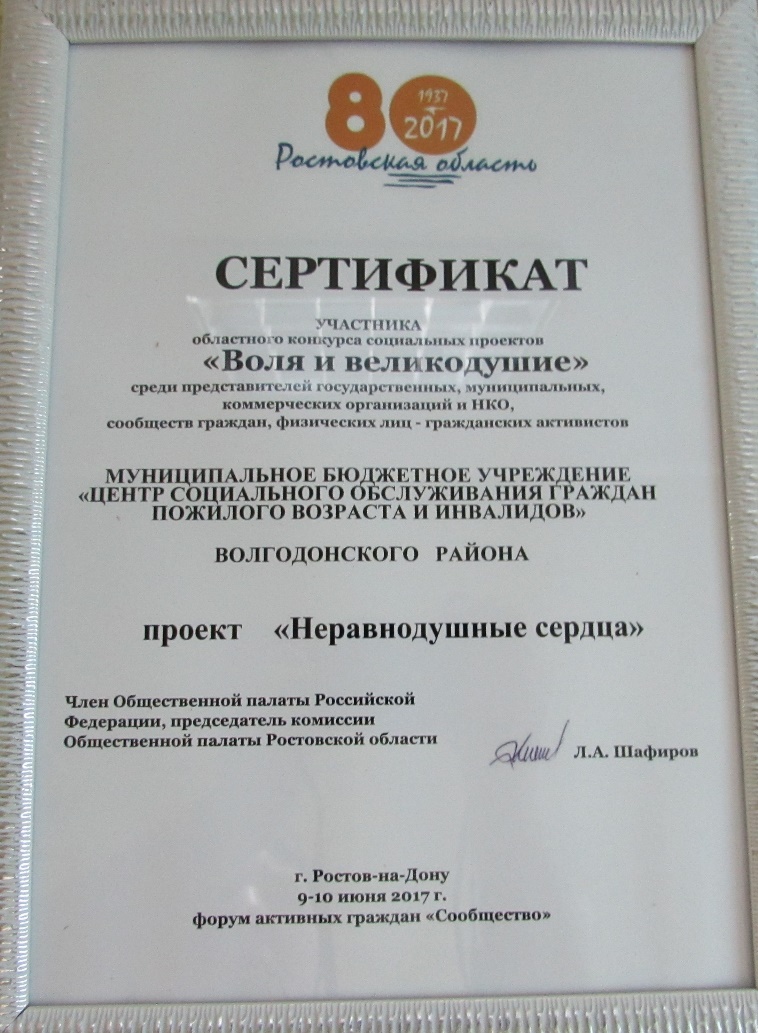 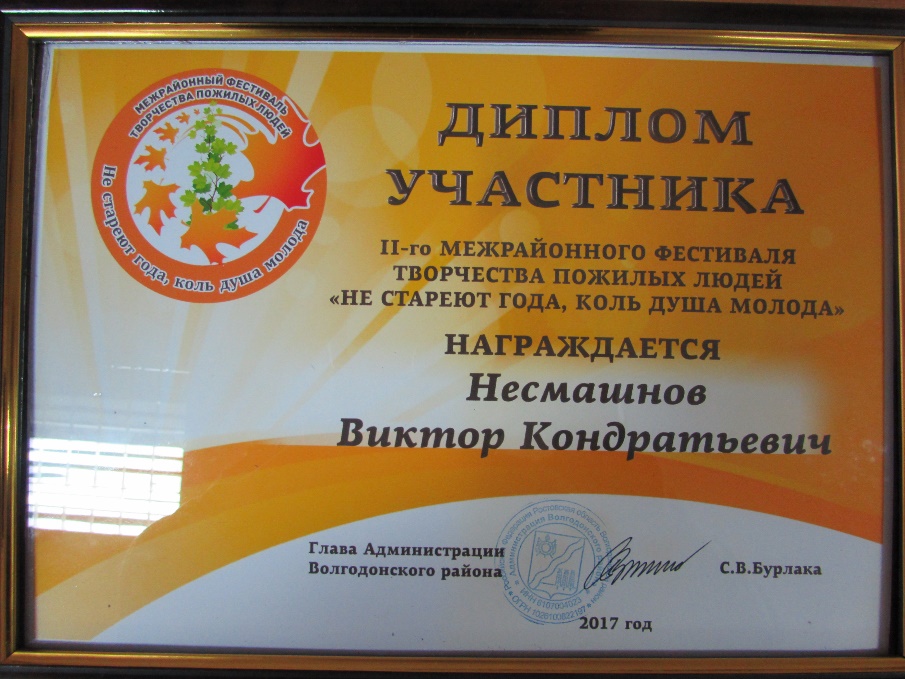 Реализуем проект непростой –
«Обычные люди с необычной судьбой»
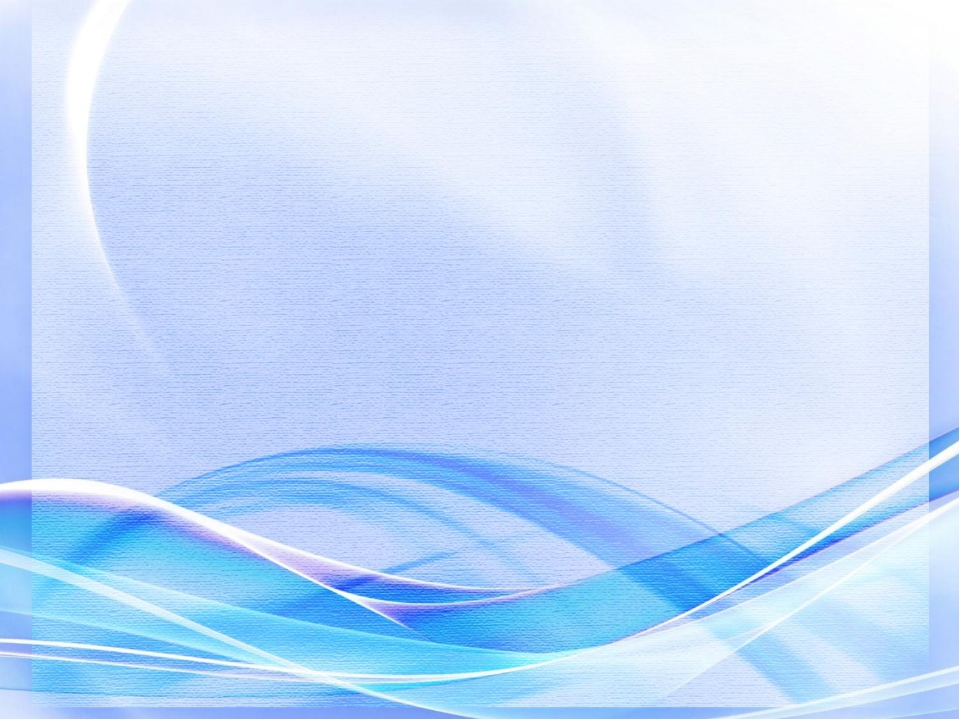 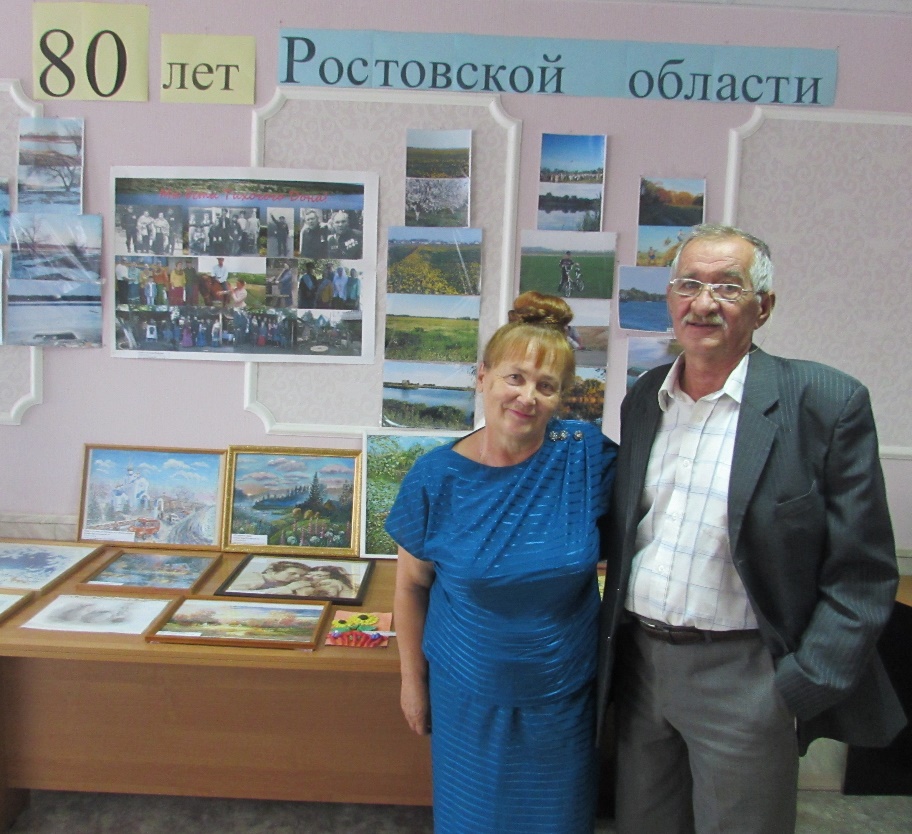 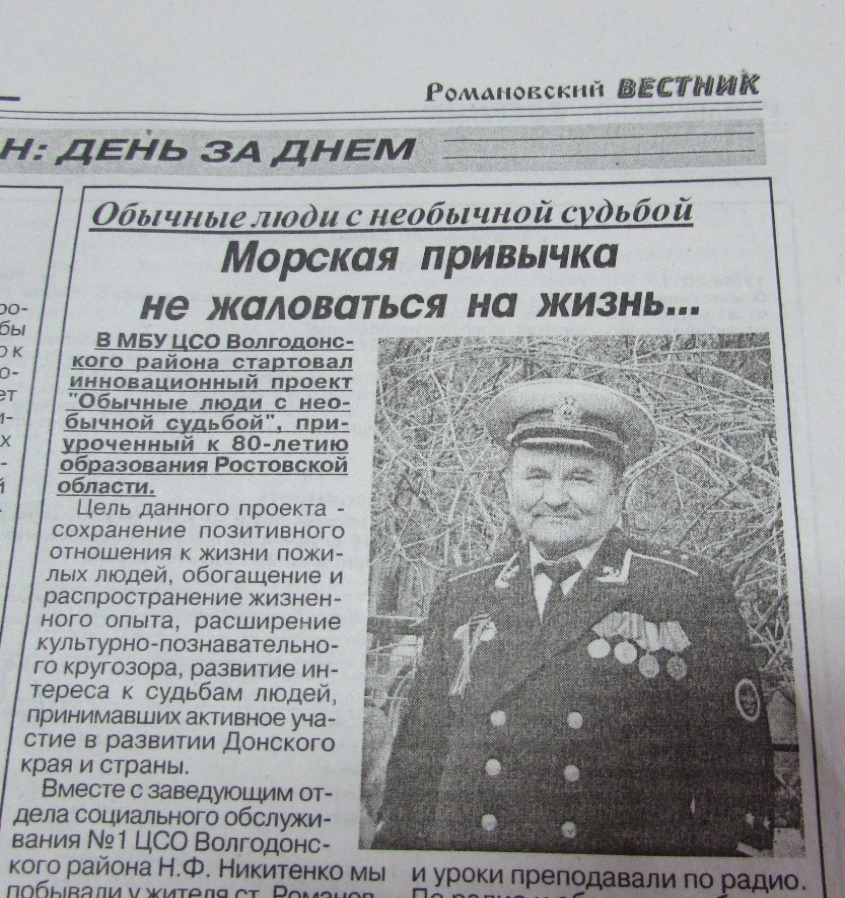 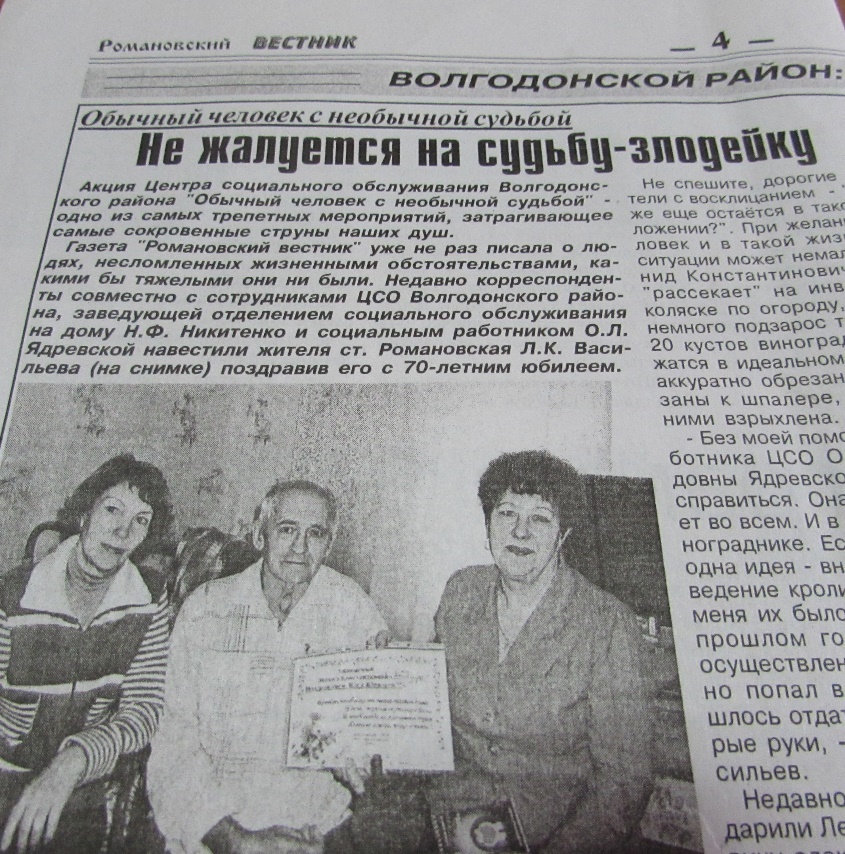 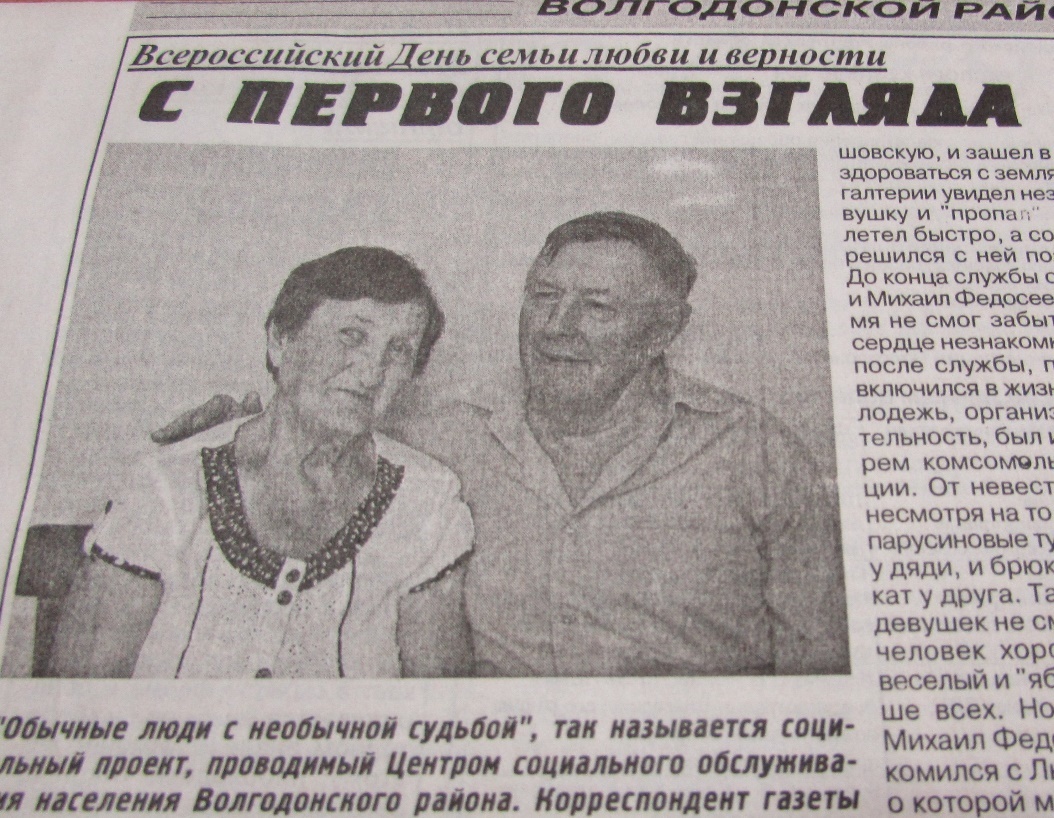 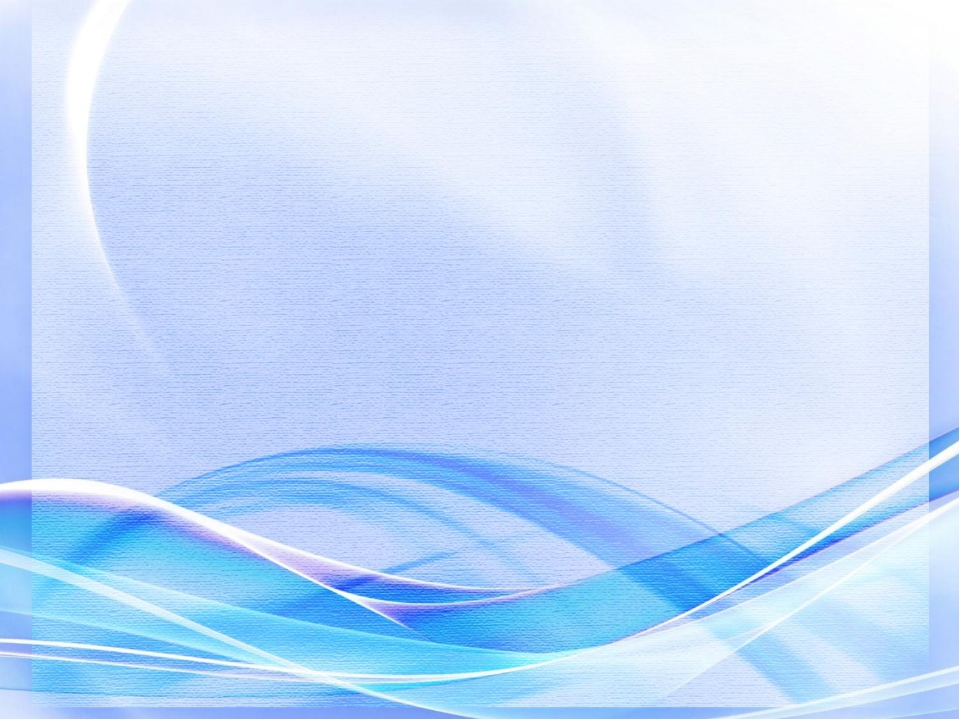 Спешим делать Добрые дела
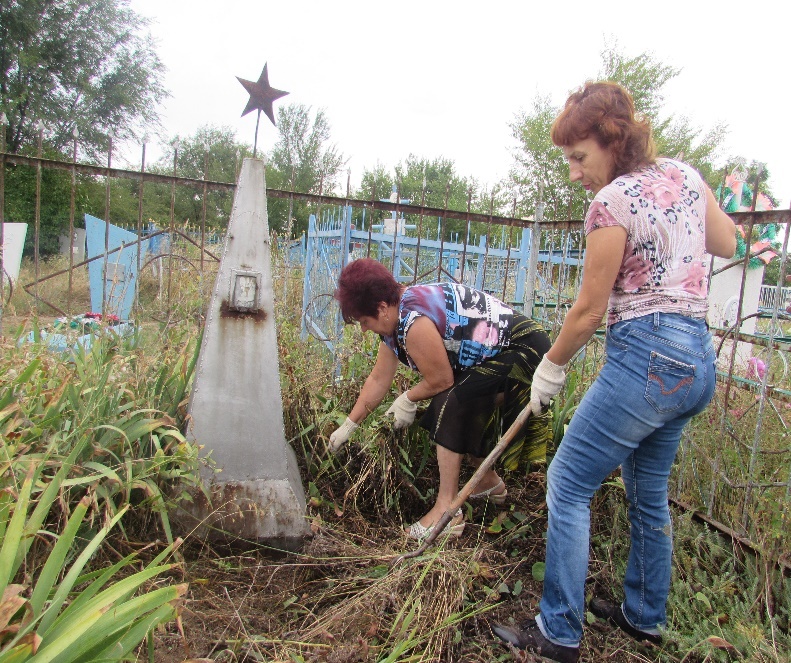 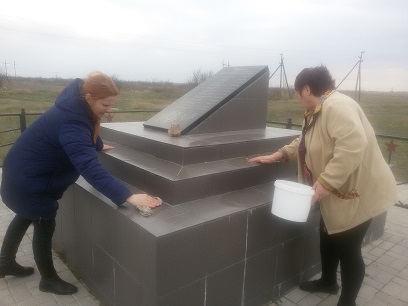 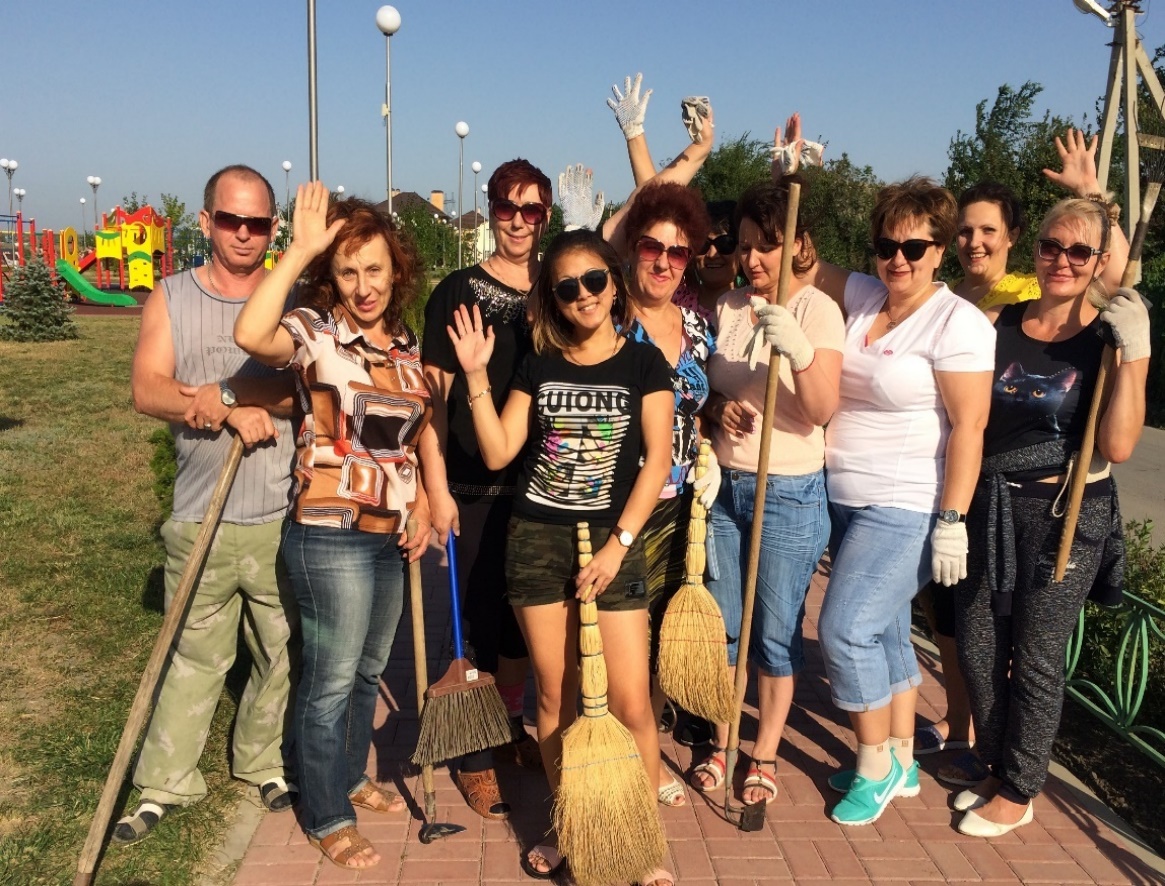 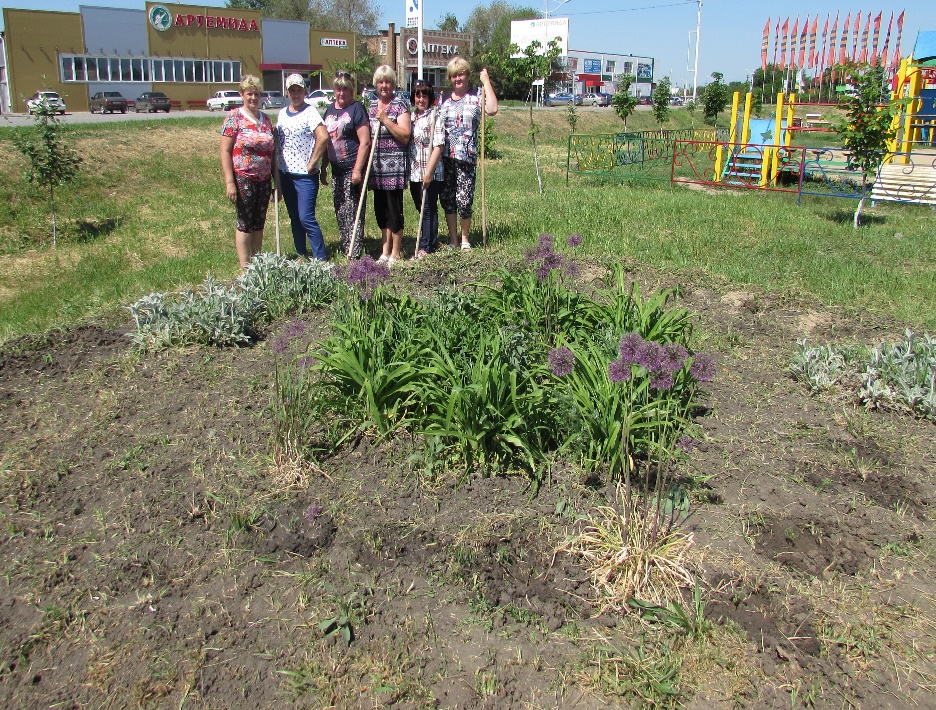 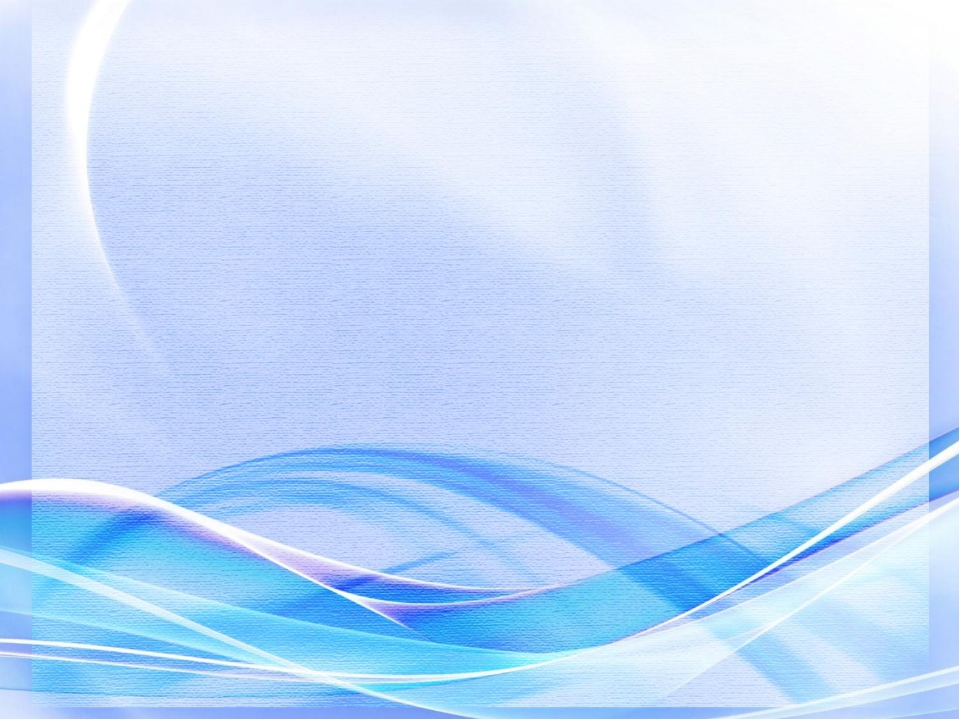 НАШИ ПАРТНЕРЫ – ДОБРЫЕ, ОТЗЫВЧИВЫЕ, ТАЛАНТЛИВЫЕ ВОЛОНТЕРЫ:
Романовская вечерняя школа
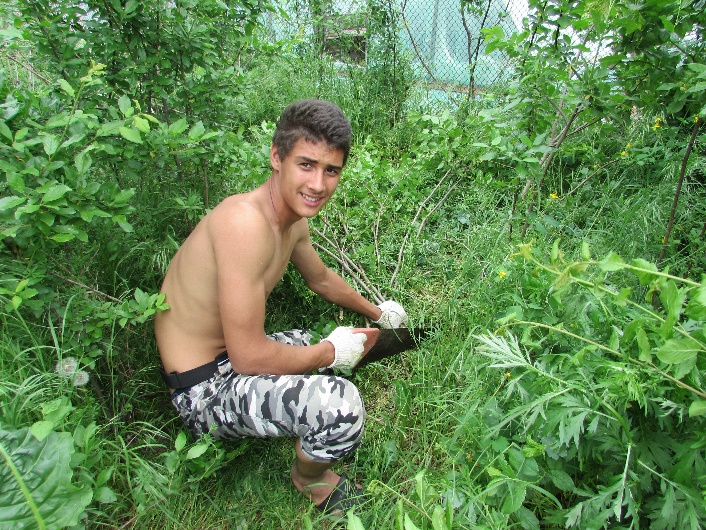 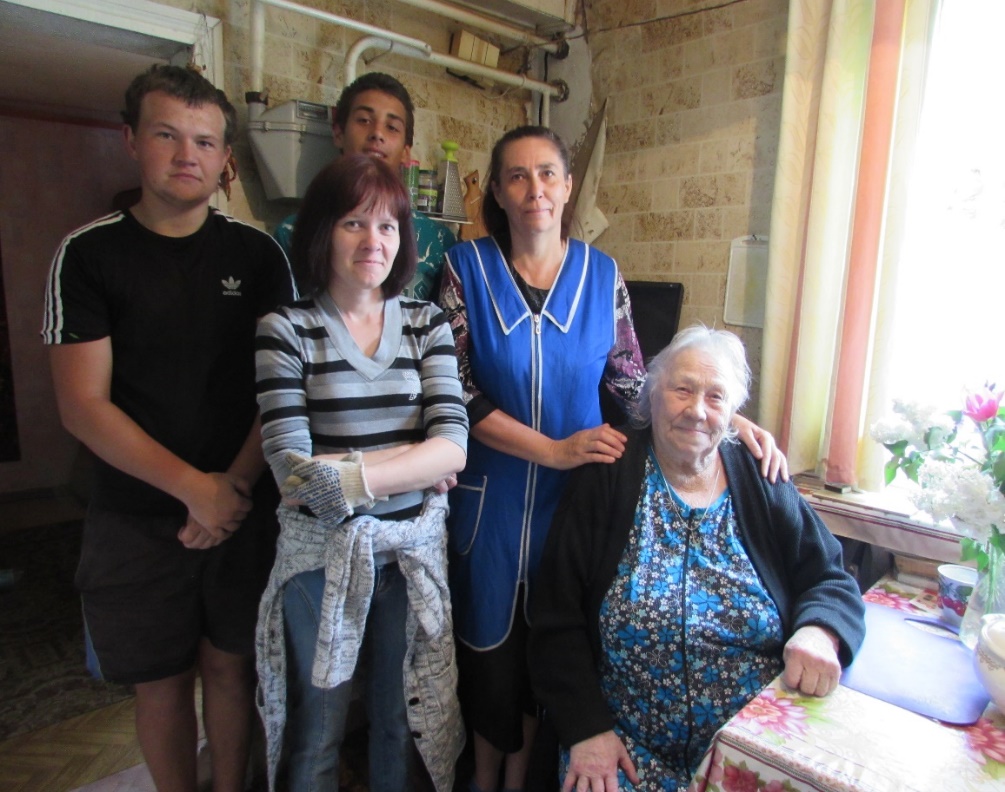 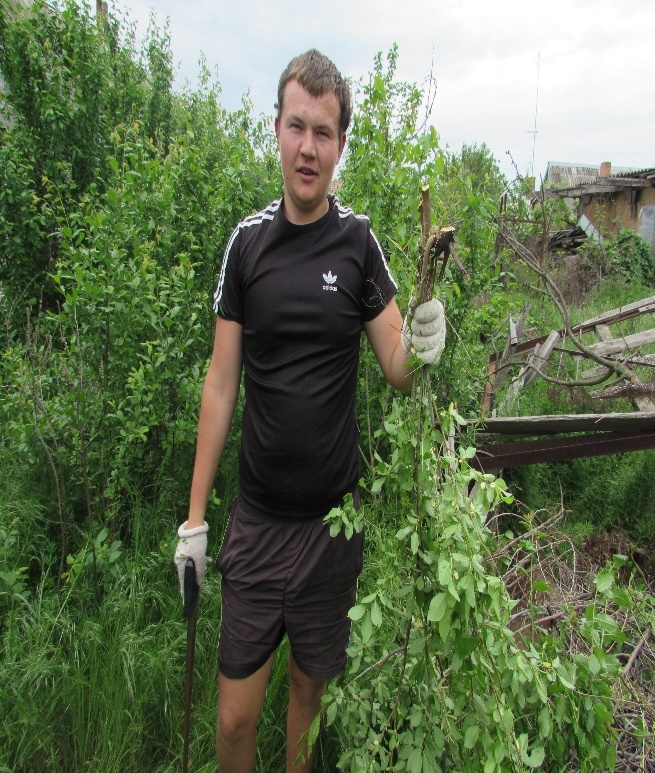 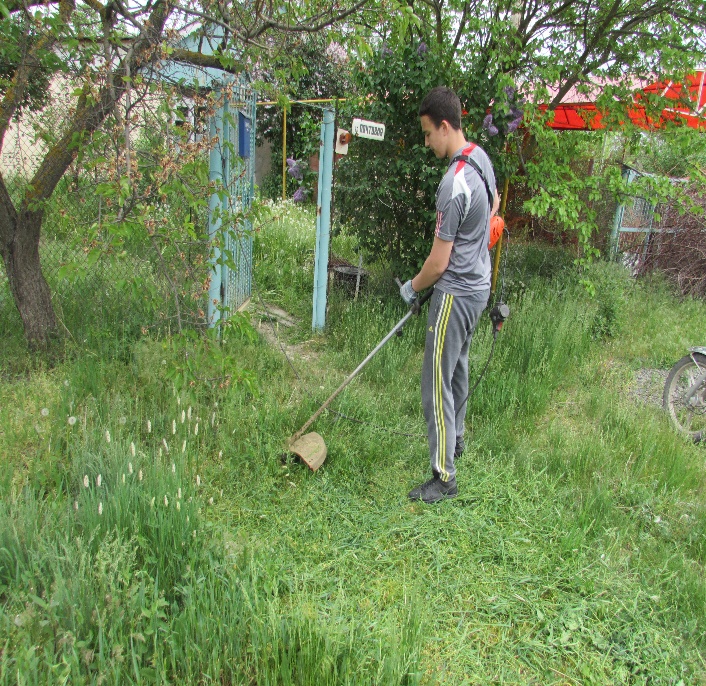 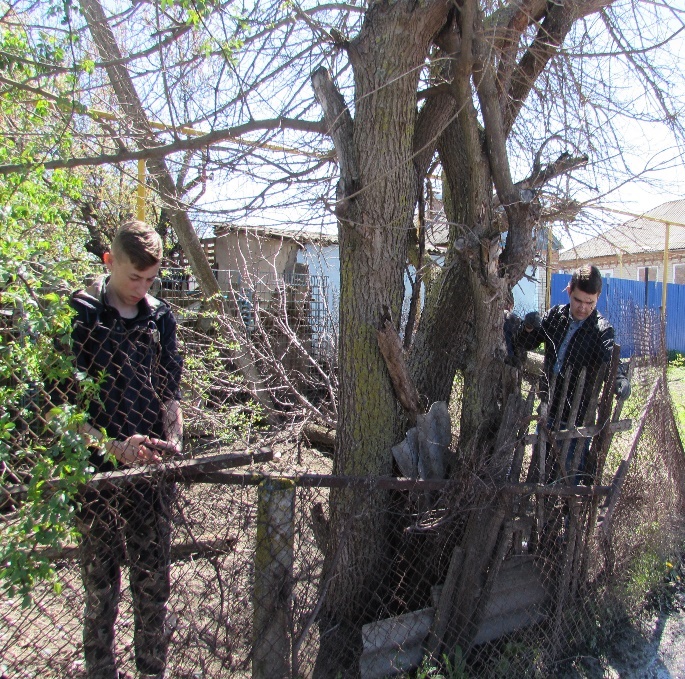 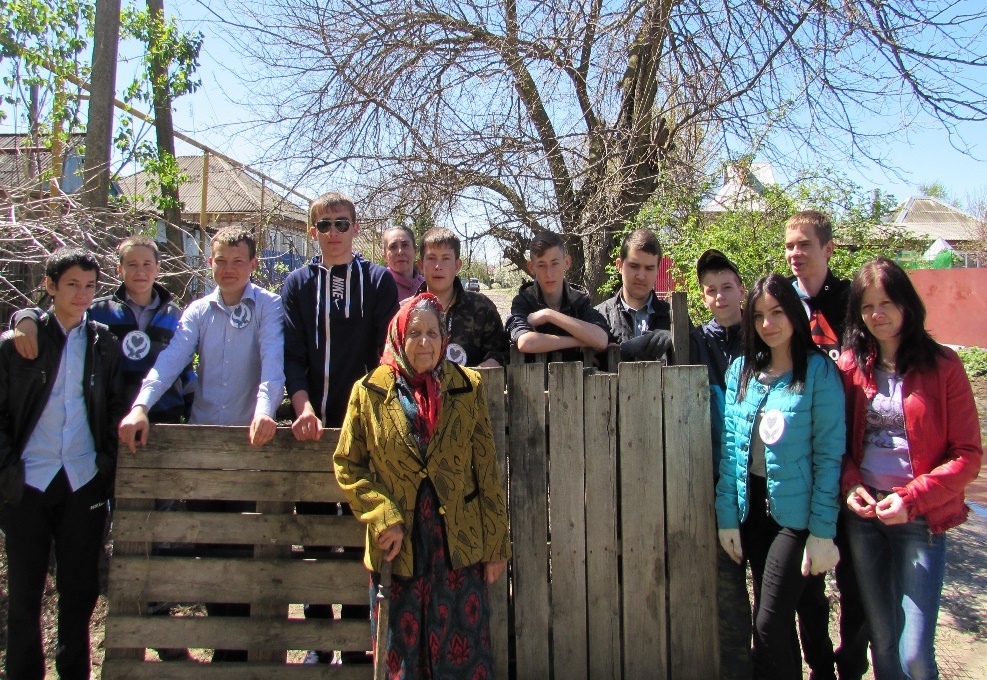 Несмашнов Виктор Кондратьевич – руководитель шахматного клуба
«На коне к здоровью и долголетию»
-   Судакова Наталья Даниловна – руководитель творческой группы «Девчата»
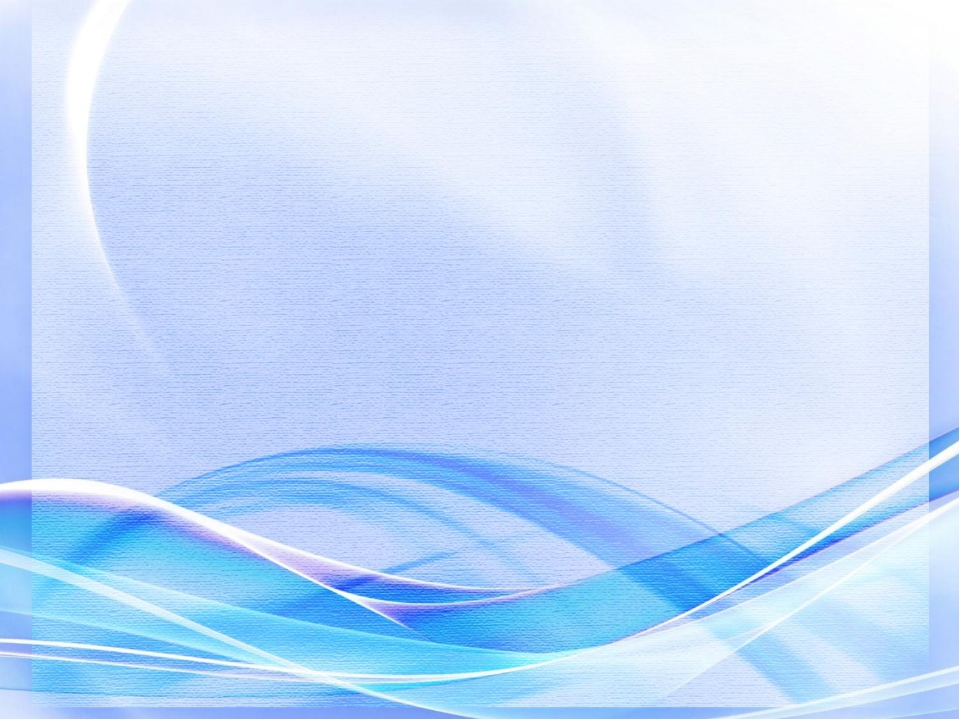 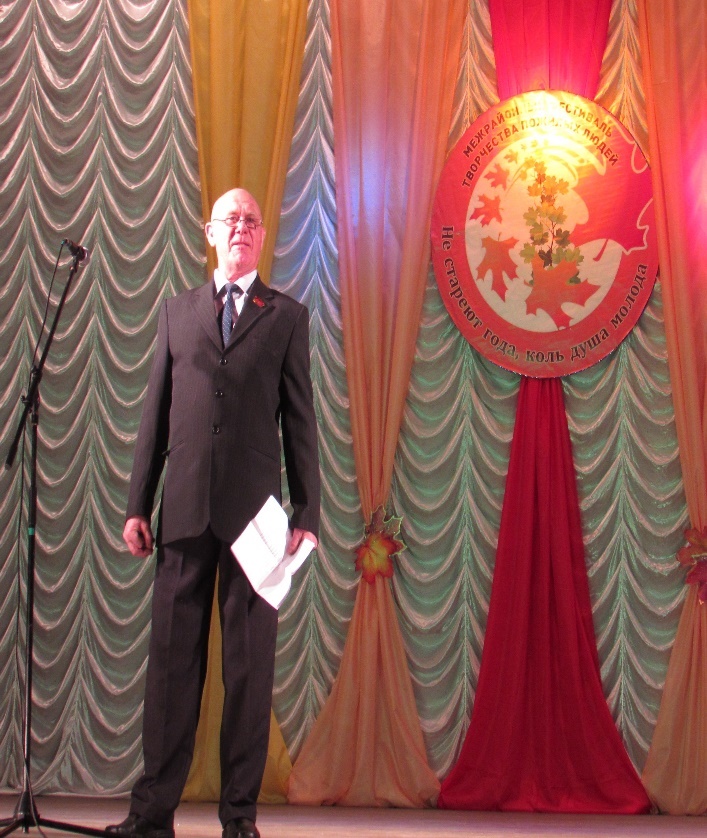 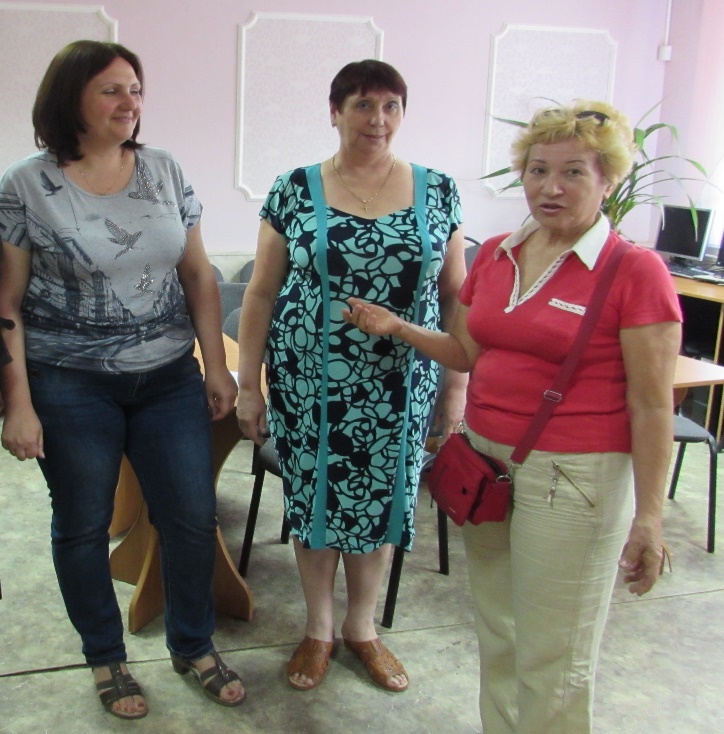 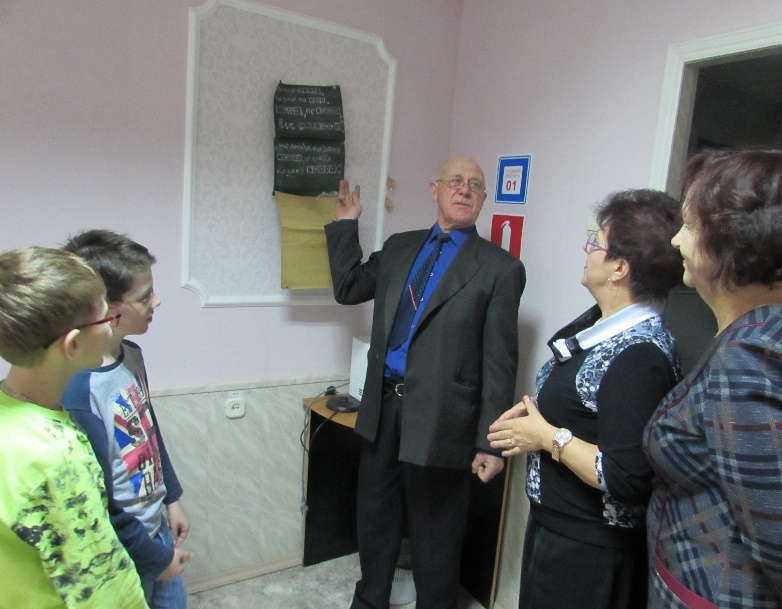 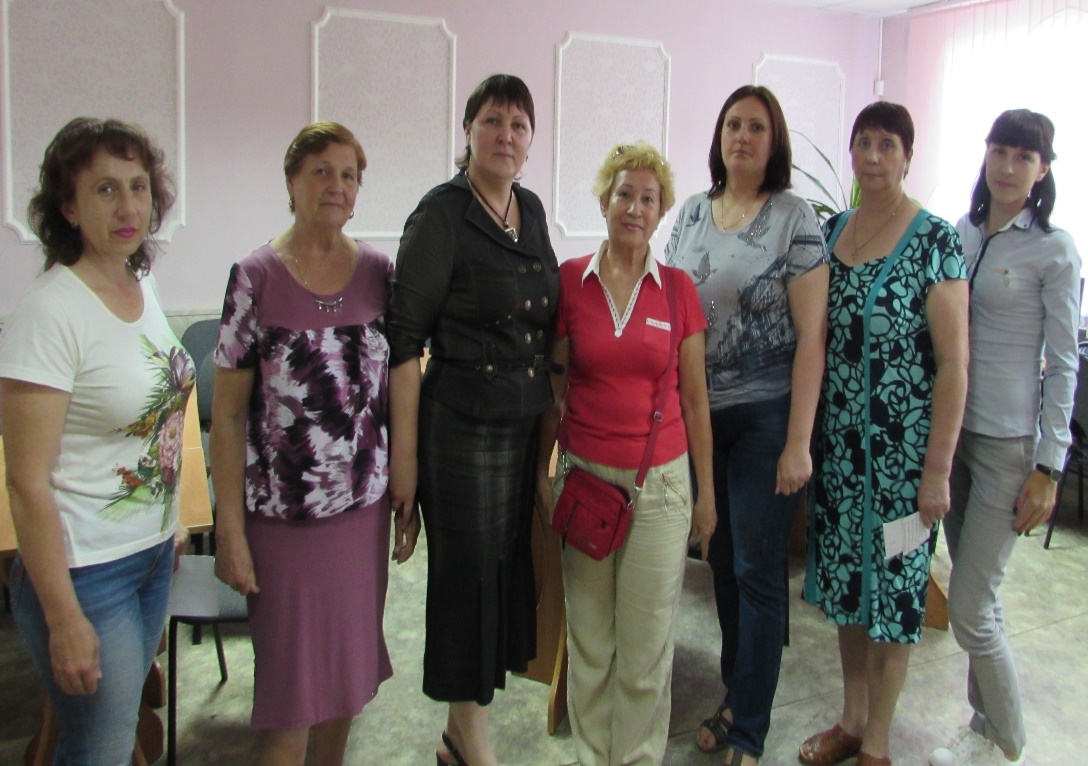 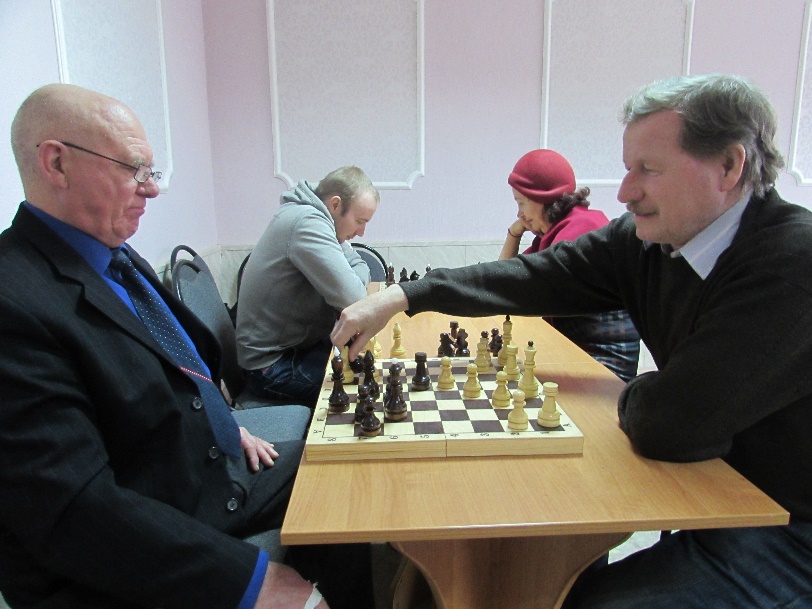 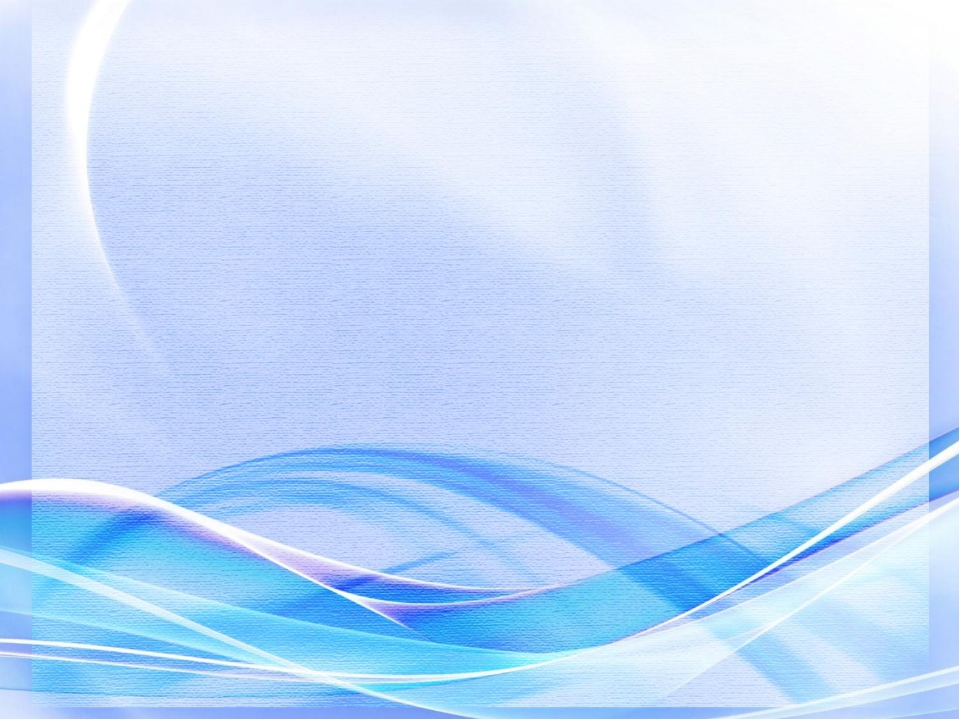 Великий труд – понять, помочь …
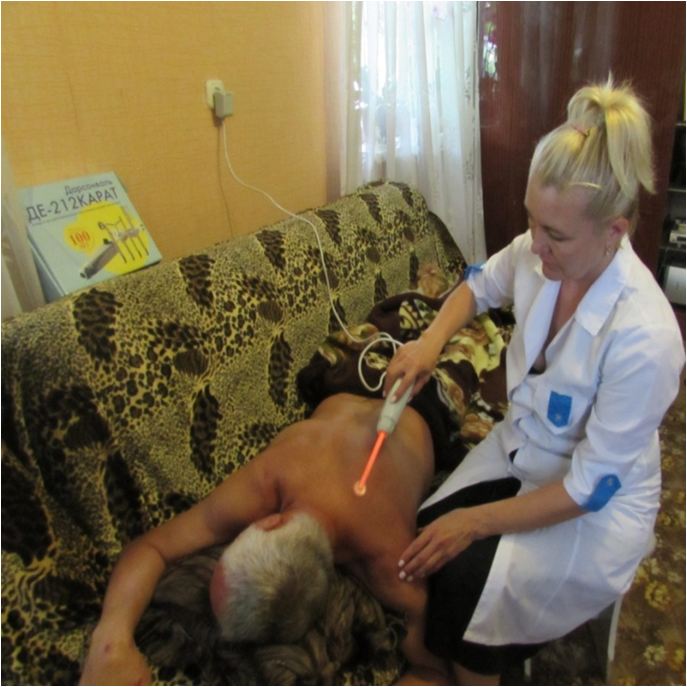 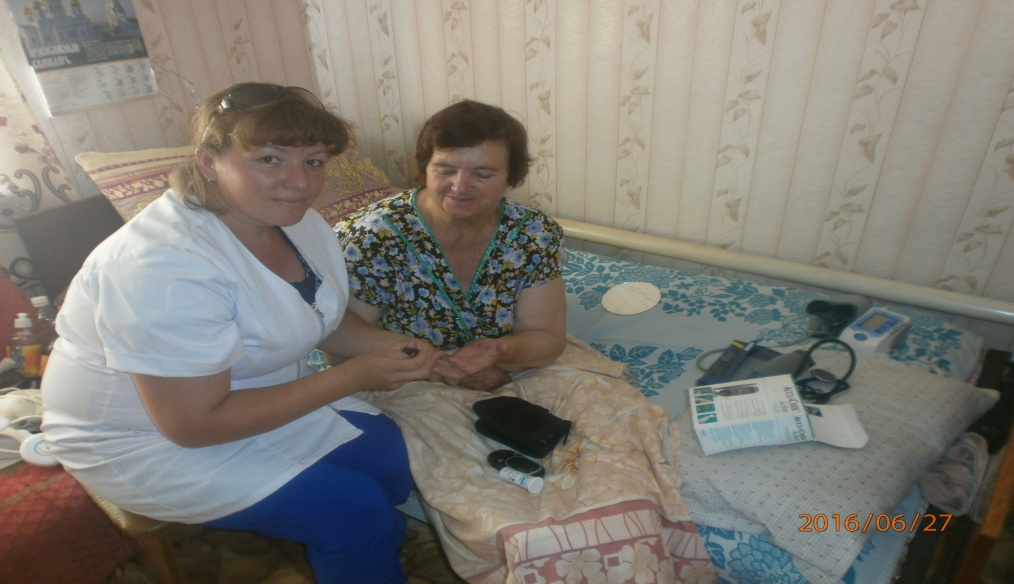 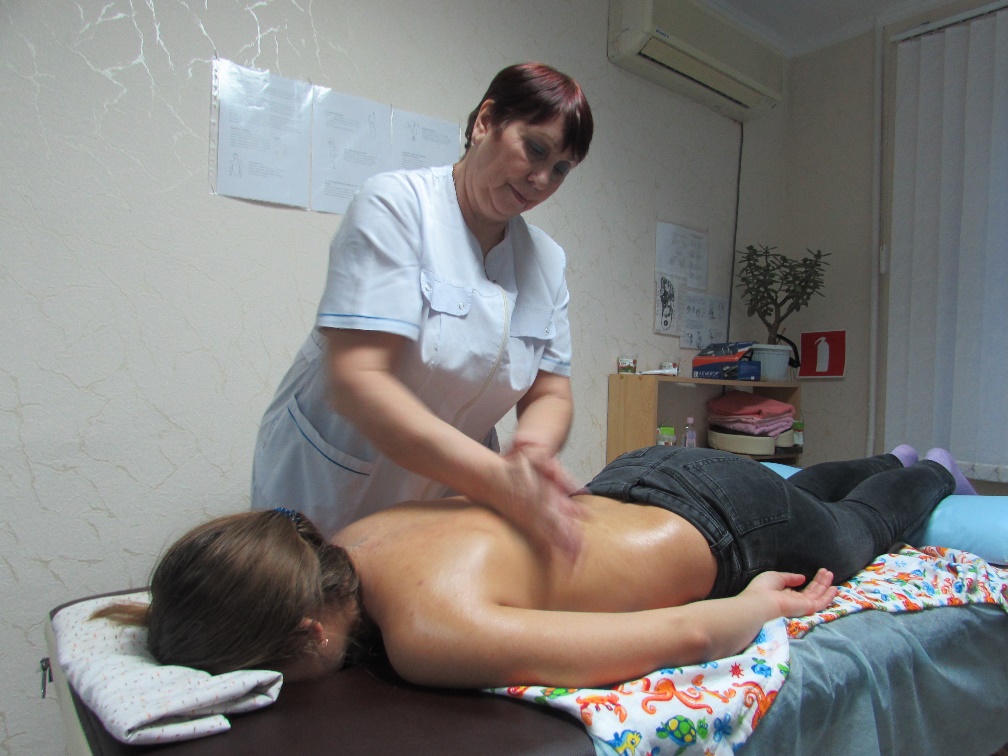 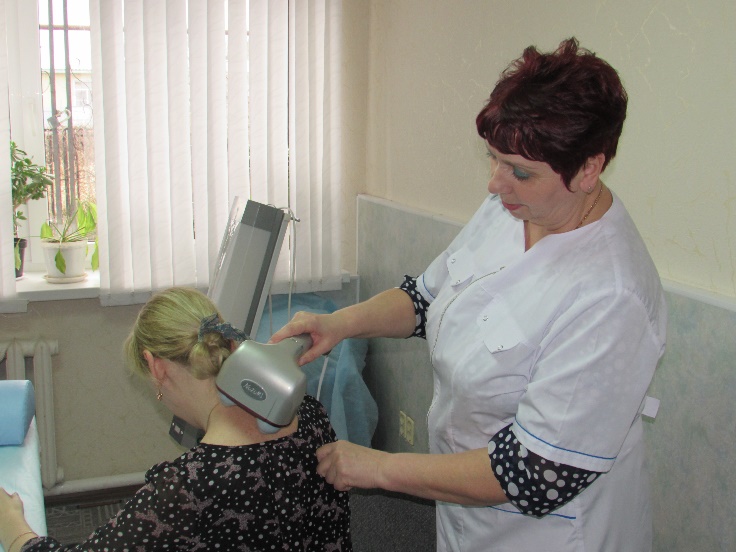 Вместе мы горы можем свернуть …  СПАРТАКИАДА   ДОНА   2018
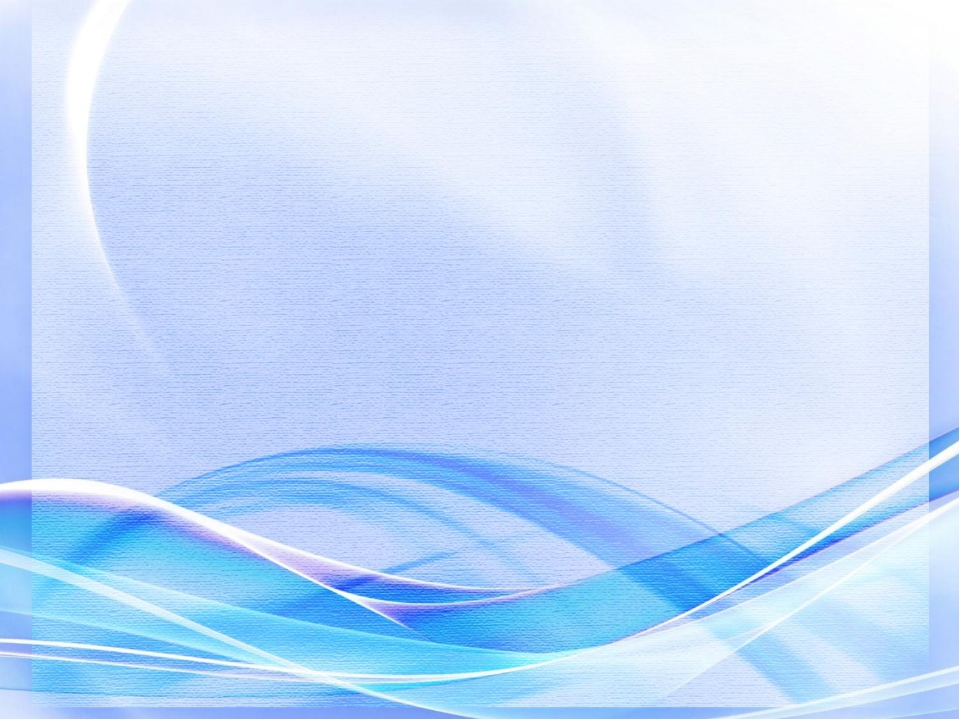 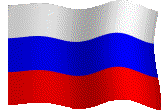 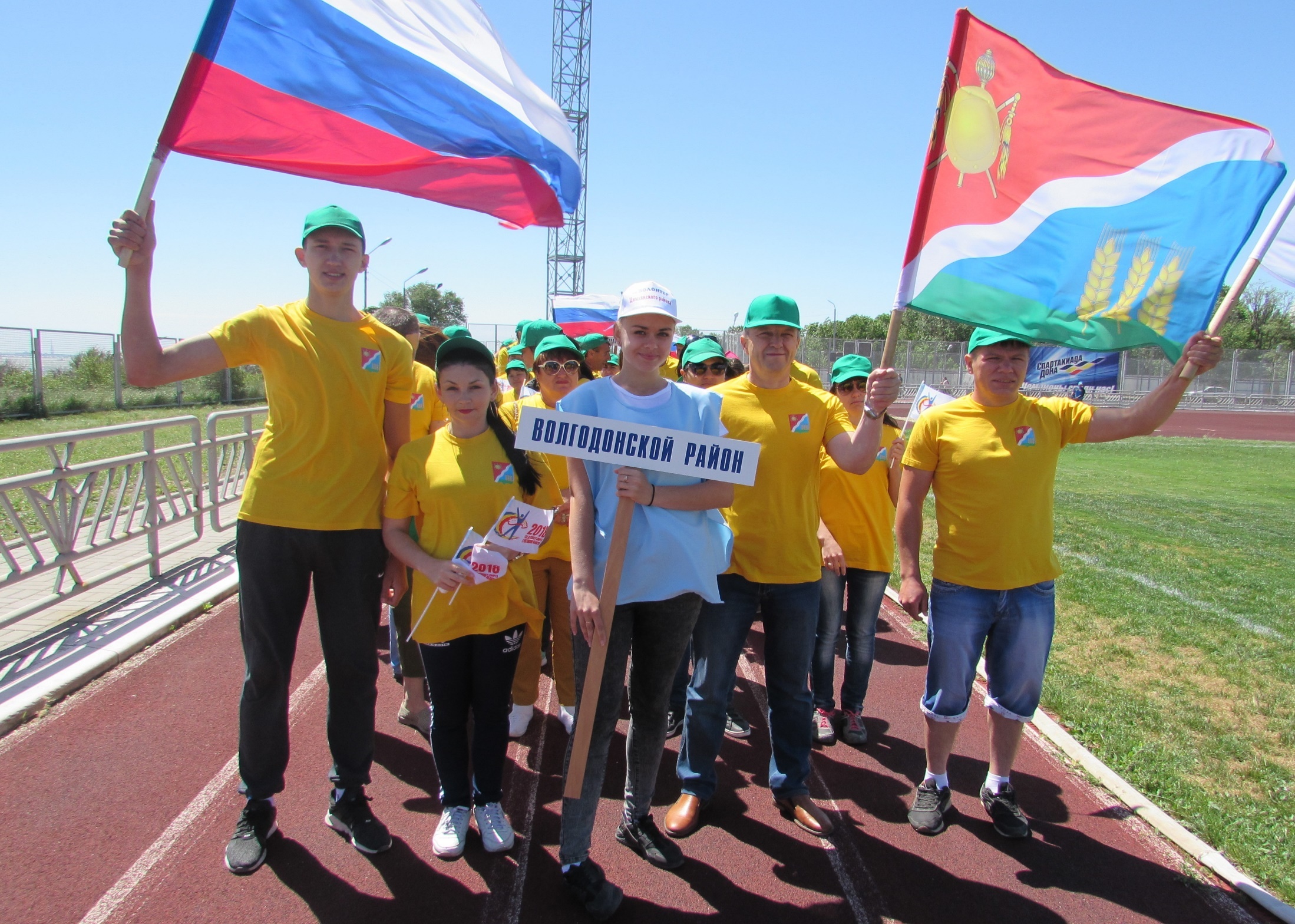 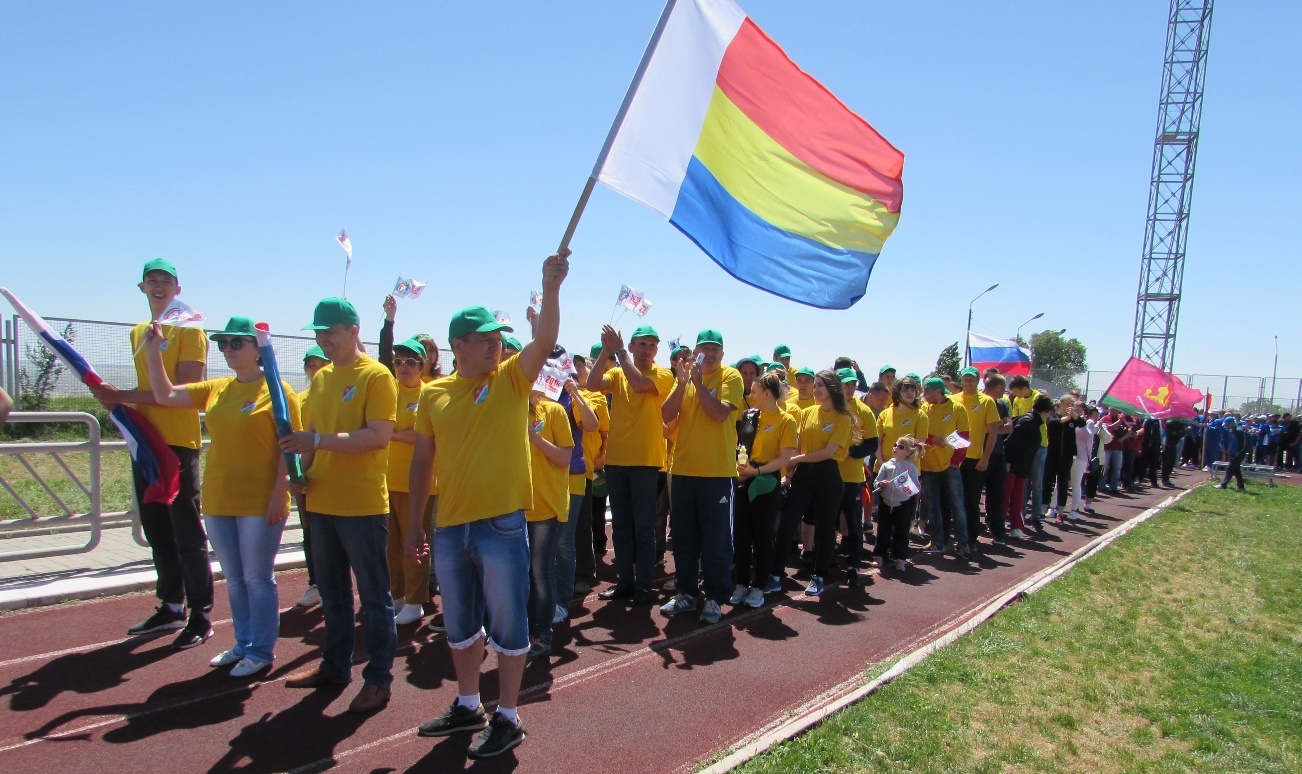 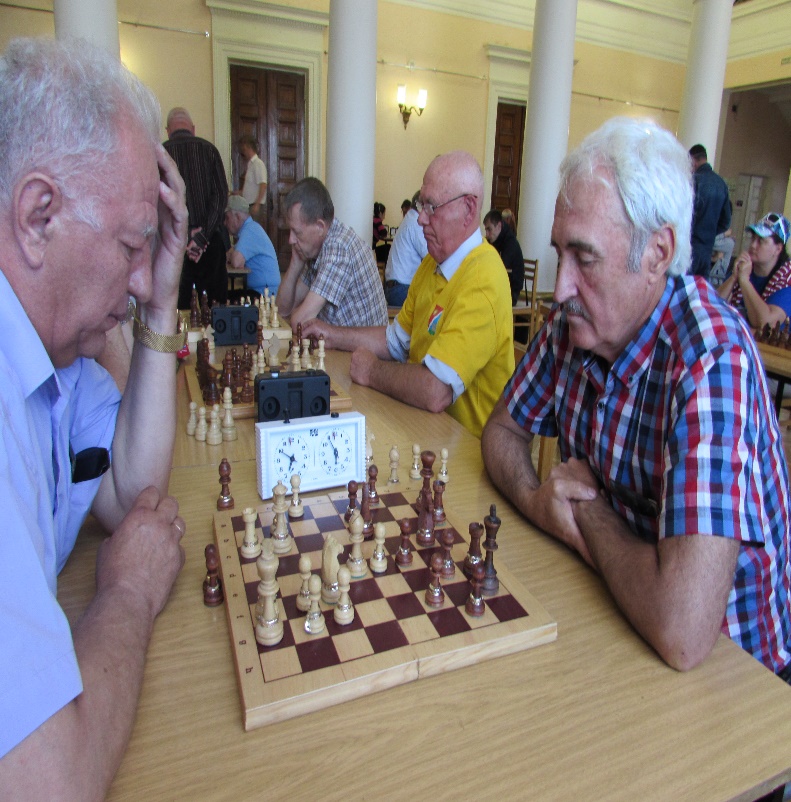 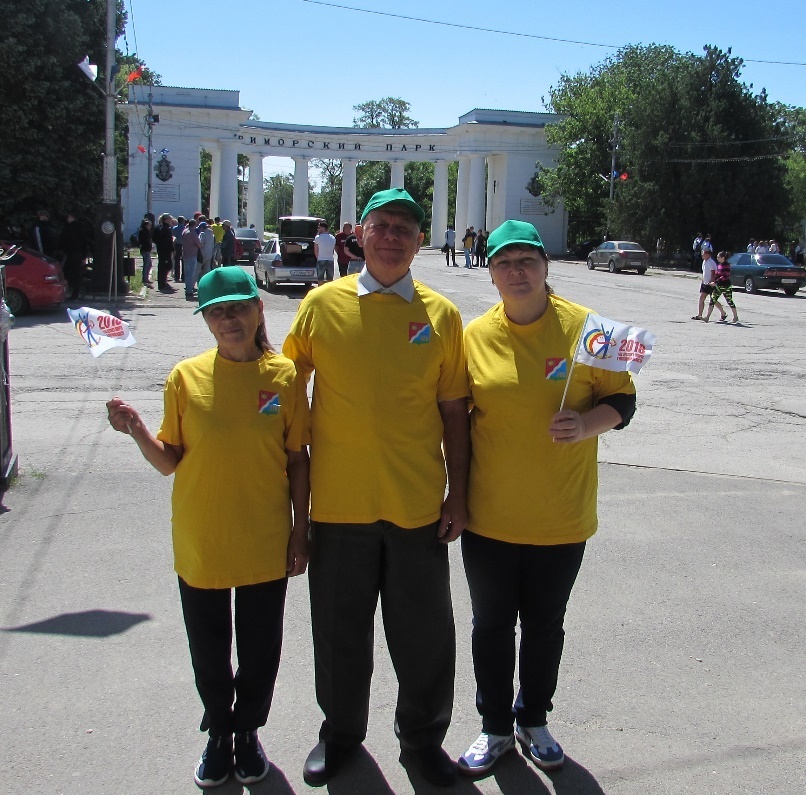 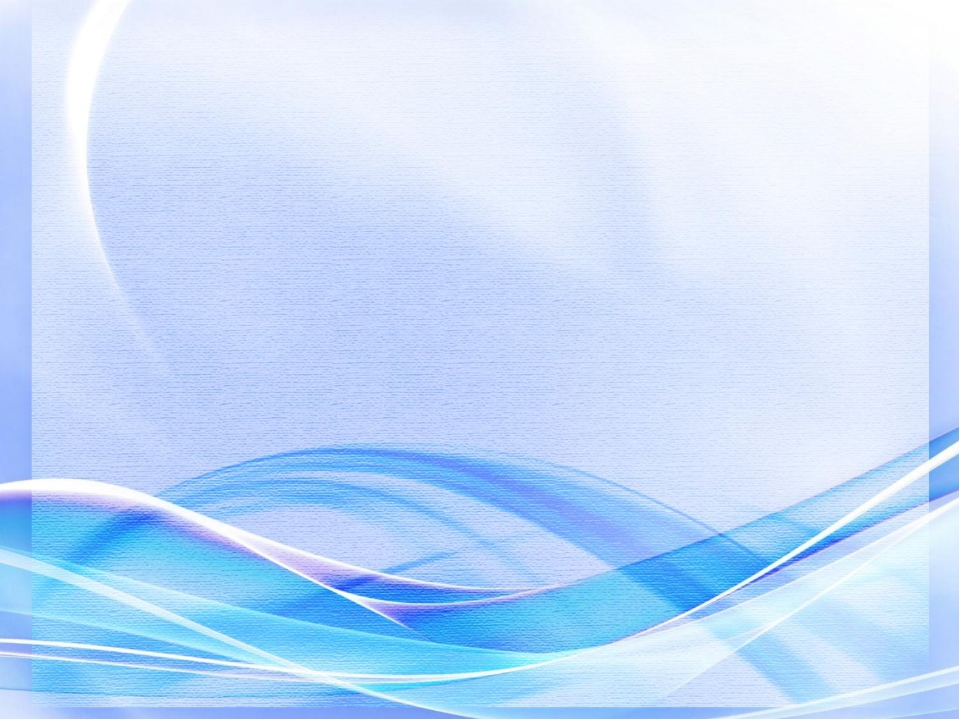 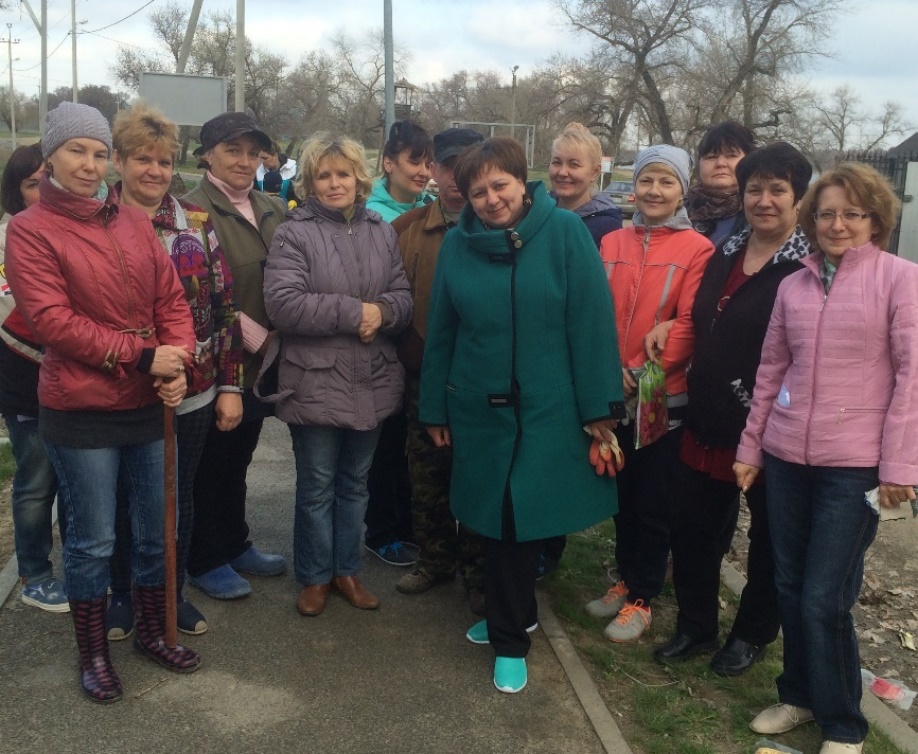 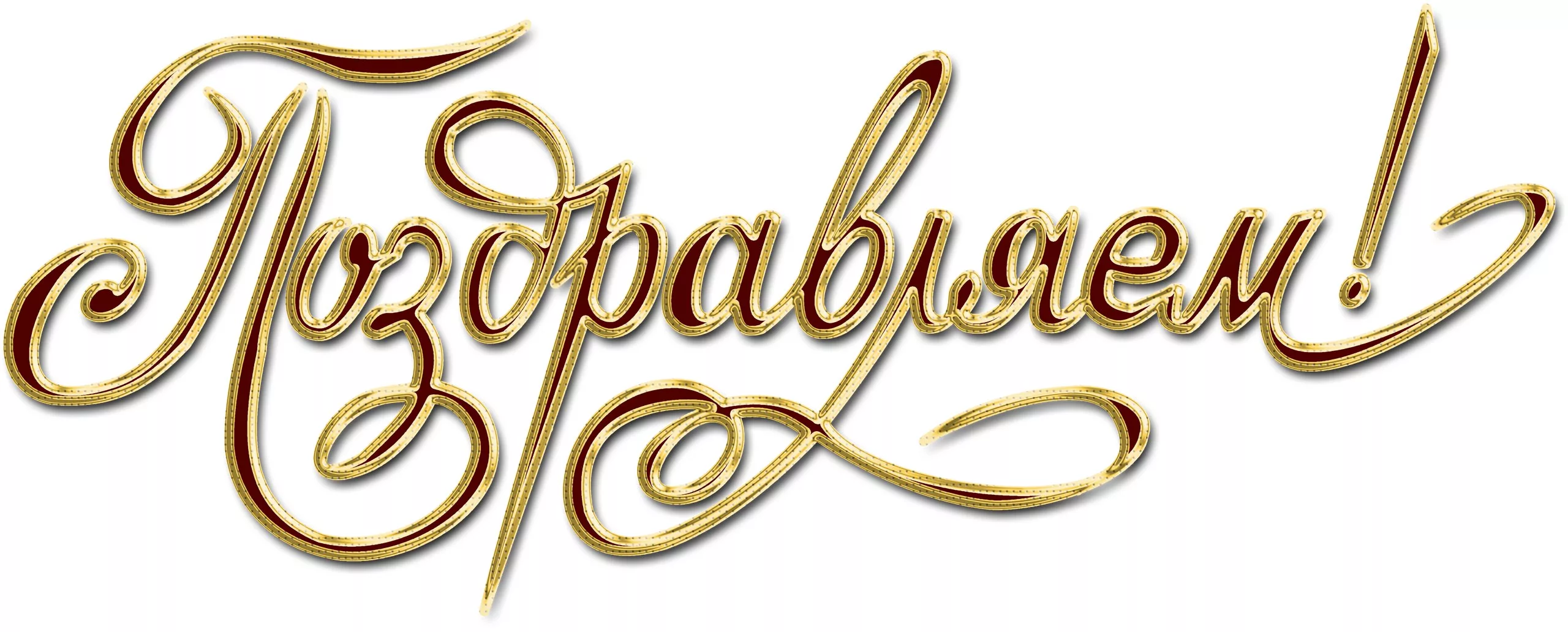 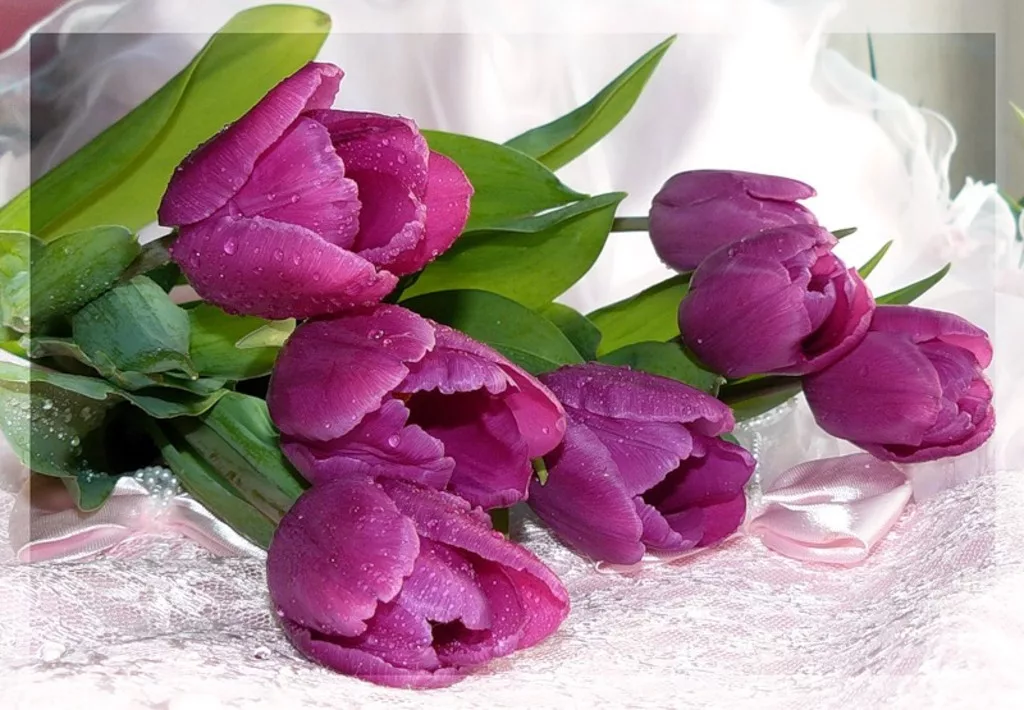 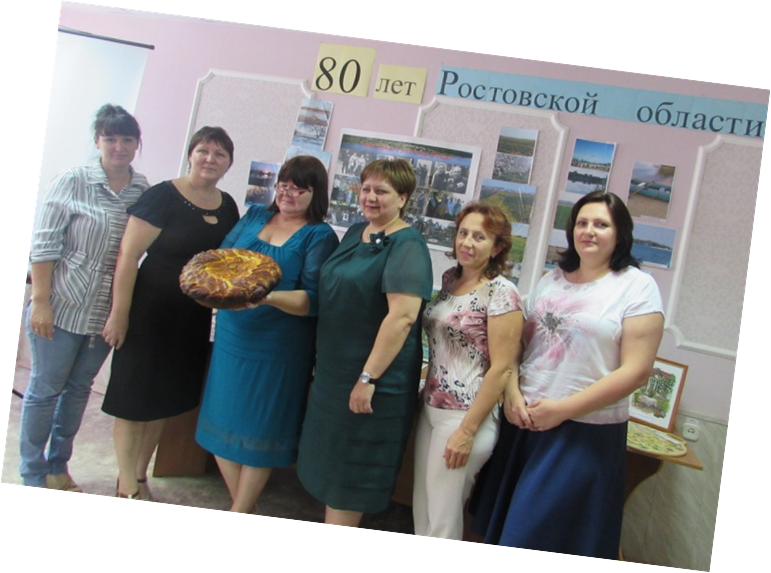 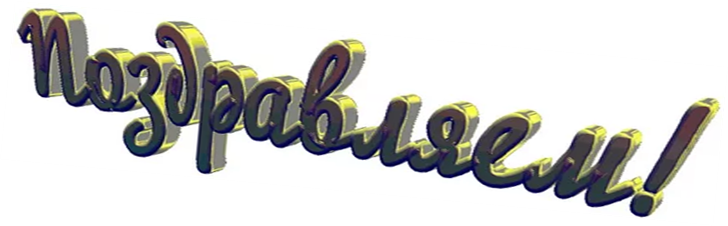 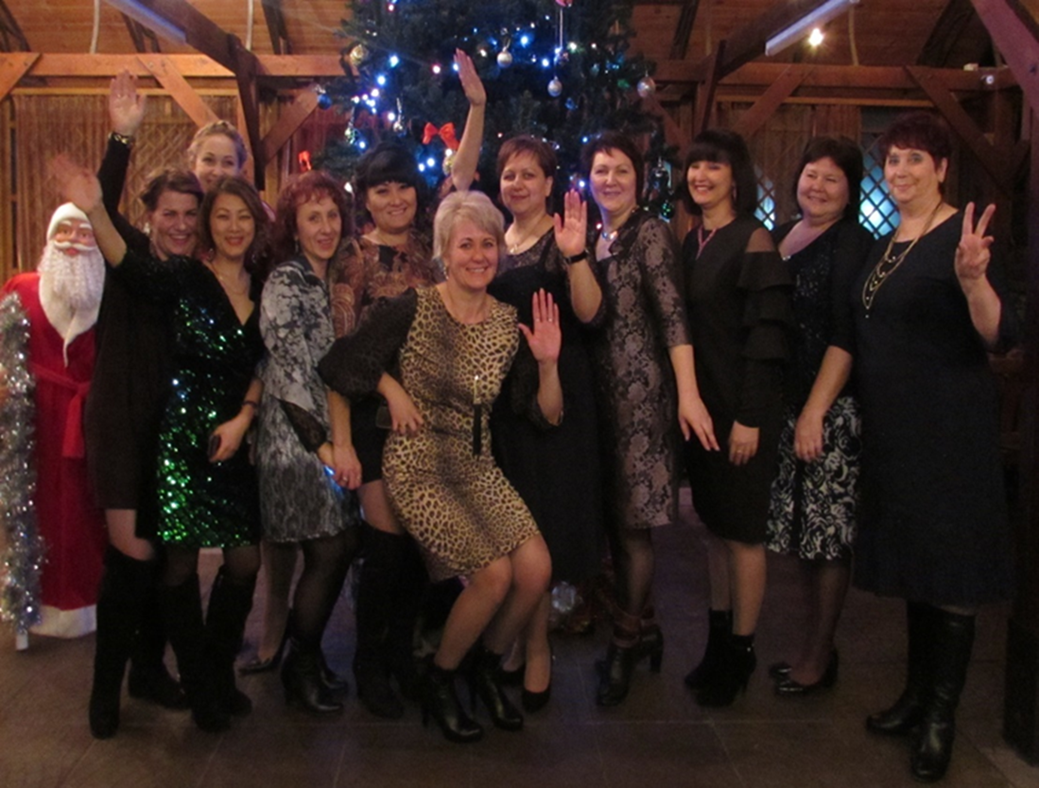 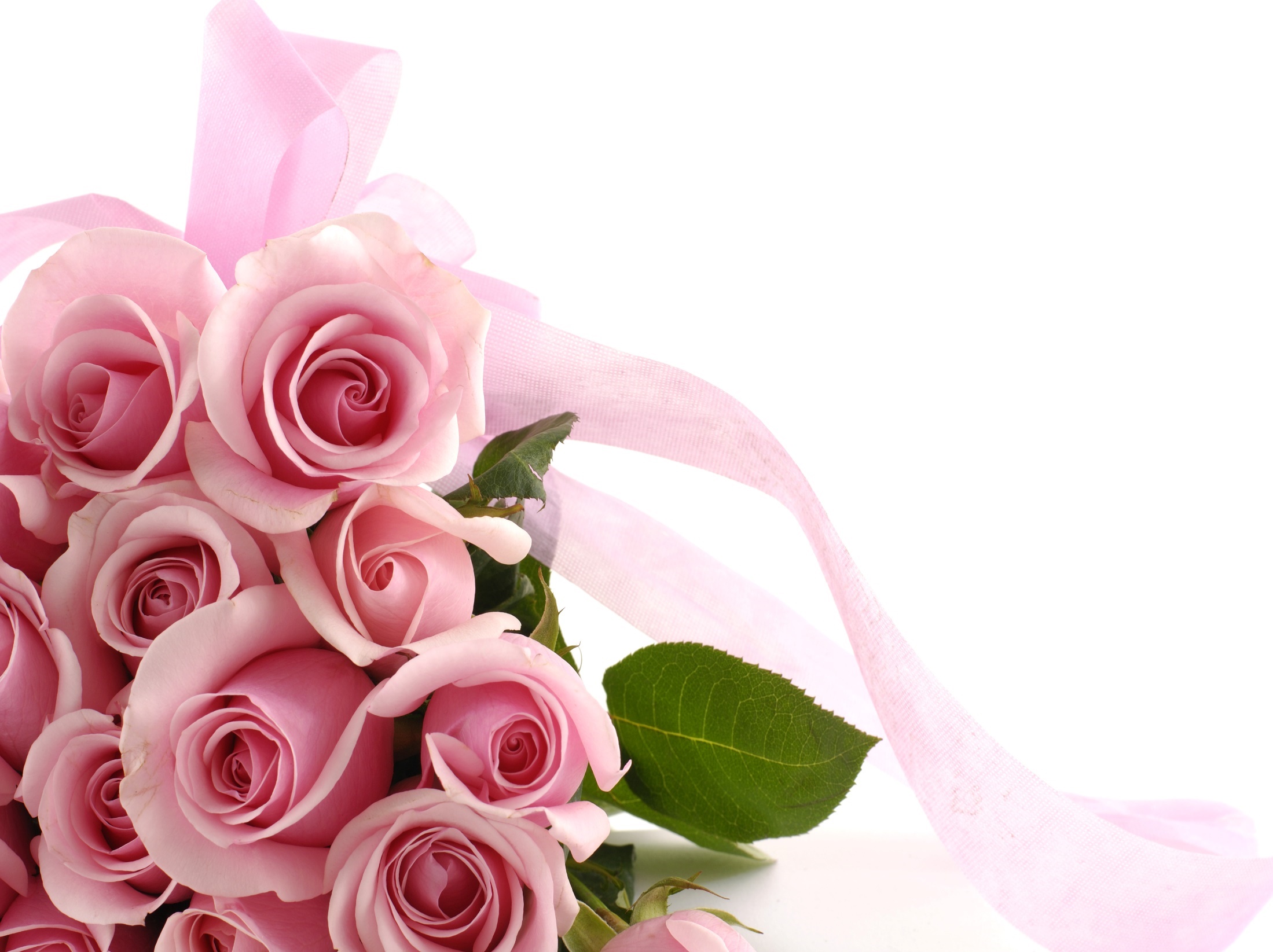 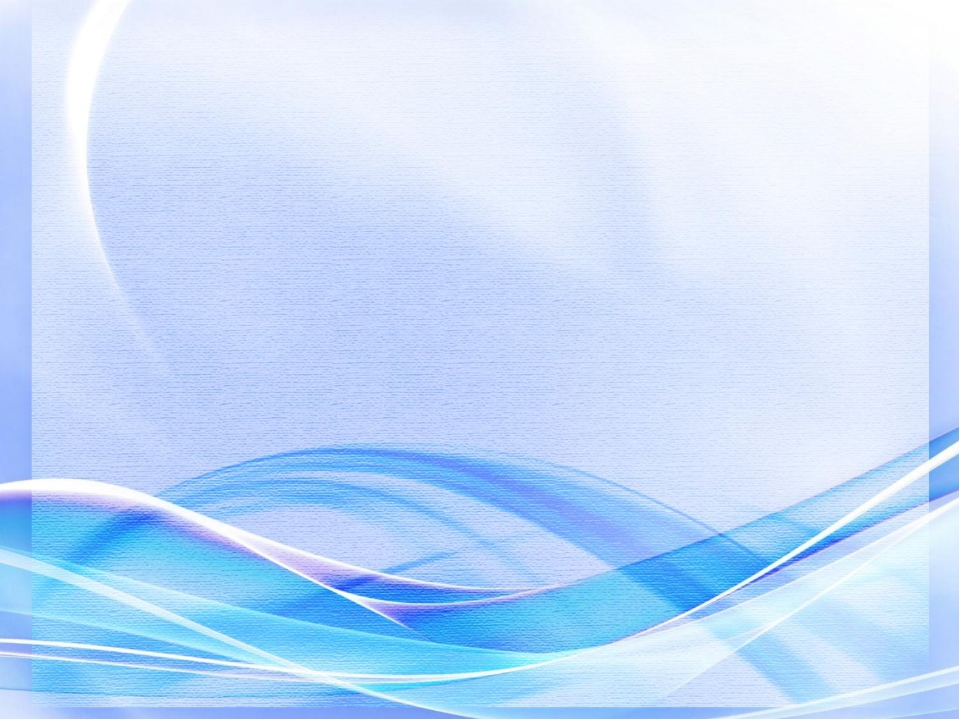 Пусть будет 

в жизни Вашей свет,

     любовь,

             признание 

                и счастье!!!
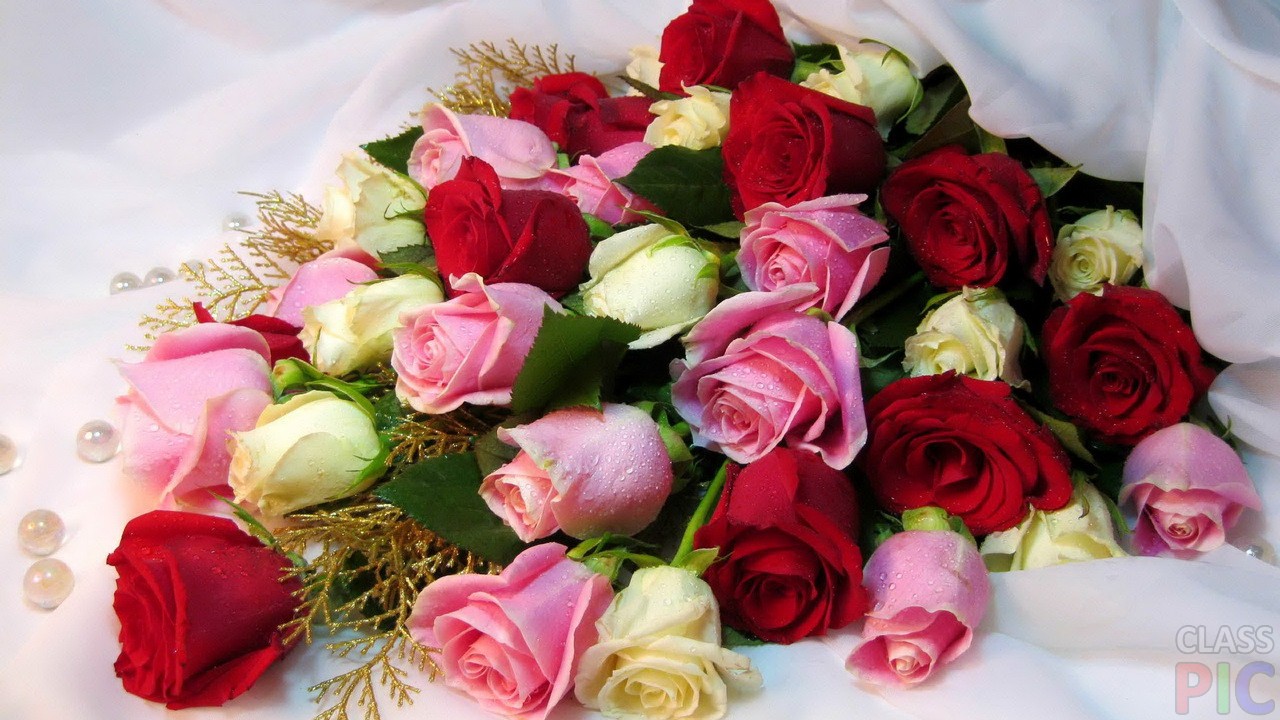 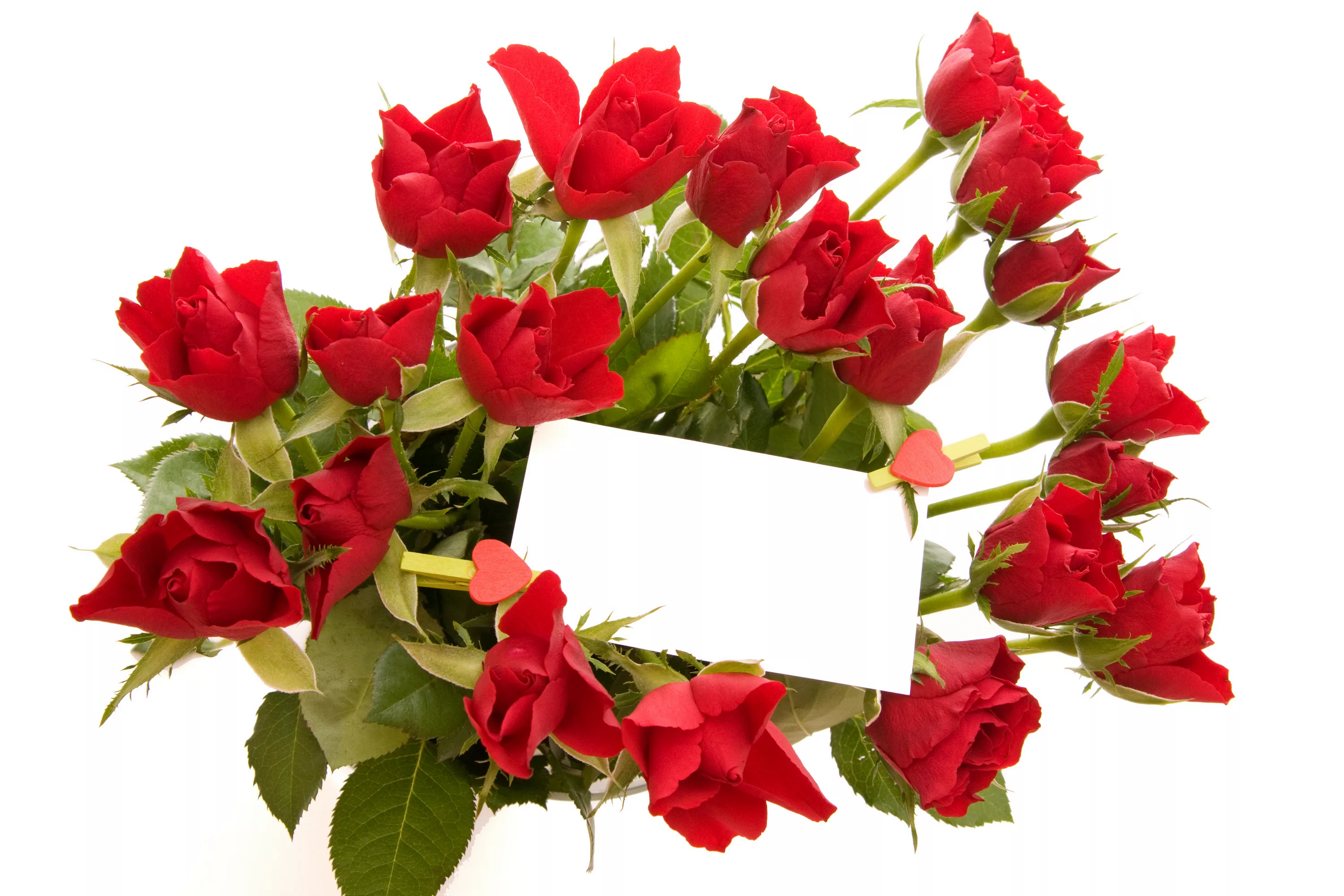 С Днём 
социального 
работника!